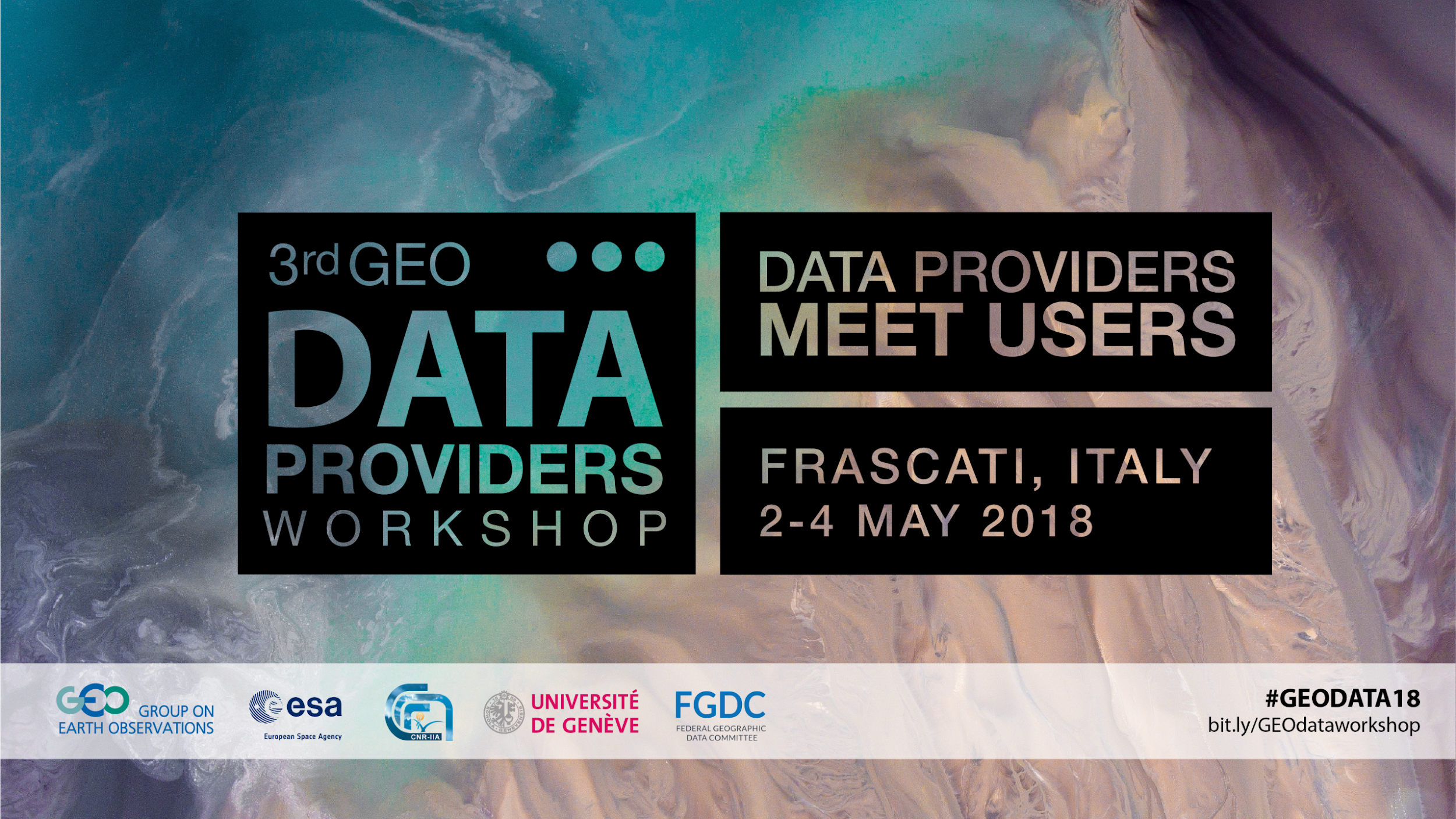 Portal functionalities customization: GCOS ECVs
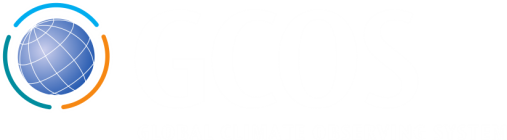 Eliana Li Santi / ESA
Valentin Aich / GCOS
(Stephan Dietrich / ICWRGC (UNESCO))
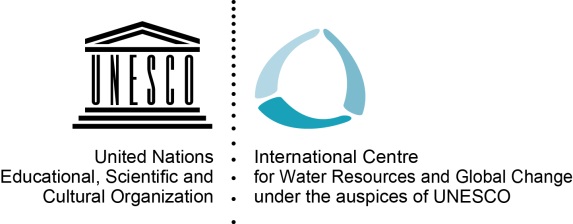 Objective and approach
Define an ad-hoc customization of the GEOSS Platform that serves the needs of the climate communities by closely involving the users in the elicitation of the requirements.
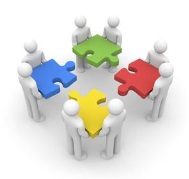 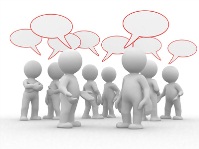 User
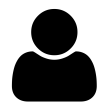 Analyse user needs;
Identify gaps;
Define scenarios;
Sketch mock-ups;
Liaise with the communities and related initiatives/projects;
Listen to needs and problems.
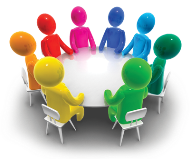 GCI for Climate workshop
GEOSS Portal Virtual Workshops
3rd GEOSS Data Providers Workshop
Discuss scenarios and mock-ups.
Assess users’ interest and satisfaction.
Refine scenarios.
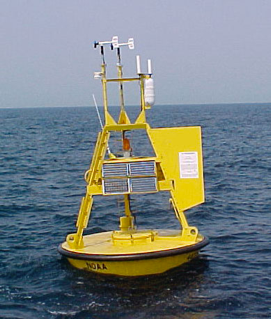 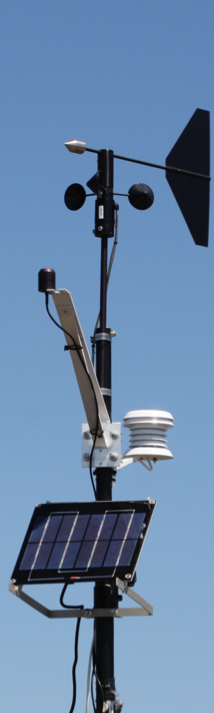 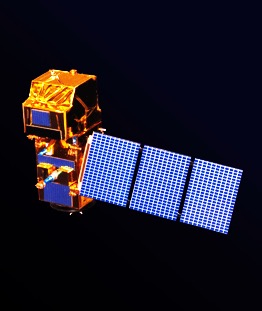 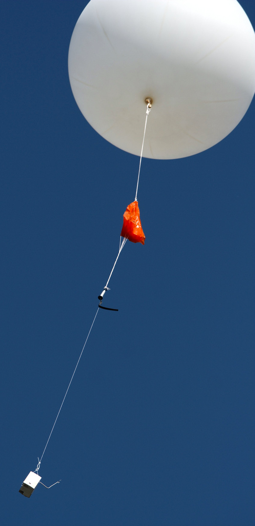 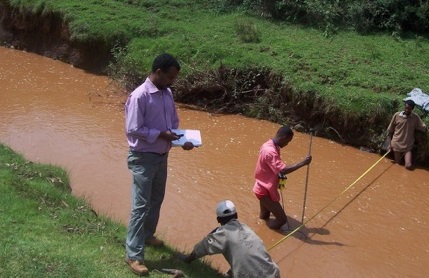 GCOS is a system of systems 
It comprises any data and information on the climate system taken by in situ, airborne or space-based techniques and platforms and also including secondary products like reanalysis, while the ownership of the observing systems and networks will remain fully with their operating entities. It is also part of the WMO Integrated Global Observing System (WIGOS)
is a system of systems 
It comprises any data and information on the climate system taken by in situ, airborne or space-based techniques and platforms and also including secondary products like reanalysis, while the ownership of the observing systems and networks will remain fully with their operating entities. It is also part of the WMO Integrated Global Observing System (WIGOS).
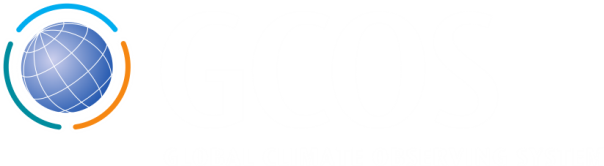 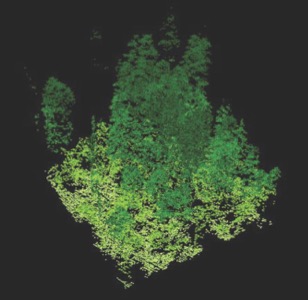 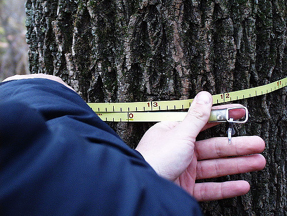 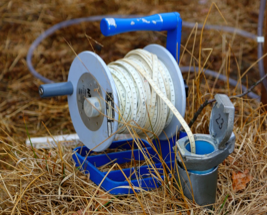 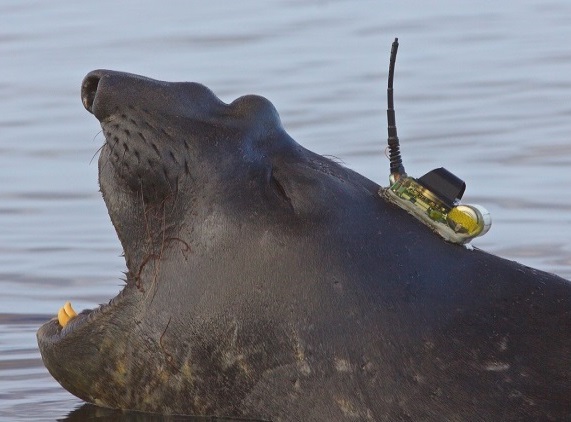 [Speaker Notes: GCOS, the Global Observing System for Climate, is a programme and it is a system of systems, whose aim is  to coordinate climate observations at a global scale.  
GCOS purpose is to ensure the availability of observations of the entire climate system required by users. The vision is improving livelihoods and security by policies informed by sound scientific information]
Identify/Review Essential Climate Variables (ECVs) through science panels
Regular review of how these ECV are observed
Develop plans to ensure continuity and improvement of observations
Driving the Global Climate Observation Agenda
GCOS follows a 3 phase approach driven by users:
New Plan
2016
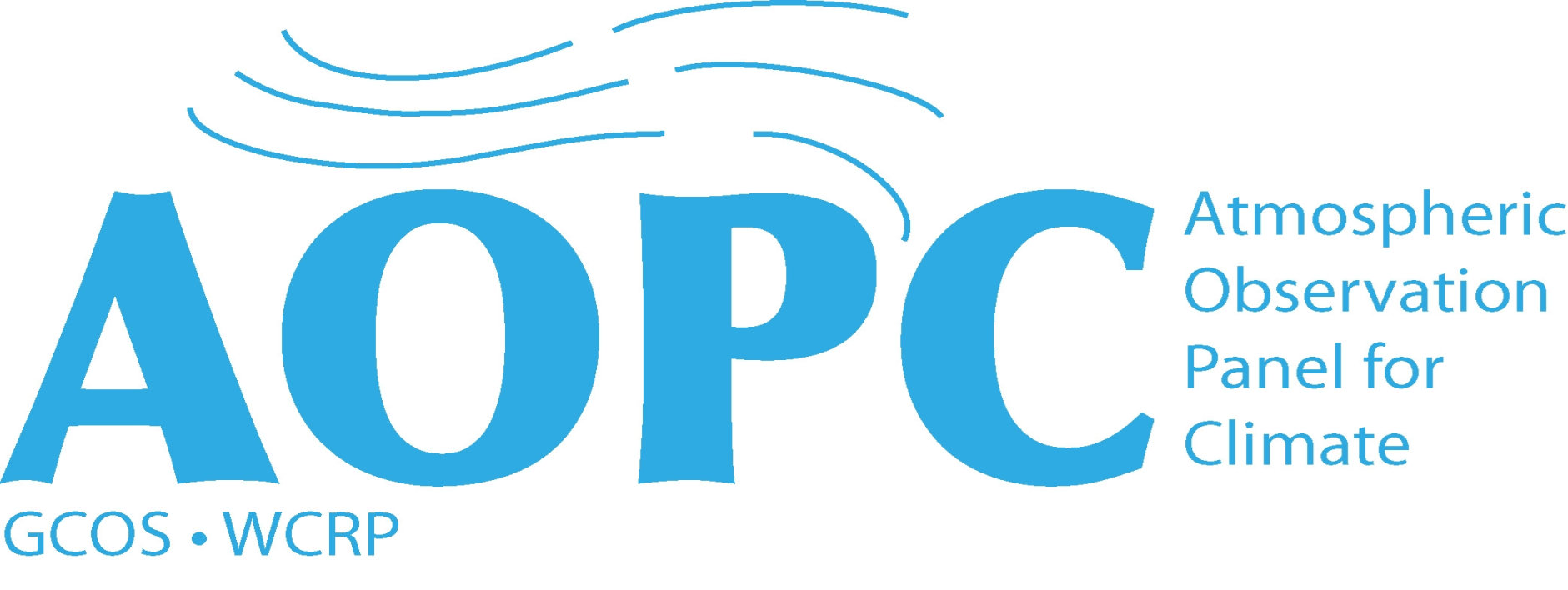 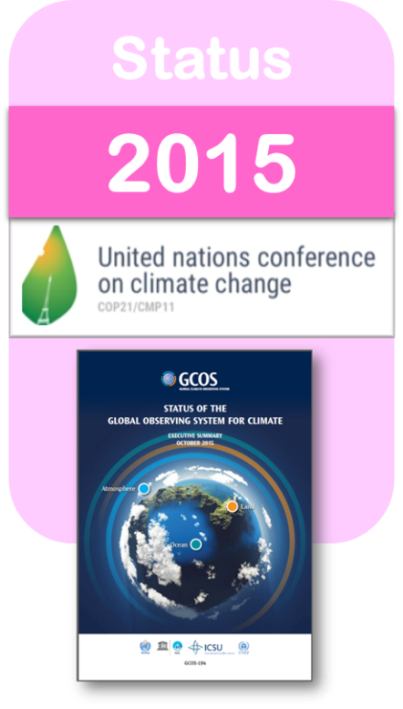 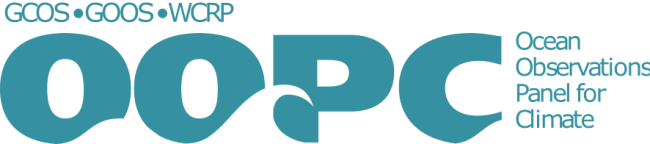 19 / CP.22
(Decision 19, 
COP-22,  Marrakech, Morocco)
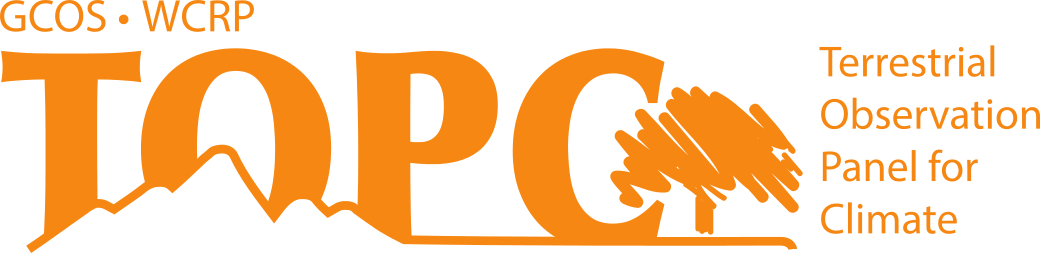 [Speaker Notes: GCOS produces ECV Requirements, Adequacy Reports, Plans]
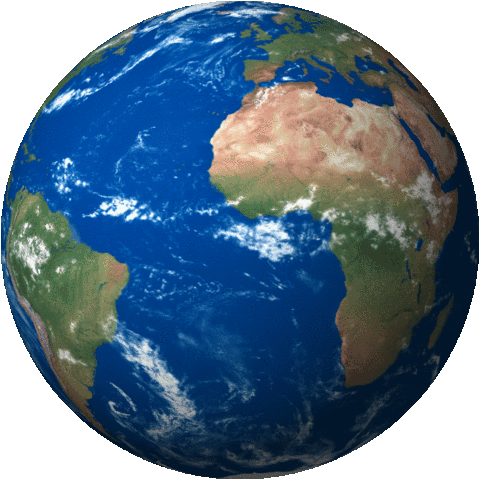 ECVs help to understand
Earth’s Climate and guide Mitigation and Adaptation
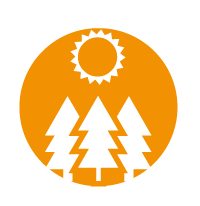 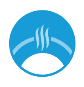 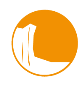 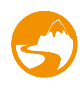 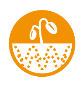 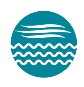 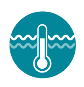 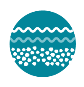 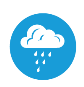 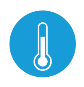 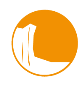 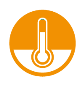 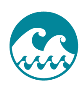 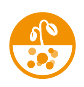 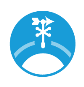 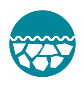 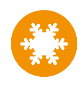 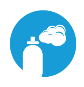 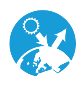 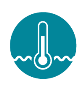 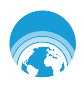 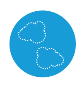 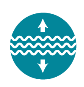 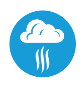 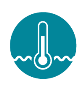 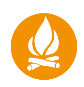 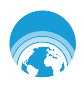 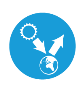 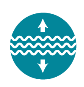 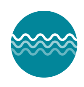 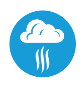 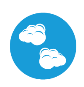 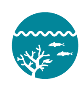 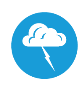 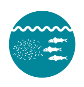 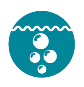 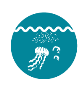 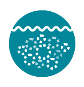 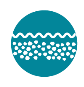 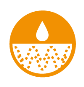 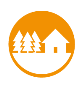 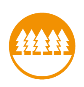 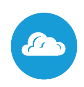 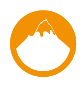 SEA LEVEL  RISE
UPPER AIR WATER VAPOUR
ICE SHEETS &
ICE SHELVES
RIVER DISCHARGE
GROUNDWATER
SURFACE STRESS
SUBSURFACE TEMPERATURE
SUBSURFACE
SALINITY
ICE SHEETS &
ICE SHELVES
LAND SURFACE
TEMPERATURE
SEA STATE
SOIL CARBON
UPPER AIR WIND SPEED & DIRECTION
SNOW
AEROSOLS
SURFACE RADIATION BUDGET
SEA SURFACE TEMPERATURE
OZONE
PRECURSORS
SURFACE WATERVAPOUR
SEA SURFACE TEMPERATURE
FIRE
OZONE
EARTH RADIATION BUDGET
SEA LEVEL  RISE
OCEAN COLOUR
SURFACE WATERVAPOUR
CARBON DIOXIDE, METHANE AND OTHERGREENHOUSEGASES
MARINE HABITAT PROPERTIES
LIGHTNING
NUTRIENTS
OXYGEN
PLANKTON
TRANSIENT 
TRACERS
SURFACE
SALINITY
SOIL 
MOISTURE
LANDCOVER
ABOVE GROUND BIOMASS
CLOUD PROPERTIES
GLACIERS
PRECIPITATION
SEA ICE
SURFACE TEMPERATURE
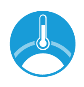 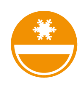 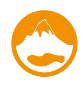 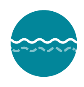 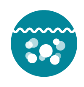 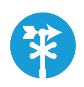 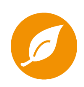 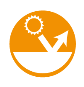 FAPAR
UPPER AIR TEMPERATURE
PERMAFROST
LAKES
SURFACE CURRENTS
INORGANIC CARBON
SURFACE WIND SPEED & DIRECTION
LEAF AREA INDEX
ALBEDO
GCOS specifies 54 Essential Climate Variables (ECV) that are key for sustainable climate observations in the atmosphere, on land and in the oceans. They are required to support the work of the UNFCCC and the IPCC.
ECVs are a concept
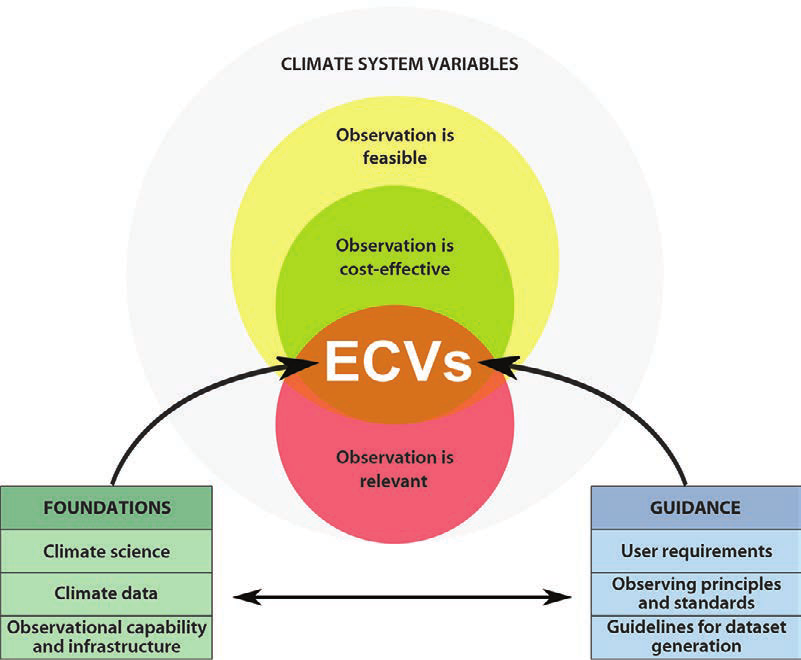 The Concept of ECVs includes
Relevance 
Feasibility/ Cost effectiveness
GCOS Monitoring Principles
GCOS Observation Requirements (e.g. uncertainty, resolution etc.)
→ Not all data of ECVs fulfil these requirements
→ Data Sources need review against certain criteria
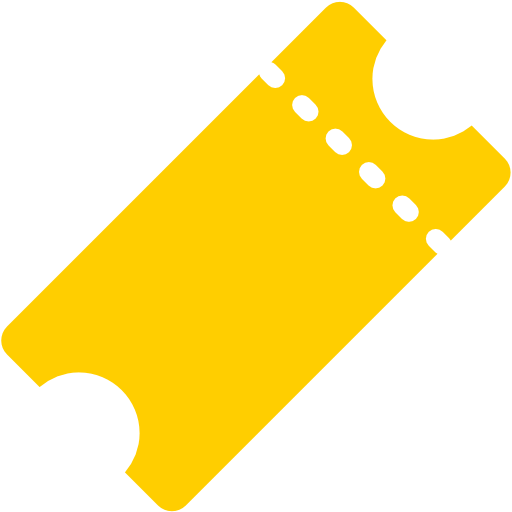 Data Criteria
Worldwide coverage
 Free and open access
Quality controlled with documentation
Include Metadata
Considered by the appropriate GCOS Science Panel Experts (ECV Steward)
ECV-Data Source
→ Established by GCOS Scientific Panels
ECV Data Sources and the ECV Stewards
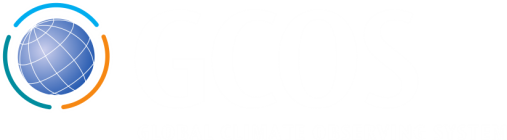 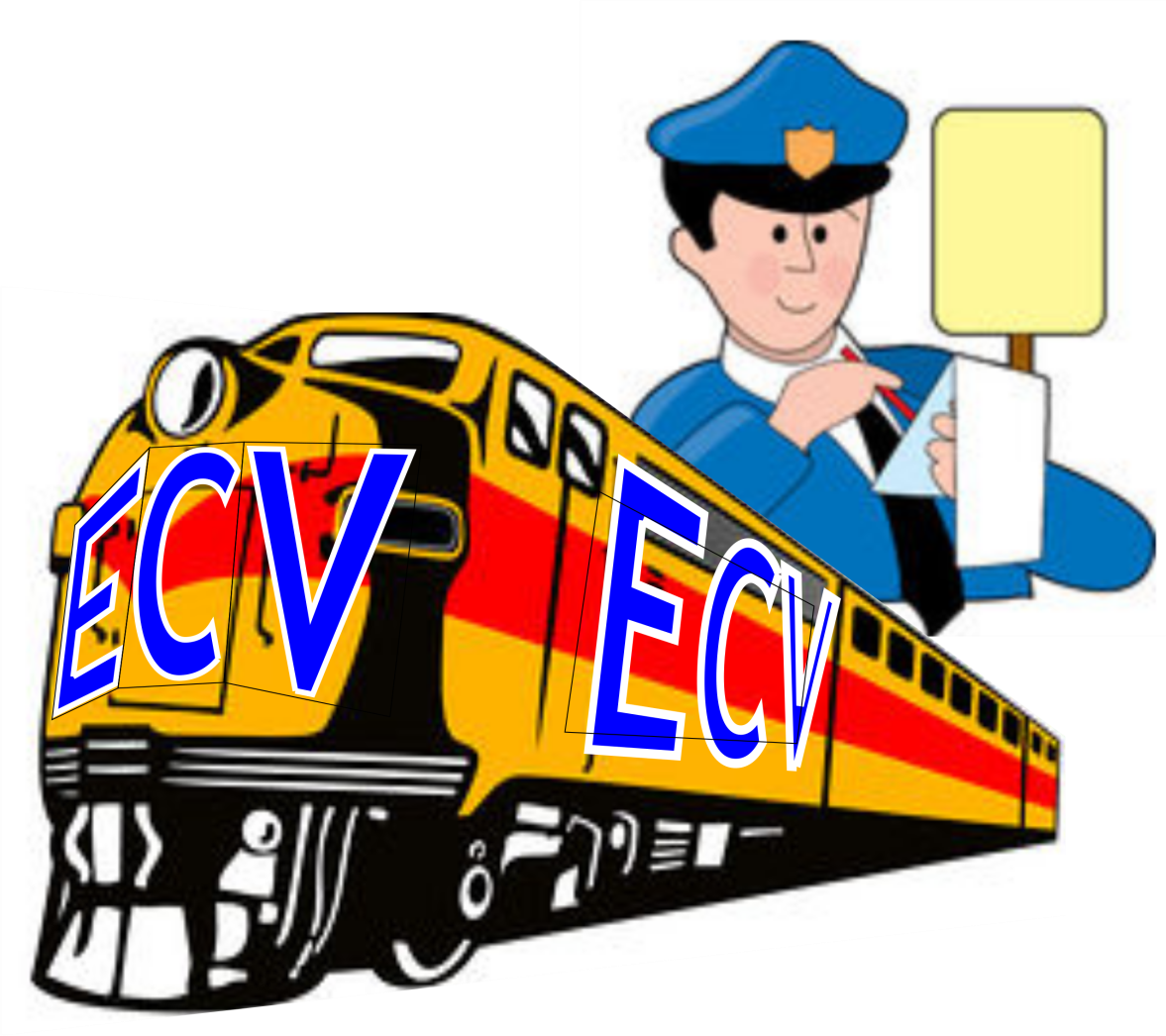 COMM
UNITY
ECV Stewards curate the list of data sources
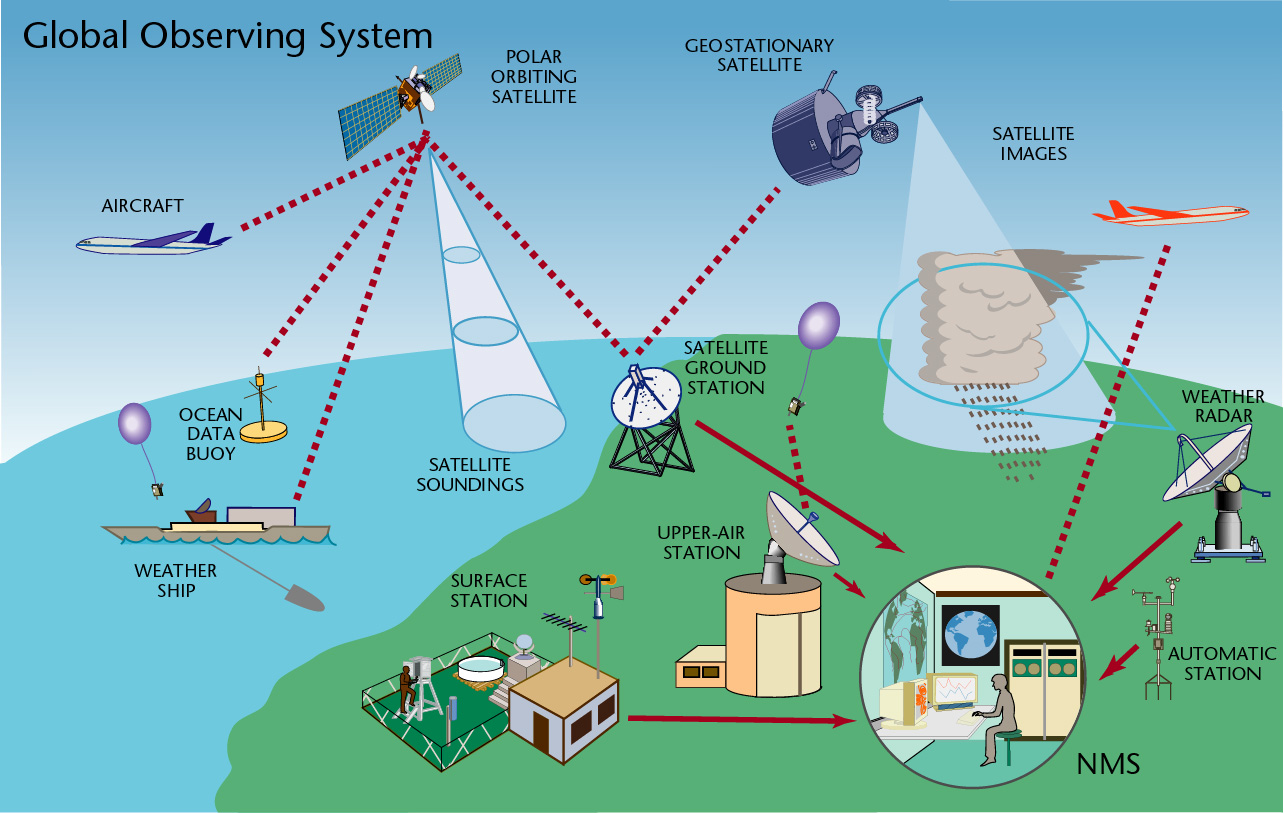 Data sources include:
→ In Situ data
→ Gridded in situ data
→ Reanalysis
→ Satellite data
How are the data sources published?
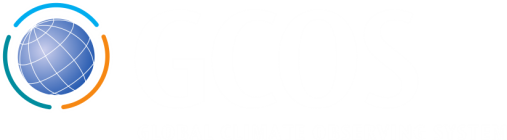 Released on GCOS website
A subset of the data sources will be used for “WMO endorsed data sets”
Data sources used for ECV factsheets (released soon)
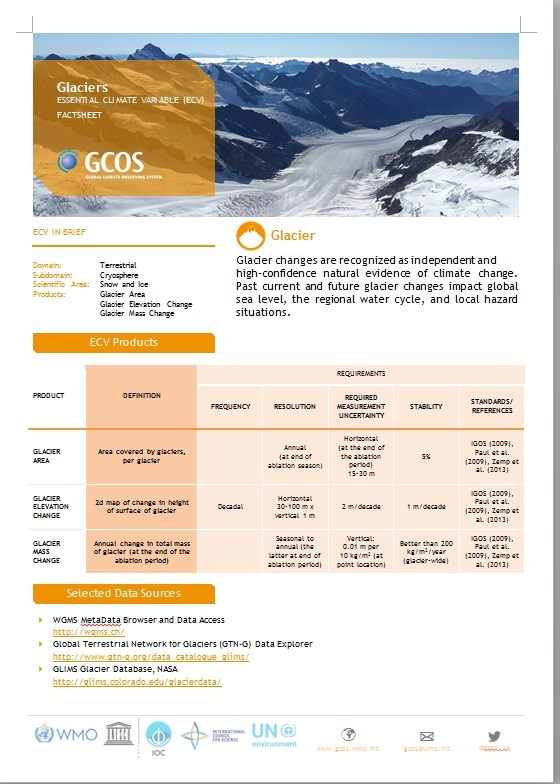 GEO is establishing a interface for ECVs based on the GCOS list of ECV data sources
How the GEOSS Platform can help?
GCOS ECVs are grouped by measurement domain and area covered. 
Observations across all the measurement domains are needed to capture specific phenomena or issues. 
The GEOSS Platform or, better, a specific customization of it, can help in discovering these observations through ad-hoc searching capabilities and criteria.
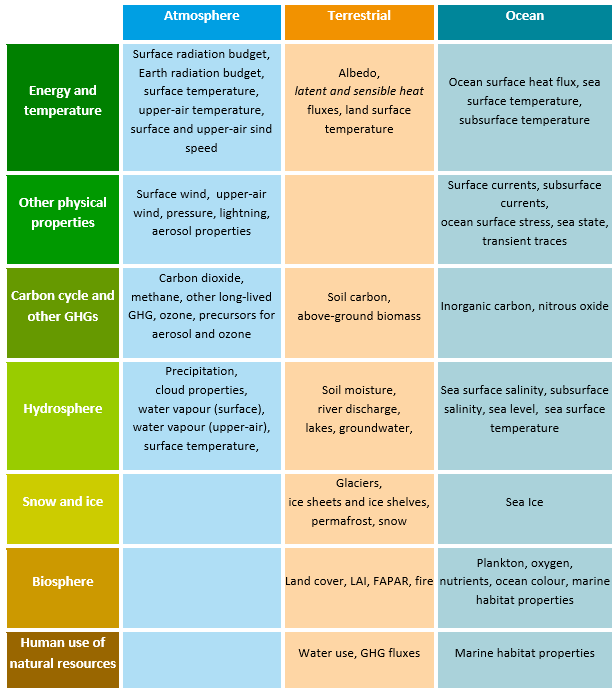 SCENARIO 1
Search for climate data (both EO and in-situ data*) based on ECVs 
*example based on capability from the ESA Ocean Virtual Laboratory
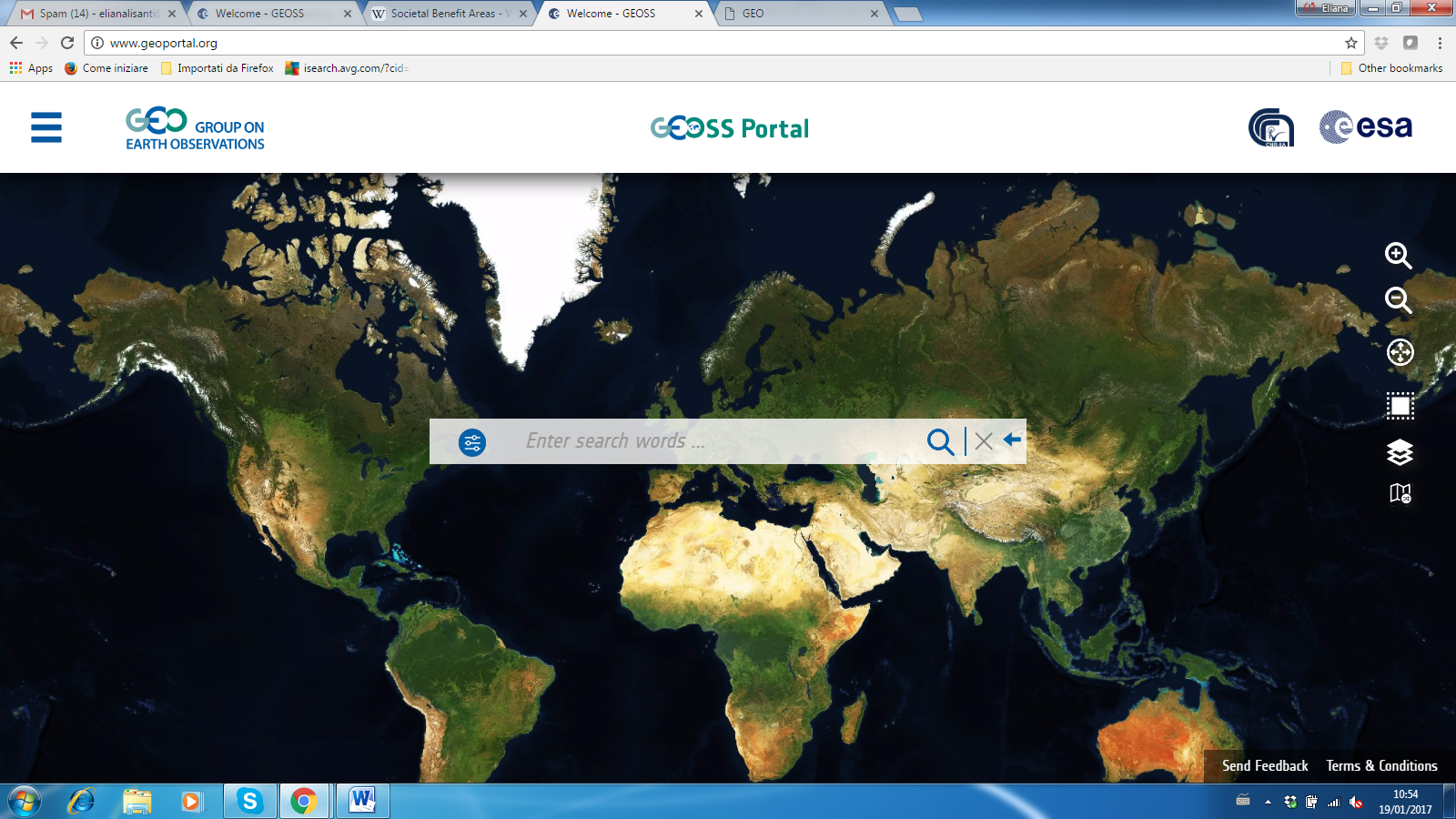 GEOSS Platform for Climate
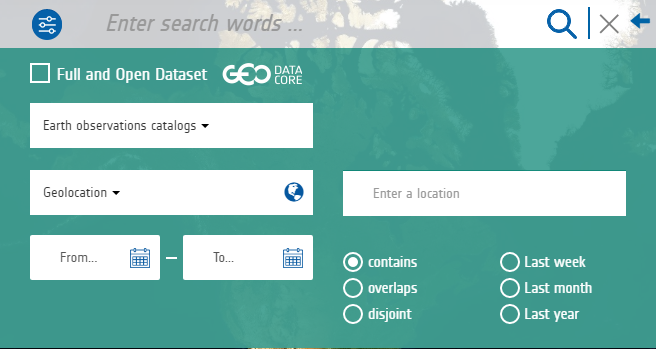 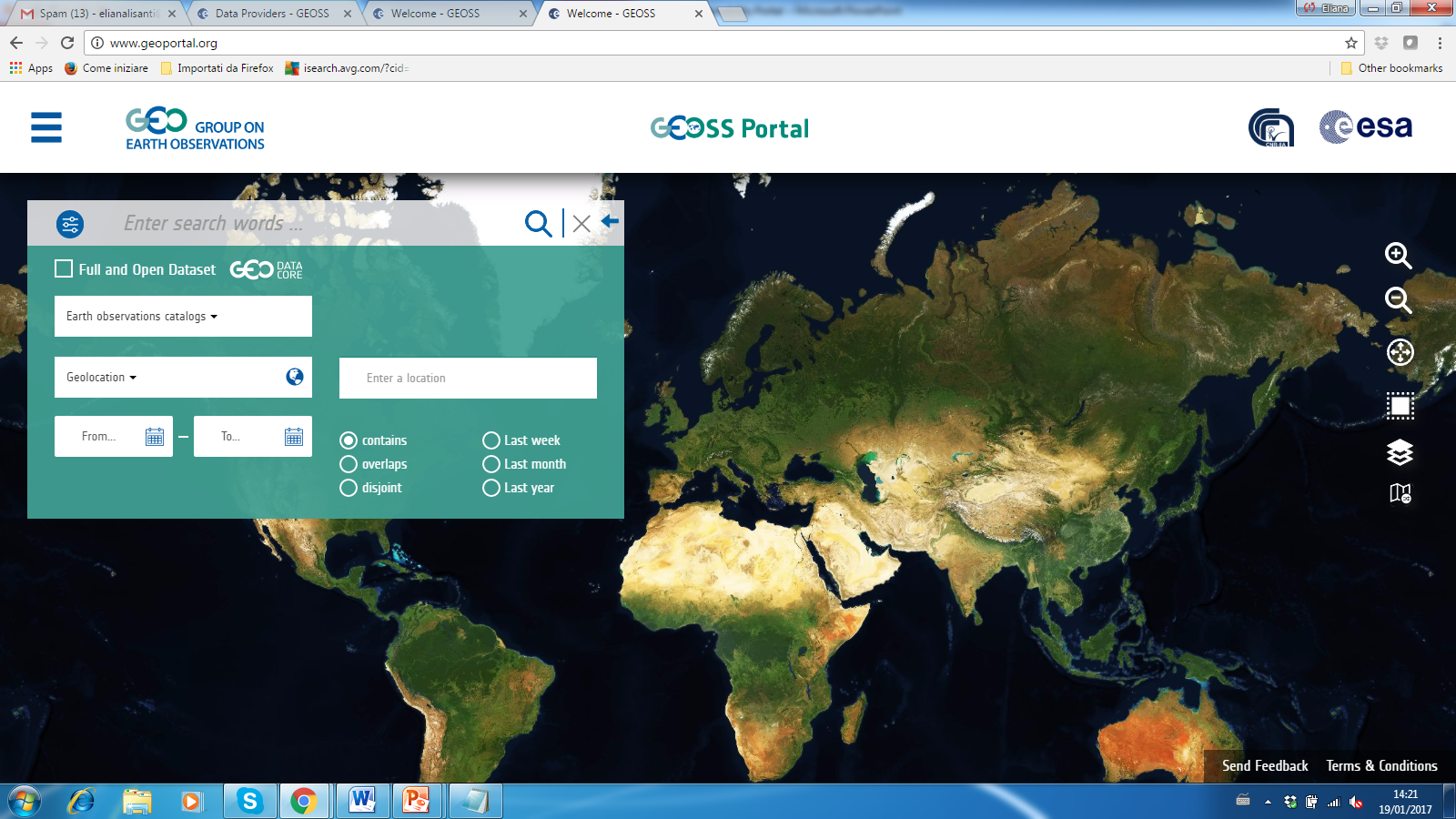 GEOSS Platform for Climate
Essential  Climate  Variable
Focus Area
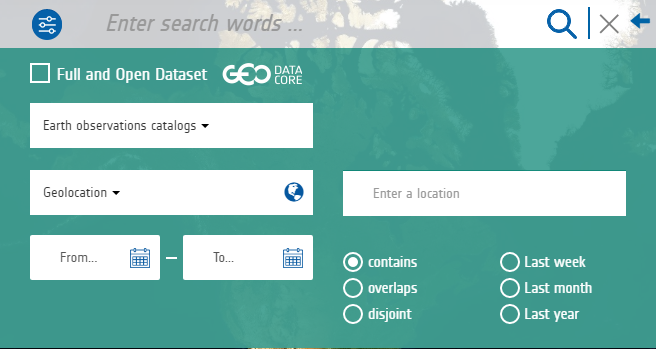 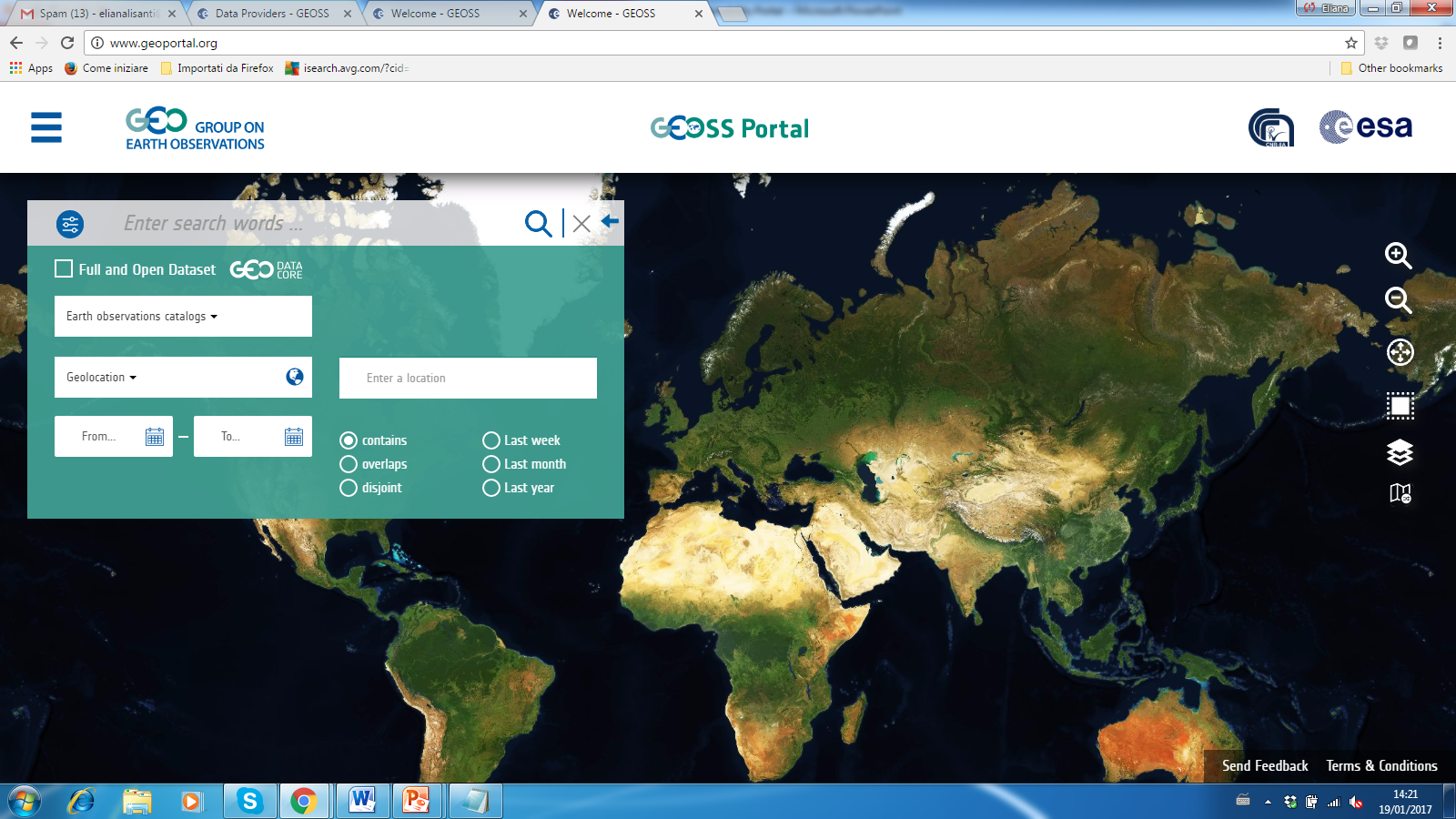 GEOSS Platform for Climate
Essential  Climate  Variable
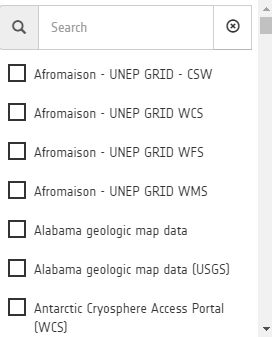 Surface Radiation Budget
Earth Radiation Budget
Surface Temperature
Upper Air Temperature
ATMOSPHERE
Focus Area
Snow Cover & Depth, Freeze Thaw Margins
Soil Moisture/Temperature
Groundwater
Runoff/Streamflow/River Discharge
Surface and Upper 
             Air Wind Speed
Pressure
Lightning
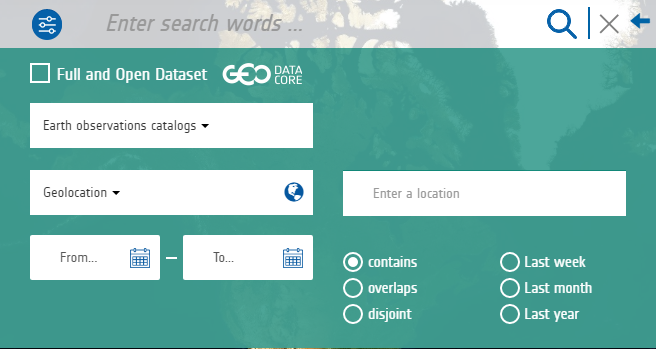 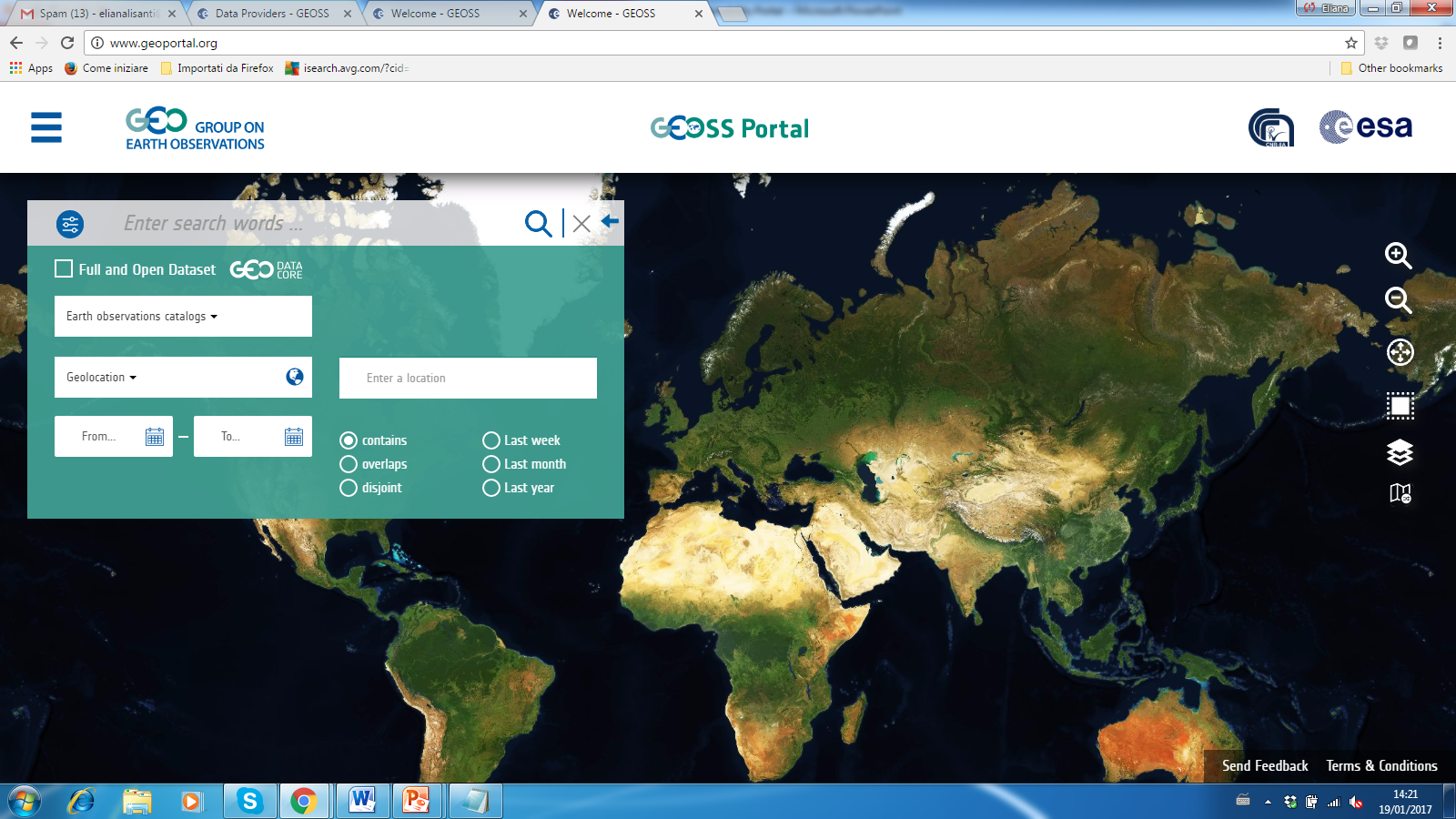 GEOSS Platform for Climate
Essential  Climate  Variable
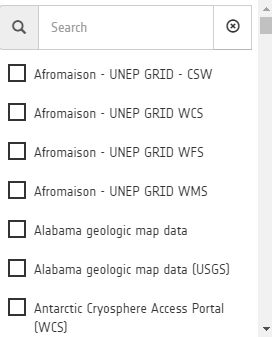 Albedo
Land Surface Temperature
Latent and Sensible heat fluxes
Soil Carbon
TERRESTRIAL
Focus Area
Snow Cover & Depth, Freeze Thaw Margins
Soil Moisture/Temperature
Groundwater
Runoff/Streamflow/River Discharge
Above-ground biomass
Soil moisture
Groundwater
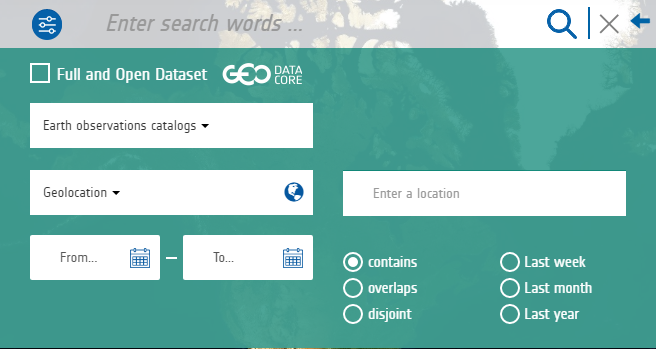 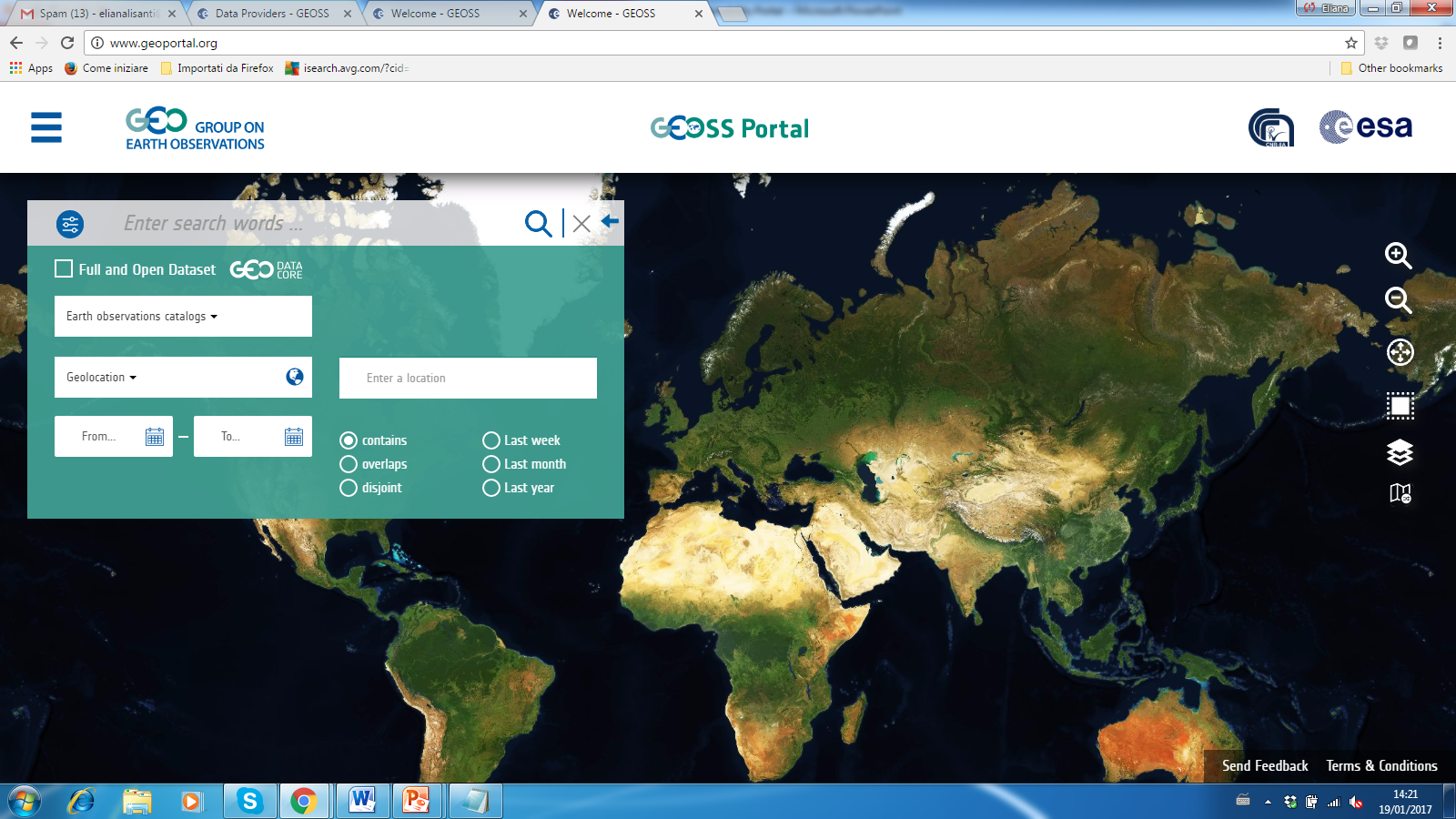 GEOSS Platform for Climate
Essential  Climate  Variable
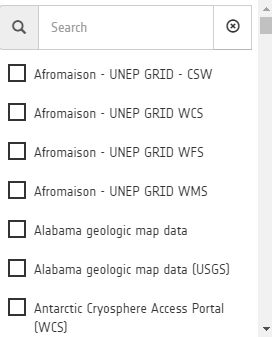 Ocean Surface Heat Flux
Sea Surface Temperature
Subsurface Temperature
Surface Currents
OCEAN
Focus Area
Snow Cover & Depth, Freeze Thaw Margins
Soil Moisture/Temperature
Groundwater
Runoff/Streamflow/River Discharge
Subsurface Currents
Sea level
Sea Ice
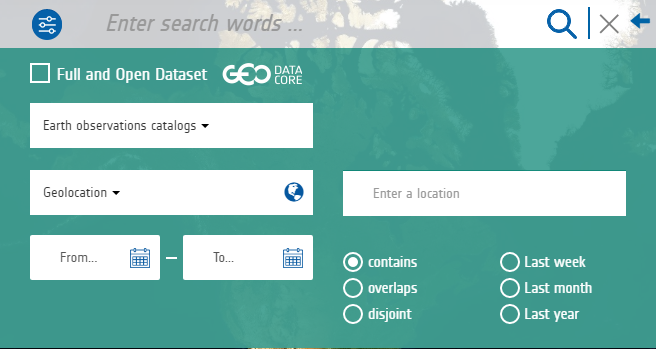 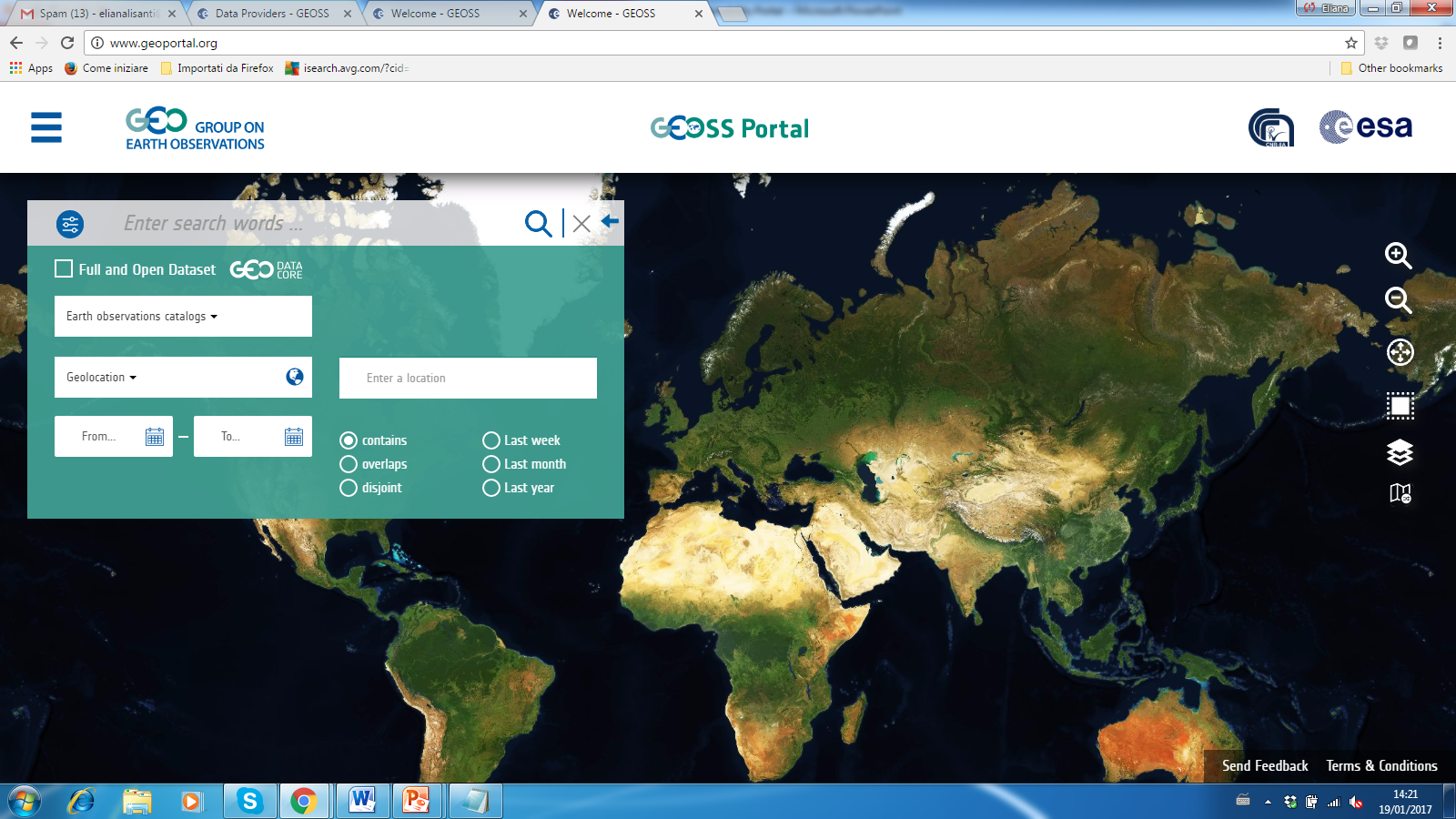 GEOSS Platform for Climate
Essential  Climate  Variable
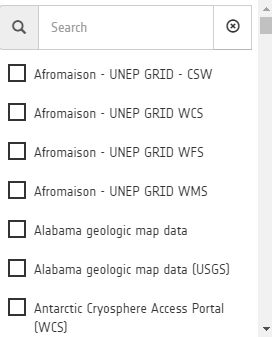 X
Ocean Surface Heat Flux
Sea Surface Temperature
Subsurface Temperature
Surface Currents
OCEAN
Focus Area
Snow Cover & Depth, Freeze Thaw Margins
Soil Moisture/Temperature
Groundwater
Runoff/Streamflow/River Discharge
Subsurface Currents
Sea level
Sea Ice
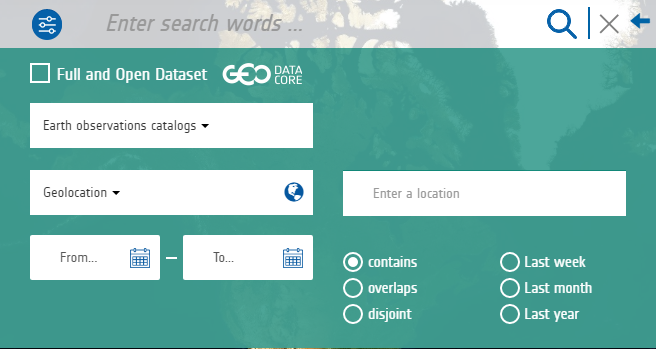 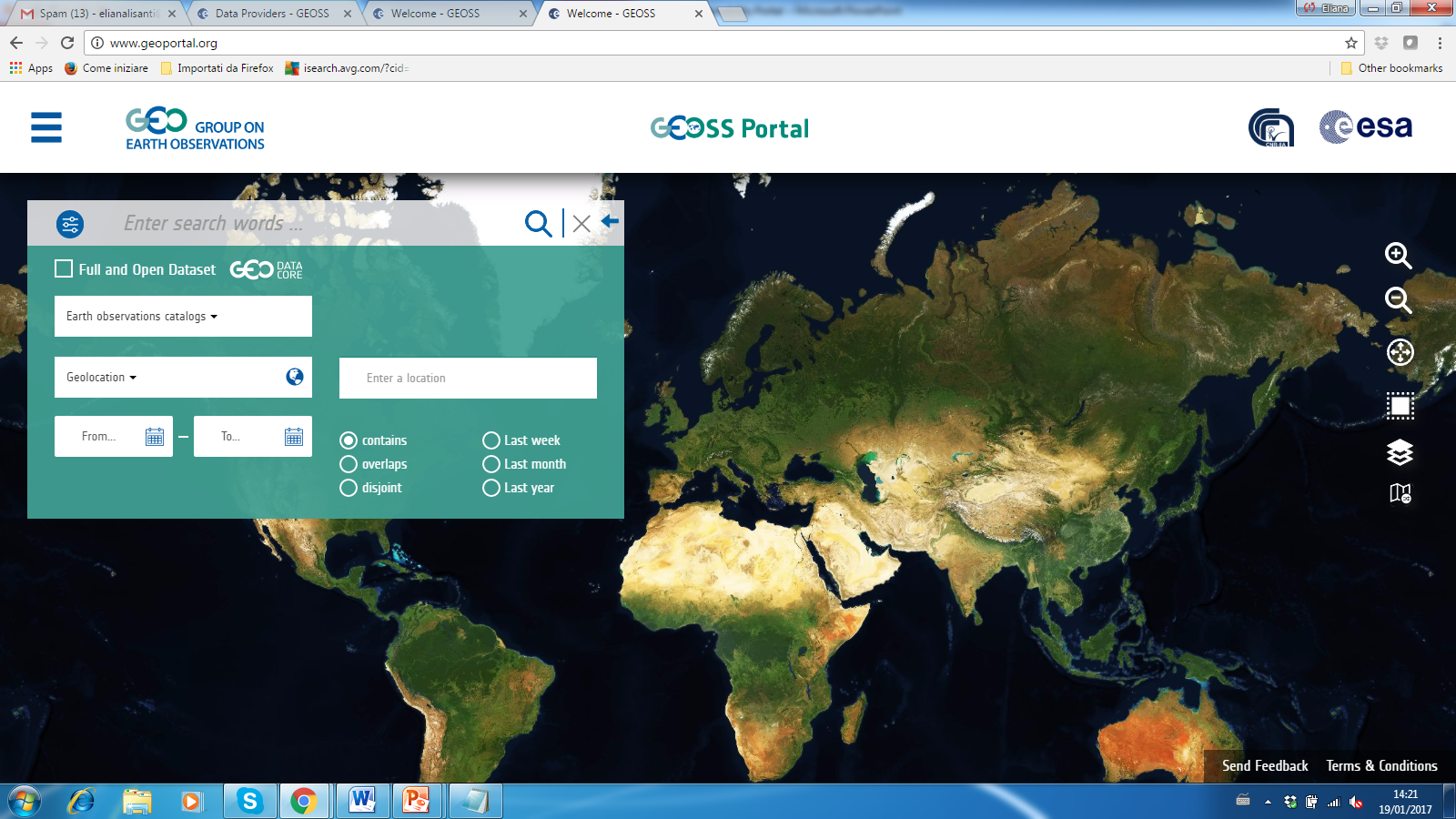 GEOSS Platform for Climate
Sea Surface Temperature
Focus Area
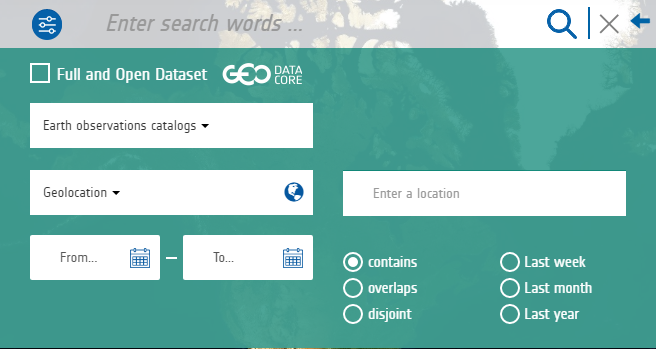 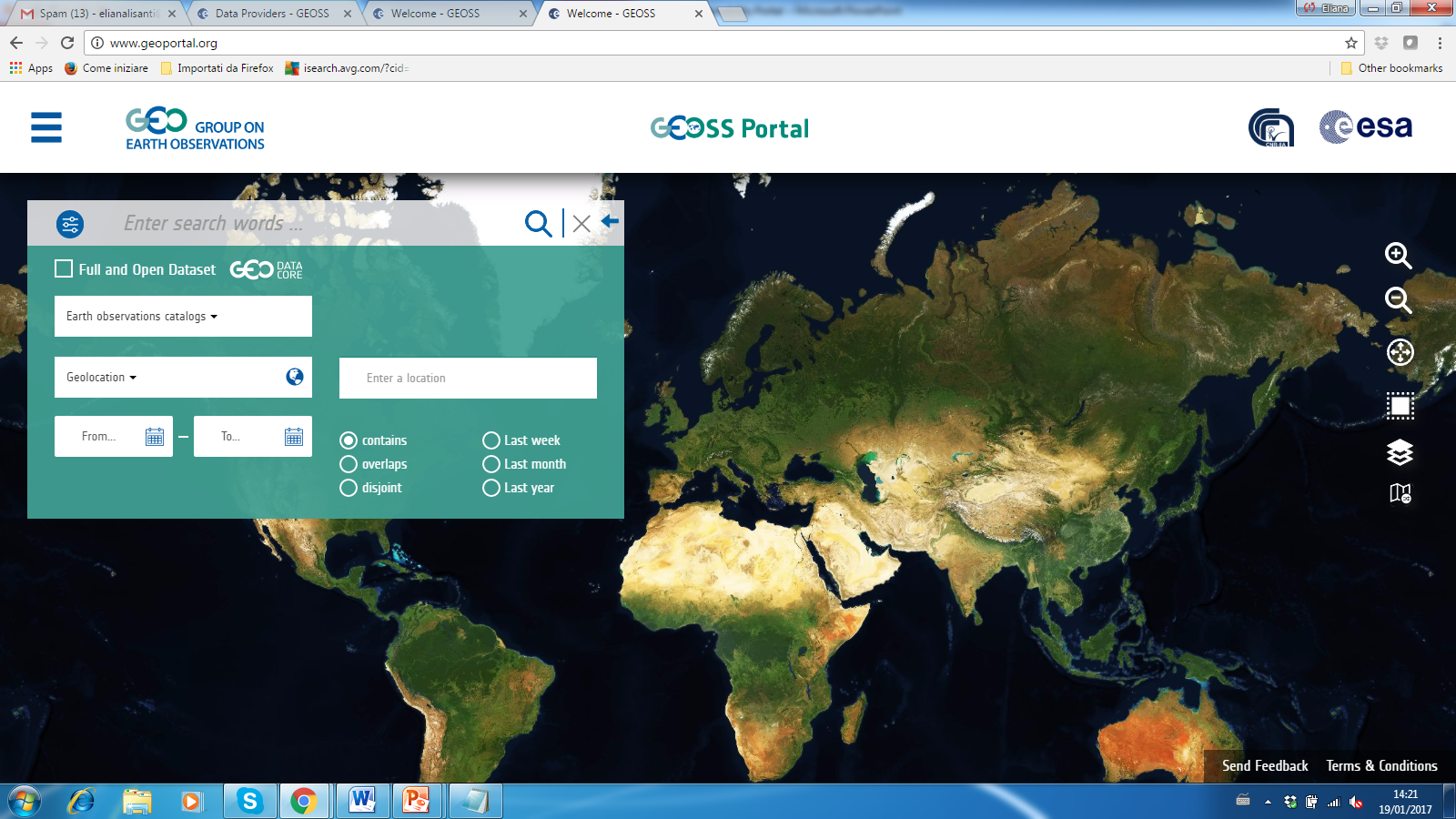 GEOSS Platform for Climate
Sea Surface Temperature
Focus Area
Query in progress
0%
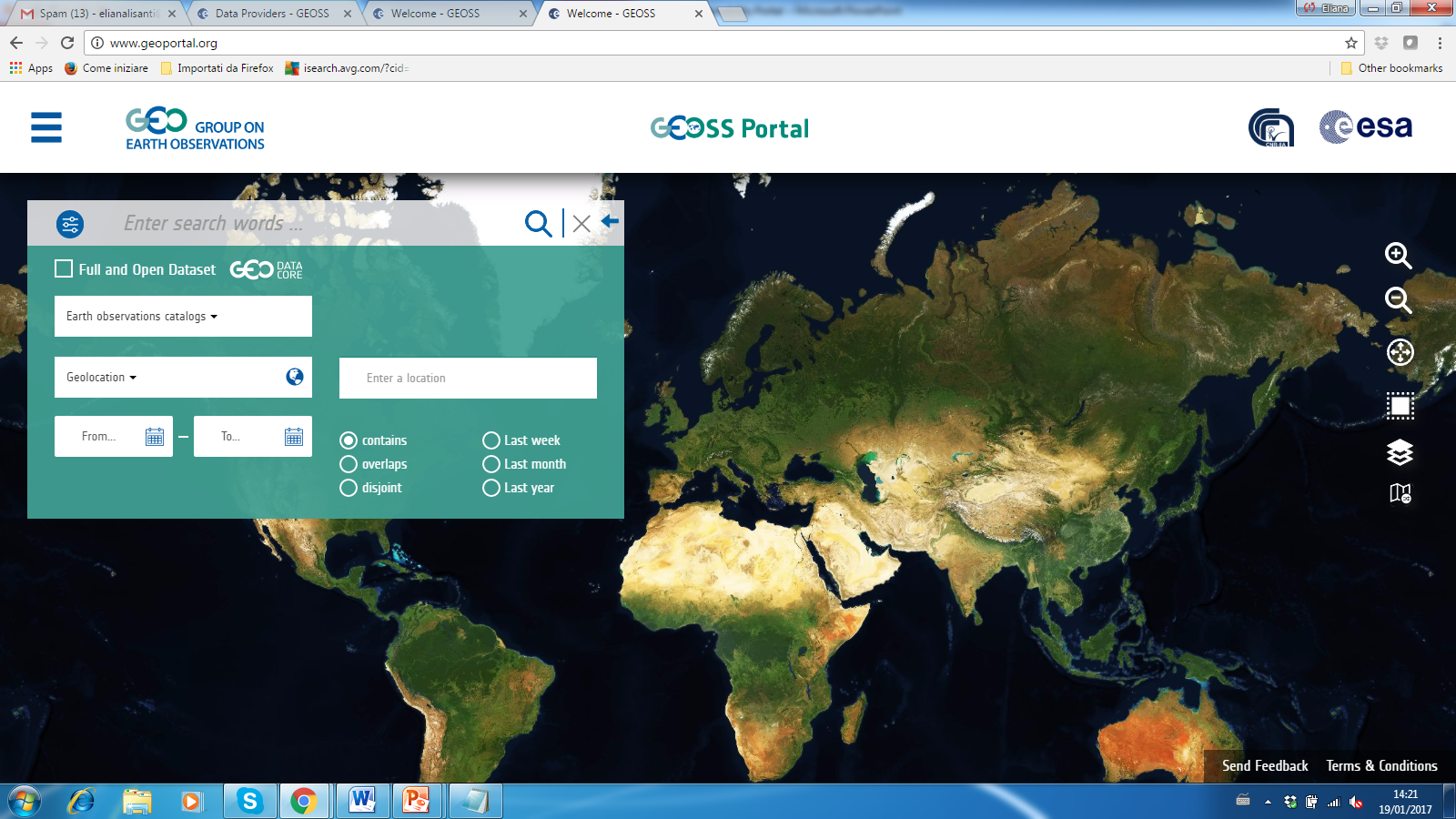 GEOSS Platform for Climate
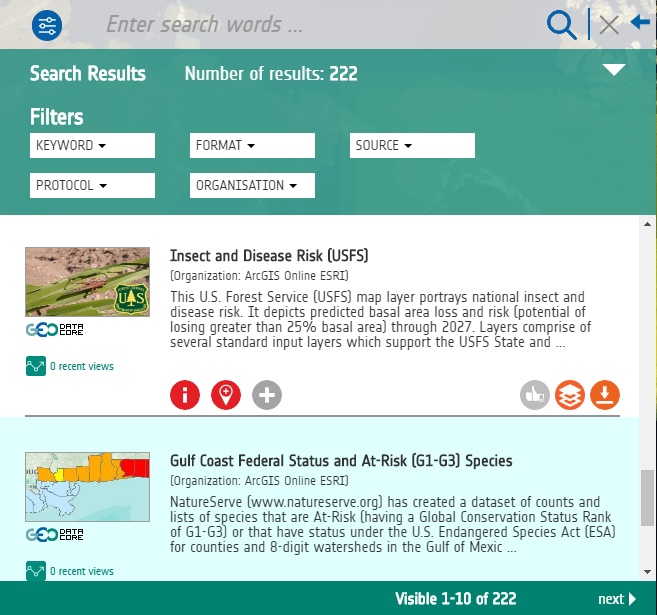 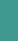 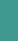 SST VIIRS denoised 
(Organization: NASA OceanDataLab)

Sea Surface Temperature from NASA Visible Infrared Imaging Radiometer Suite (VIIRS), denoised.
Resource preview not available
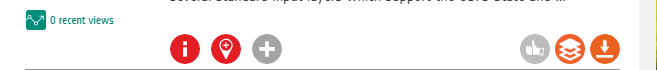 ARGO profilers
(Organization: GCOS/GOOS)

Argo is a global array of 3,800 free-drifting profiling floats that measures the temperature and salinity of the upper 2000 m of the ocean.
Resource preview not available
Flood Mortality Risk
Lorem ipsum dolor sit amet, consectetur adipisci elit, sed eiusmod tempor incidunt ut labore et dolore magna aliqua. Ut enim ad
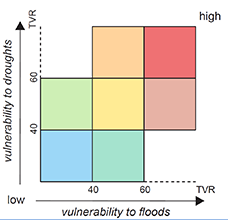 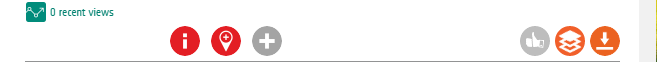 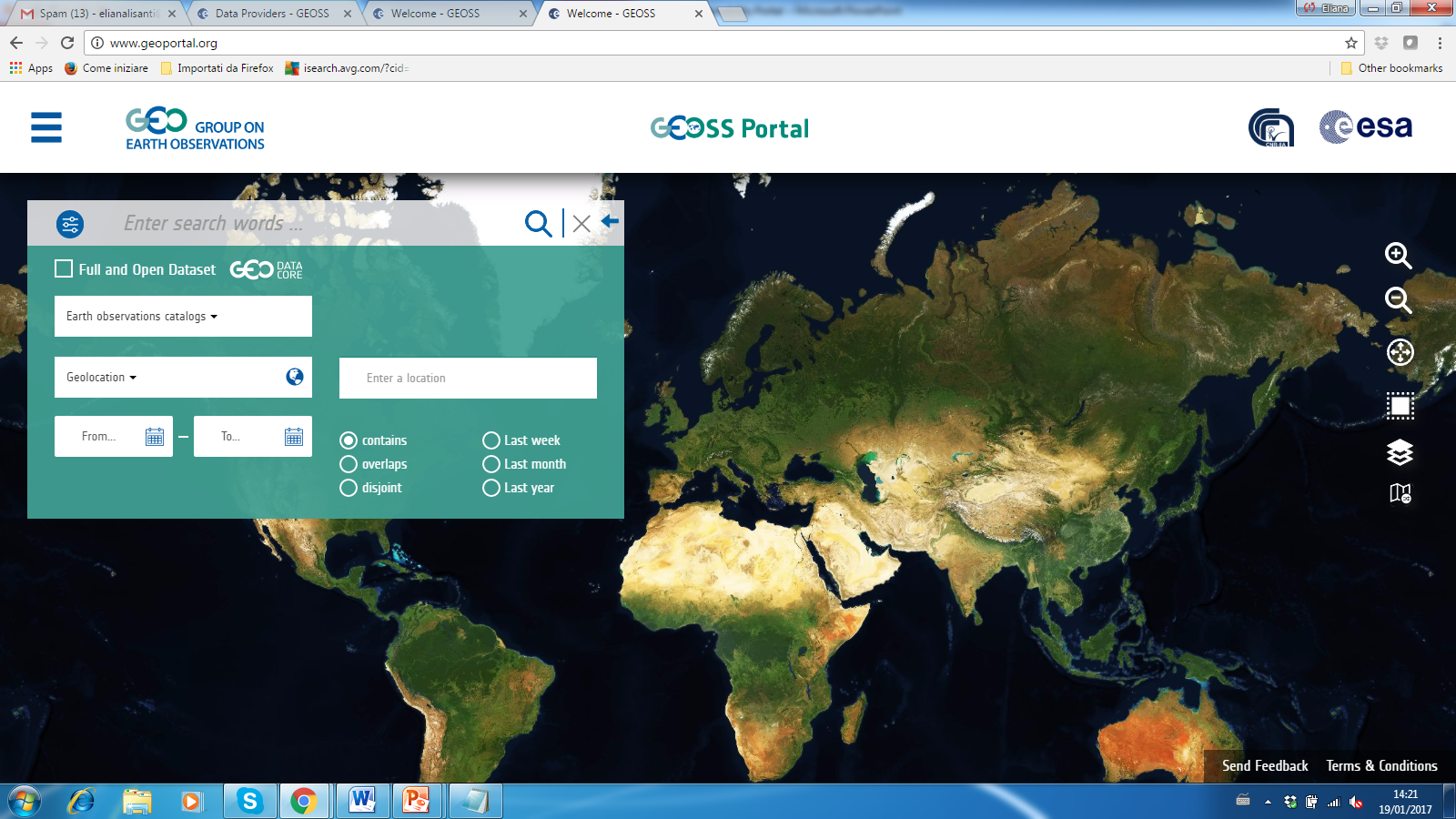 GEOSS Platform for Climate
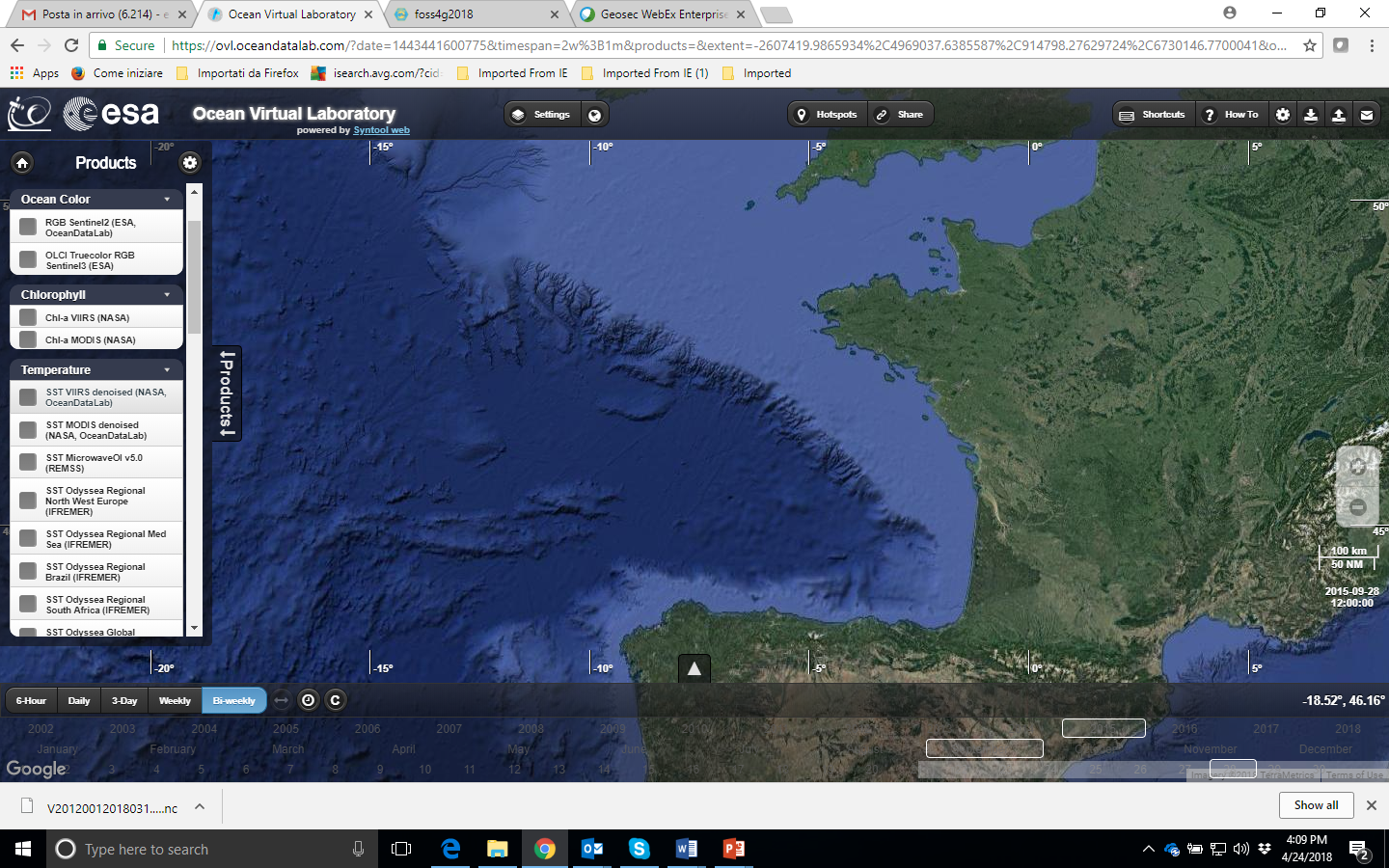 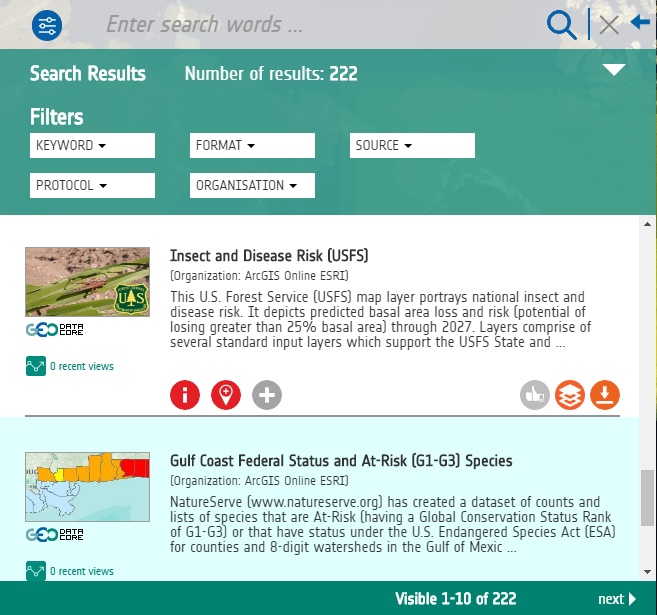 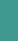 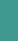 SST VIIRS denoised 
(Organization: NASA OceanDataLab)

Sea Surface Temperature from NASA Visible Infrared Imaging Radiometer Suite (VIIRS), denoised.
Resource preview not available
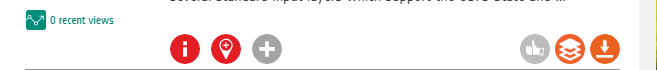 ARGO profilers
(Organization: GCOS/GOOS)

Argo is a global array of 3,800 free-drifting profiling floats that measures the temperature and salinity of the upper 2000 m of the ocean.
Resource preview not available
Flood Mortality Risk
Lorem ipsum dolor sit amet, consectetur adipisci elit, sed eiusmod tempor incidunt ut labore et dolore magna aliqua. Ut enim ad
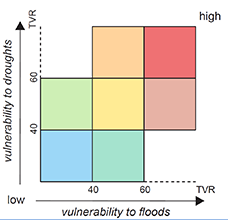 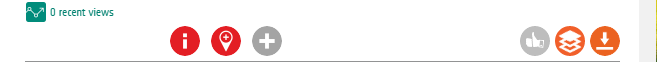 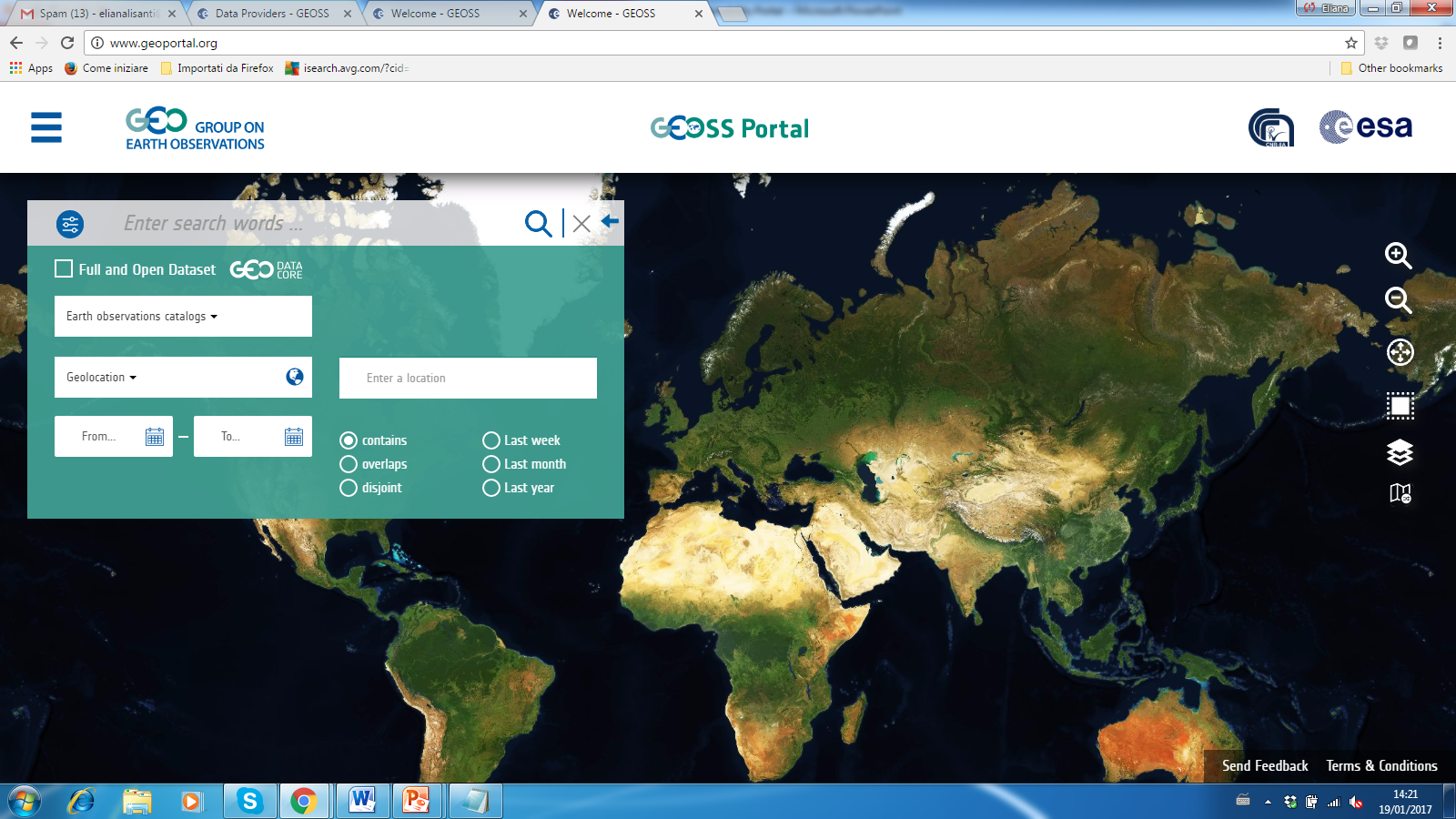 GEOSS Platform for Climate
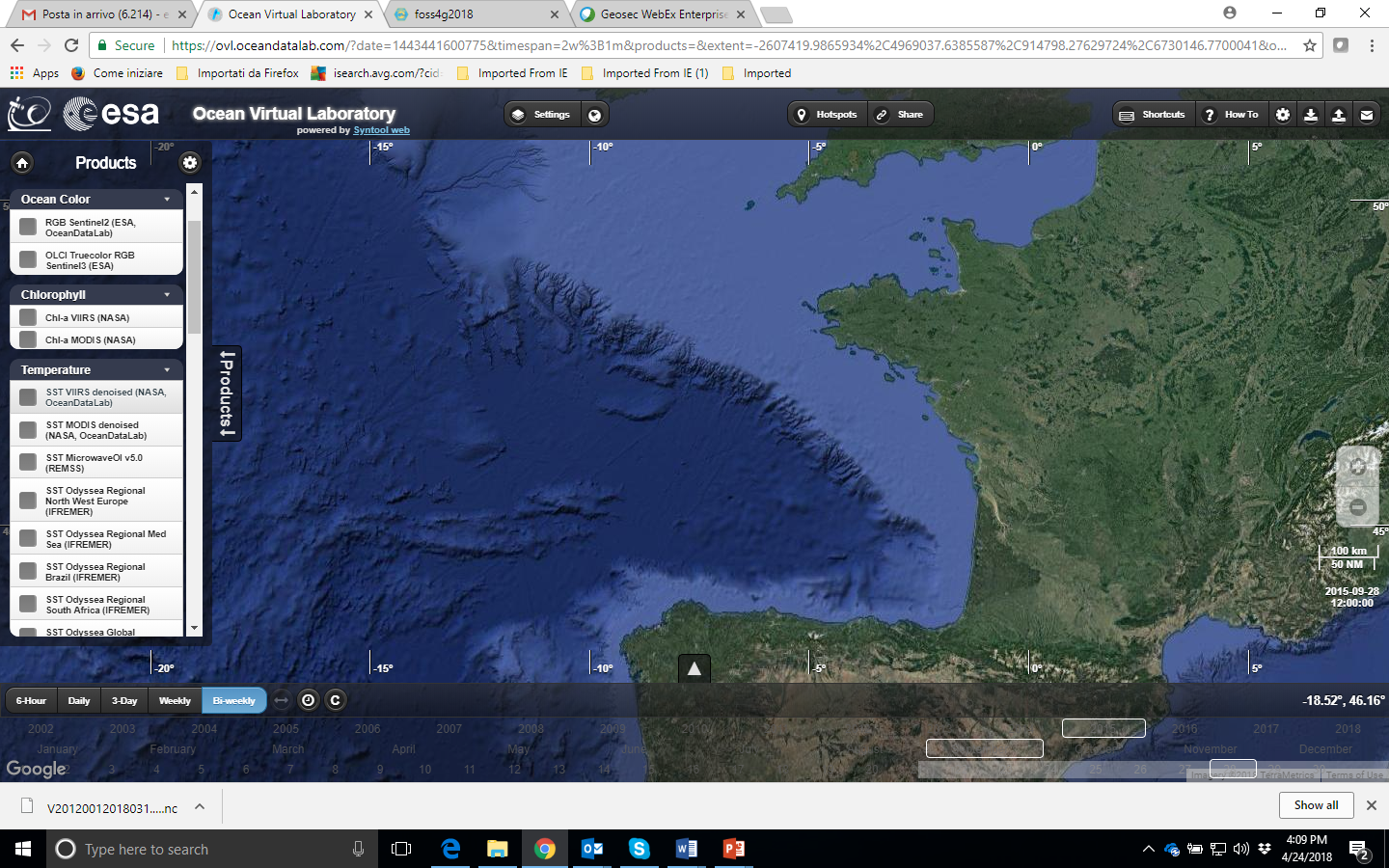 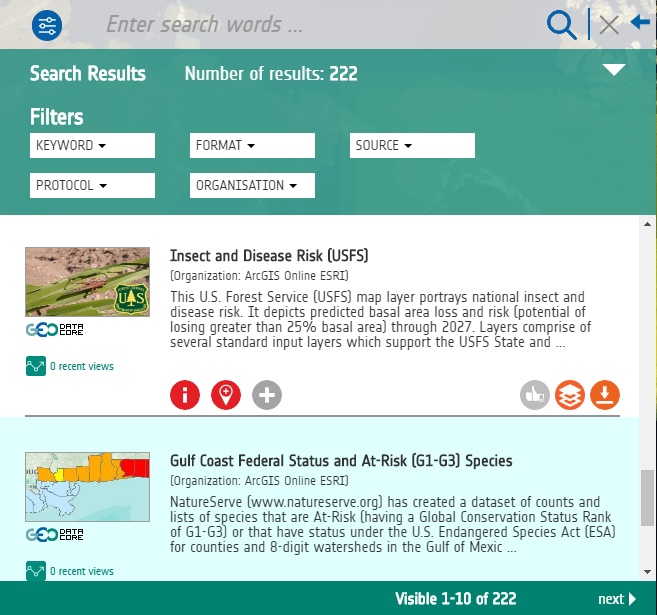 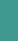 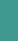 SST VIIRS denoised 
(Organization: NASA OceanDataLab)

Sea Surface Temperature from NASA Visible Infrared Imaging Radiometer Suite (VIIRS), denoised.
Resource preview not available
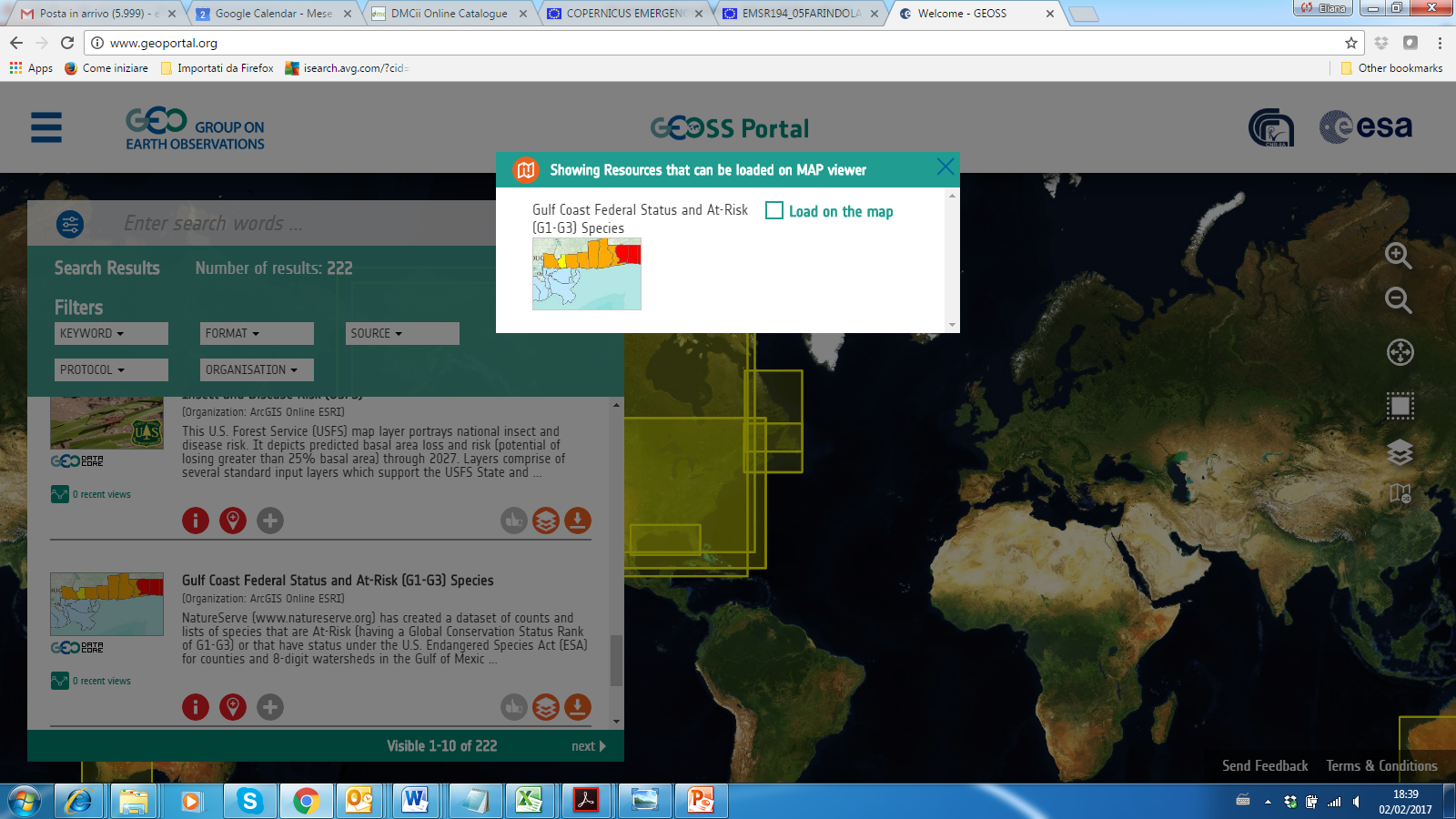 SST VIIRS denoised
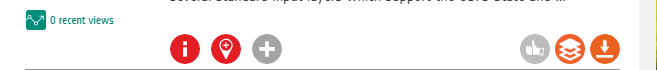 ARGO profilers
(Organization: GCOS/GOOS)

Argo is a global array of 3,800 free-drifting profiling floats that measures the temperature and salinity of the upper 2000 m of the ocean.
Resource preview not available
Flood Mortality Risk
Lorem ipsum dolor sit amet, consectetur adipisci elit, sed eiusmod tempor incidunt ut labore et dolore magna aliqua. Ut enim ad
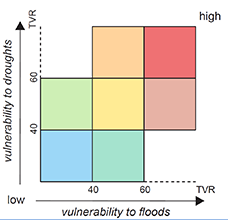 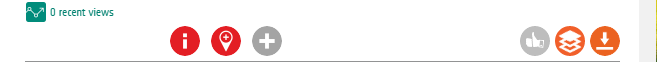 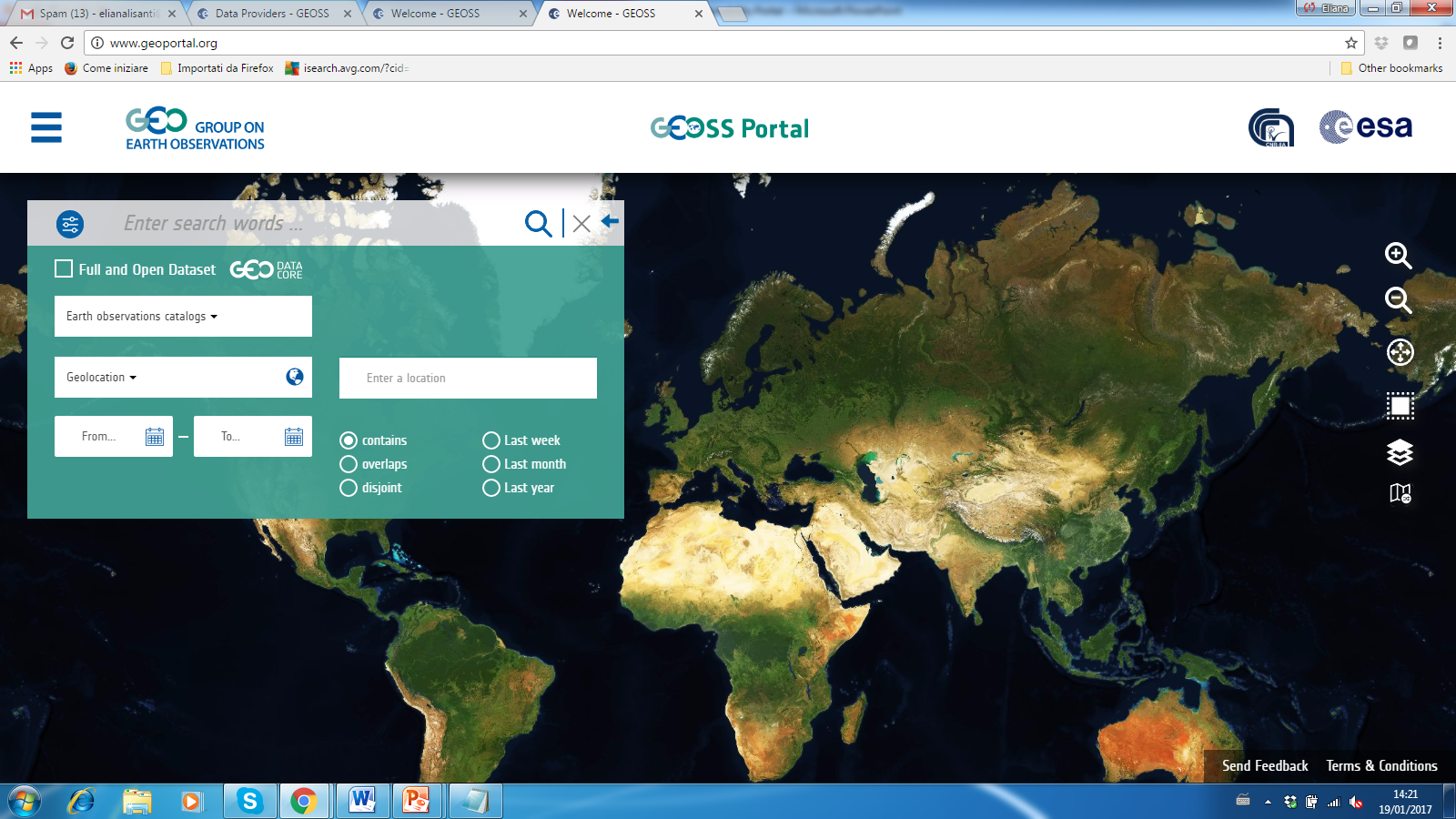 GEOSS Platform for Climate
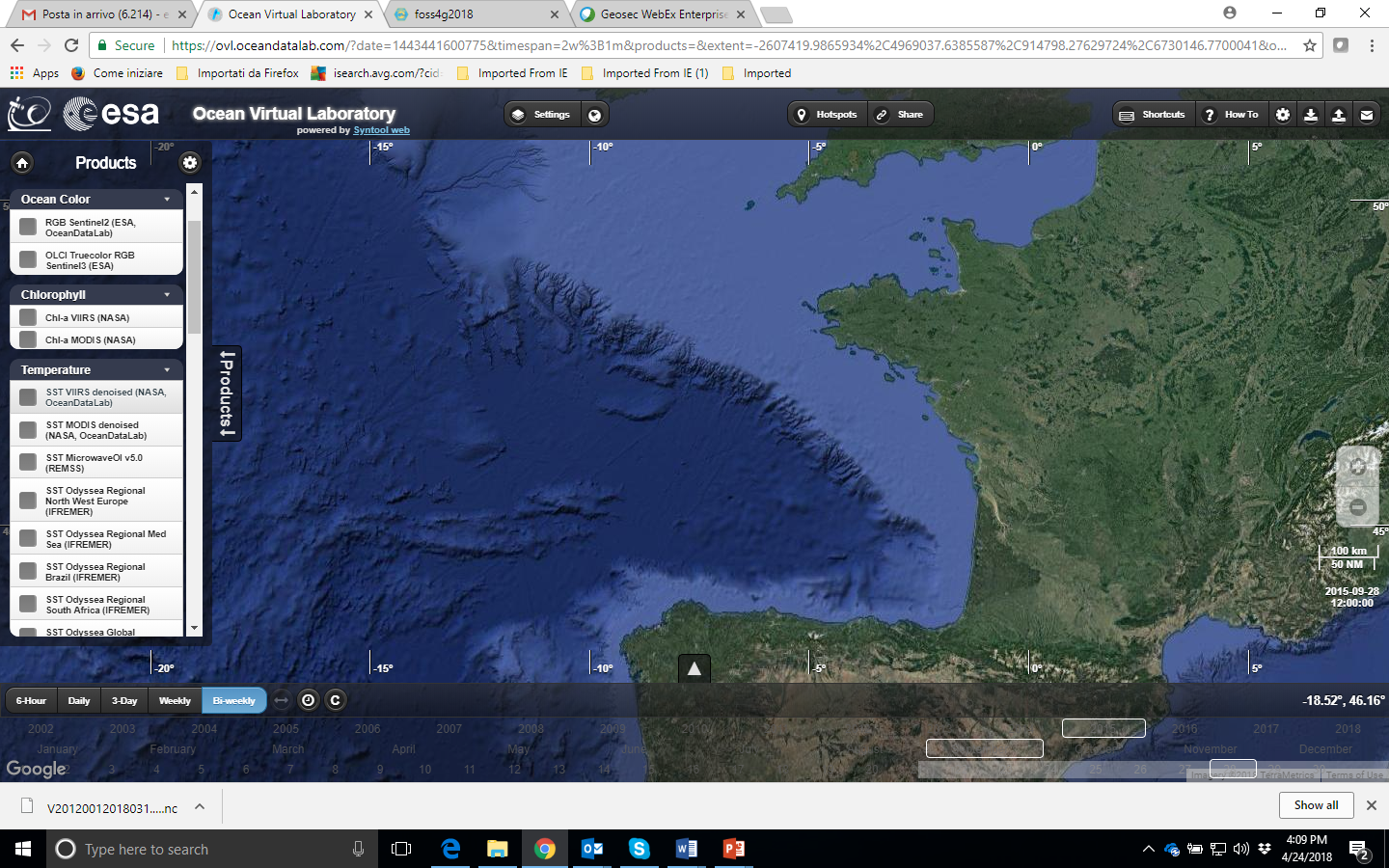 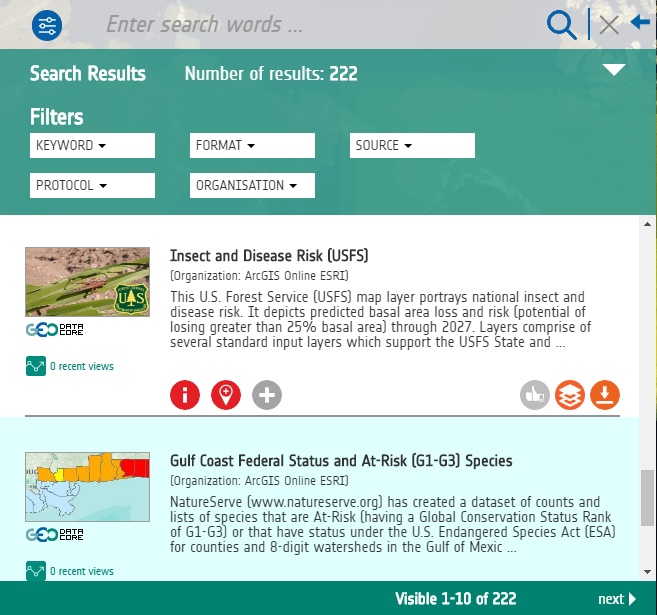 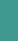 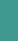 SST VIIRS denoised 
(Organization: NASA OceanDataLab)

Sea Surface Temperature from NASA Visible Infrared Imaging Radiometer Suite (VIIRS), denoised.
Resource preview not available
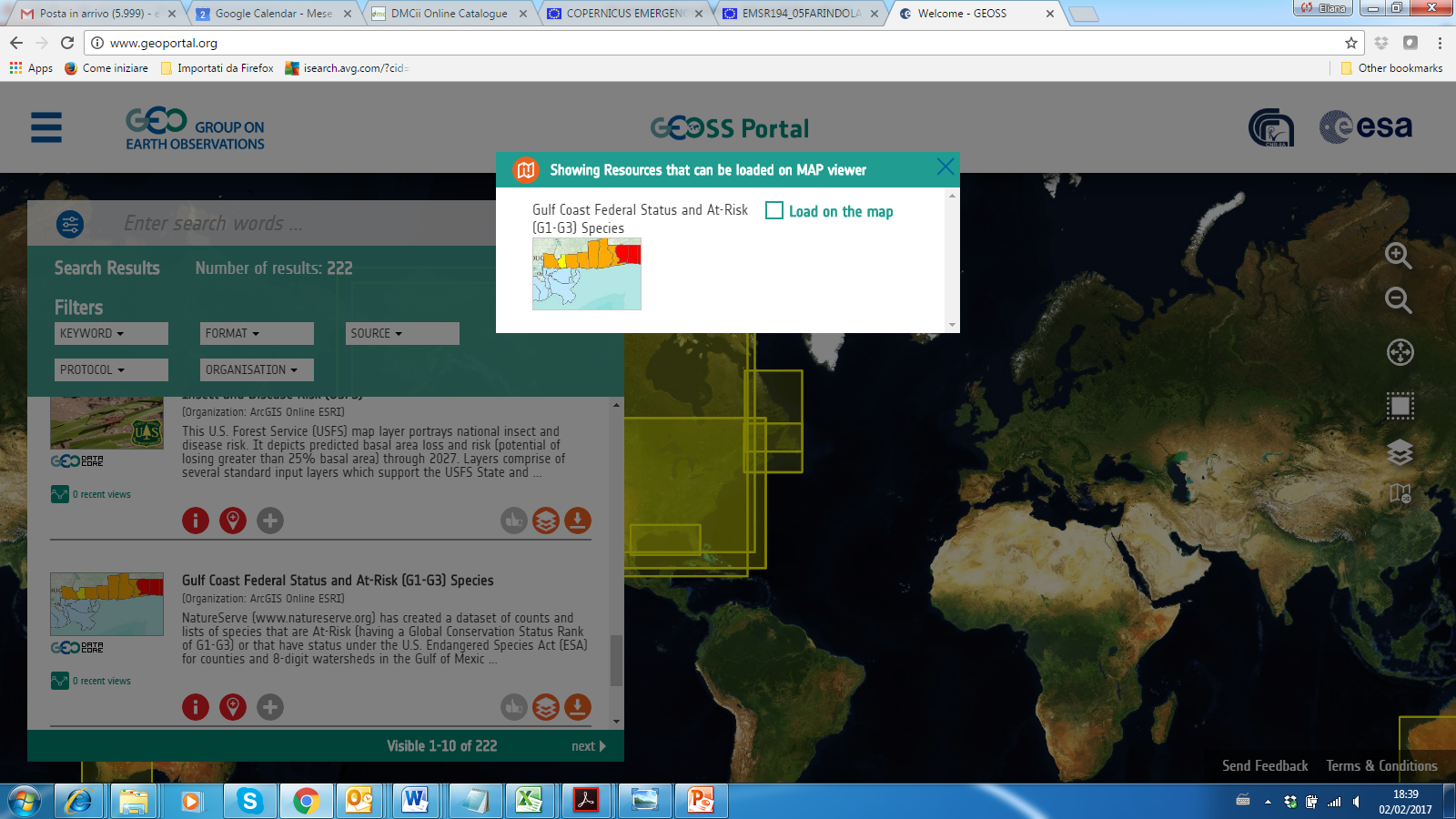 X
SST VIIRS denoised
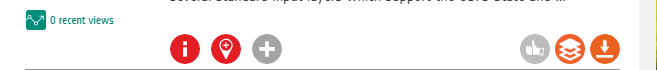 ARGO profilers
(Organization: GCOS/GOOS)

Argo is a global array of 3,800 free-drifting profiling floats that measures the temperature and salinity of the upper 2000 m of the ocean.
Resource preview not available
Flood Mortality Risk
Lorem ipsum dolor sit amet, consectetur adipisci elit, sed eiusmod tempor incidunt ut labore et dolore magna aliqua. Ut enim ad
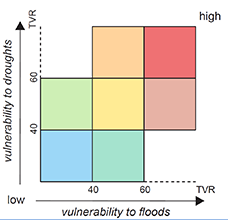 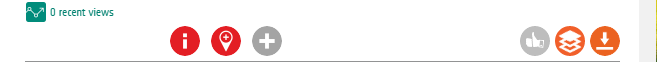 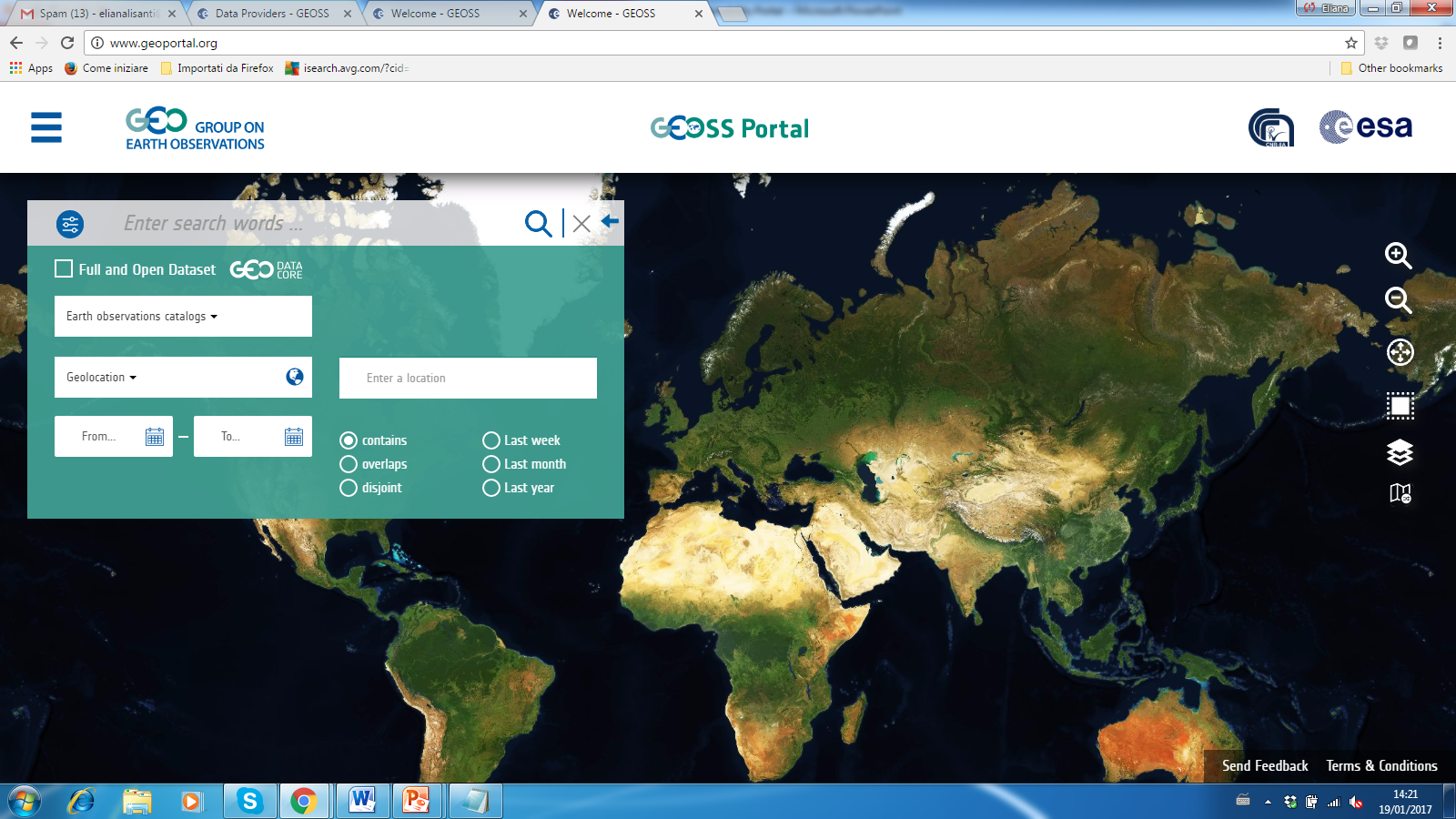 GEOSS Platform for Climate
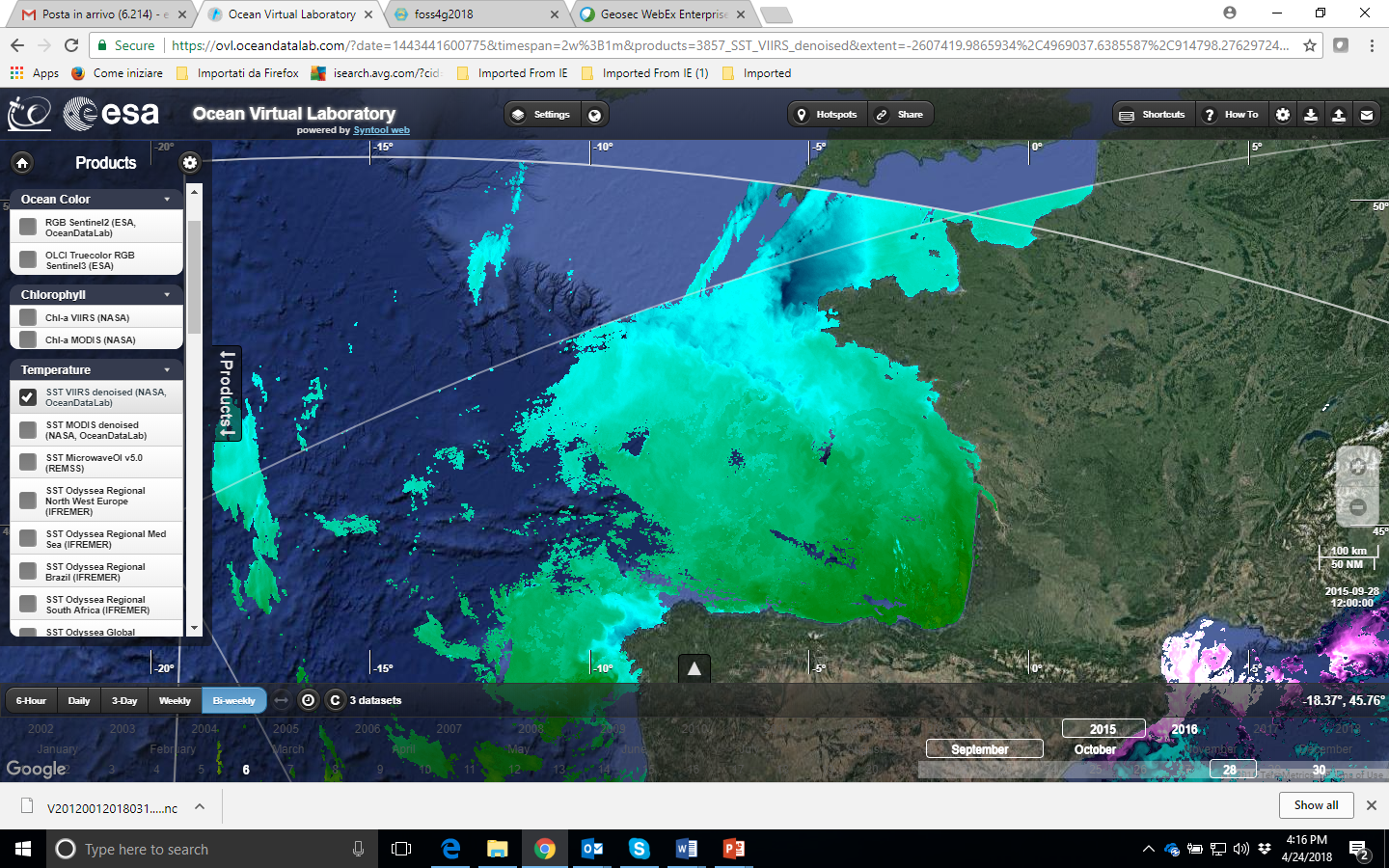 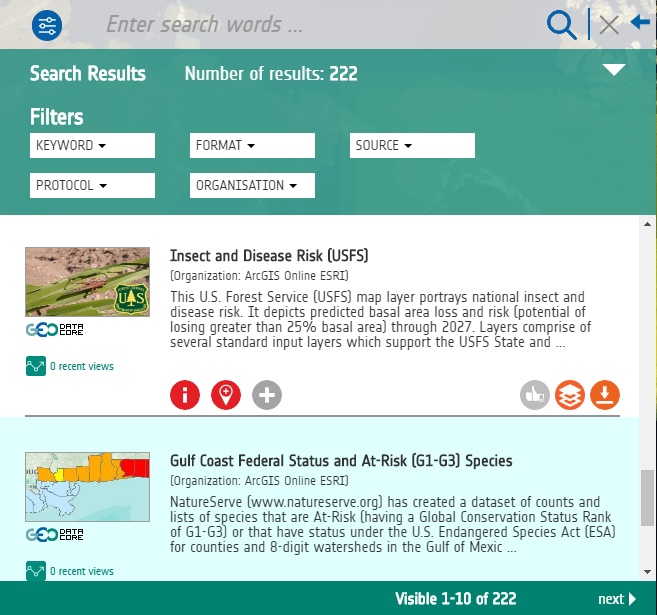 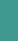 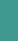 SST VIIRS denoised 
(Organization: NASA OceanDataLab)

Sea Surface Temperature from NASA Visible Infrared Imaging Radiometer Suite (VIIRS), denoised.
Resource preview not available
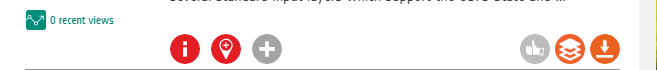 ARGO profilers
(Organization: GCOS/GOOS)

Argo is a global array of 3,800 free-drifting profiling floats that measures the temperature and salinity of the upper 2000 m of the ocean.
Resource preview not available
Flood Mortality Risk
Lorem ipsum dolor sit amet, consectetur adipisci elit, sed eiusmod tempor incidunt ut labore et dolore magna aliqua. Ut enim ad
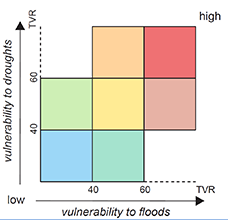 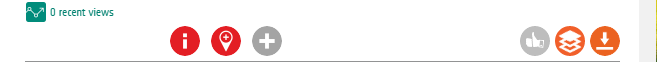 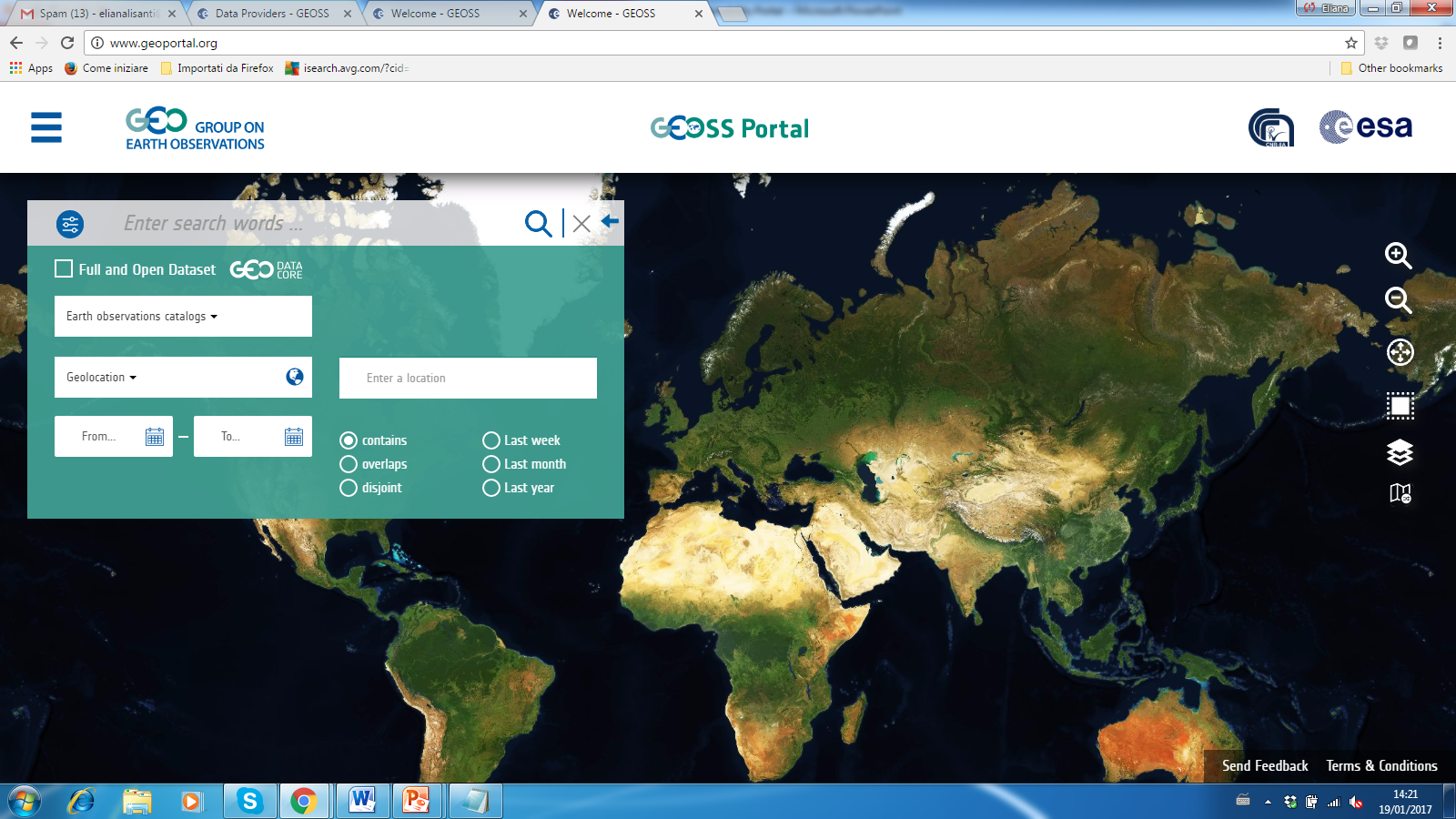 GEOSS Platform for Climate
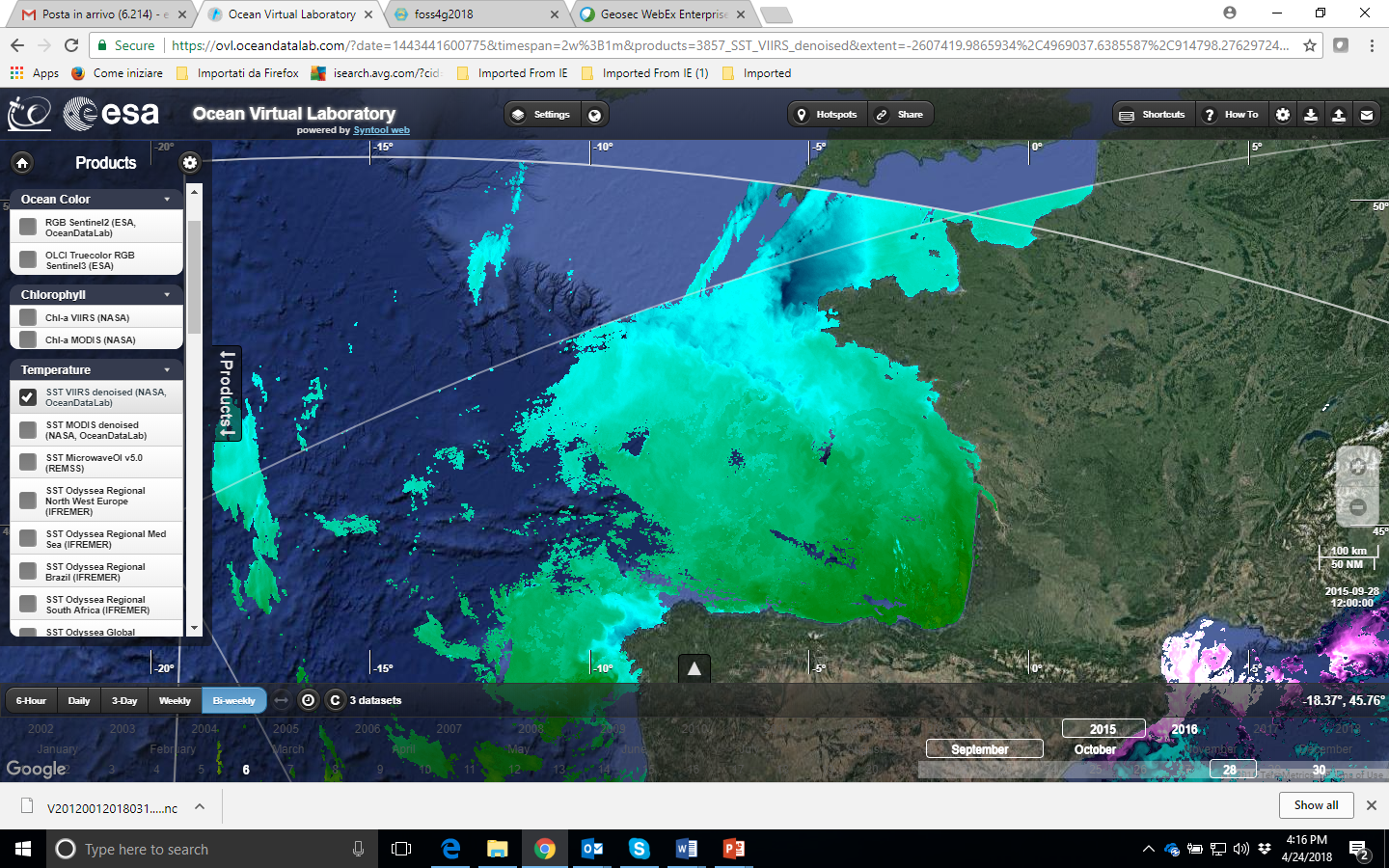 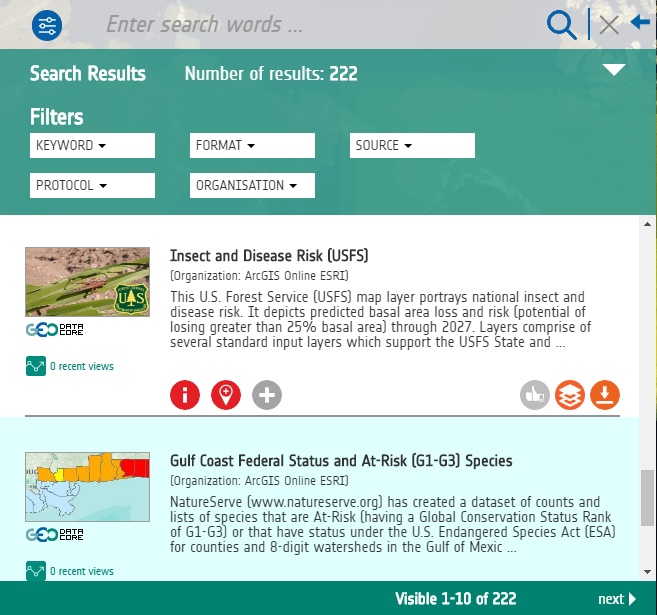 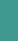 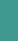 SST VIIRS denoised 
(Organization: NASA OceanDataLab)

Sea Surface Temperature from NASA Visible Infrared Imaging Radiometer Suite (VIIRS), denoised.
Resource preview not available
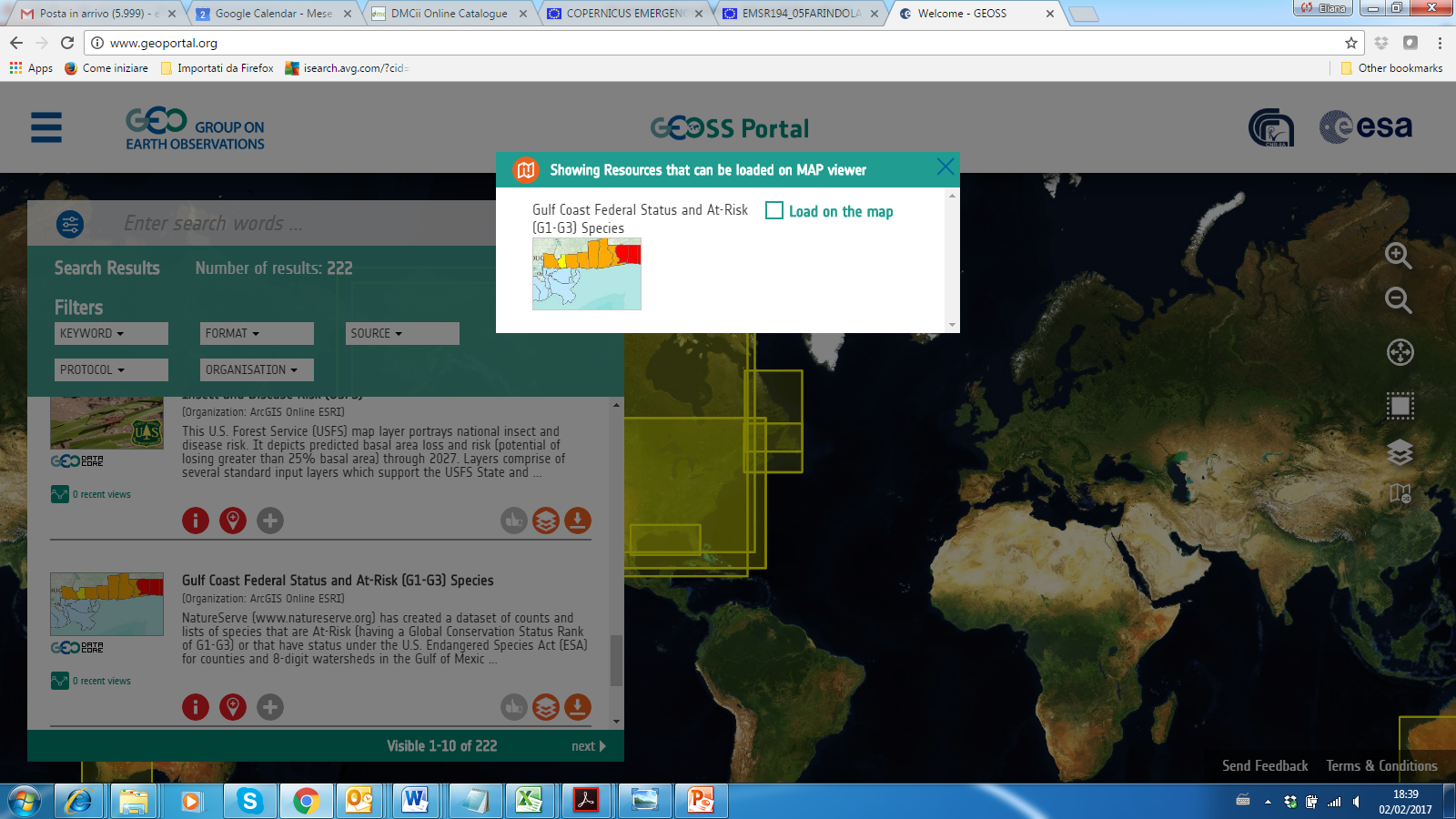 ARGO profilers
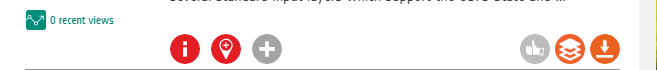 ARGO profilers
(Organization: GCOS/GOOS)

Argo is a global array of 3,800 free-drifting profiling floats that measures the temperature and salinity of the upper 2000 m of the ocean.
Resource preview not available
Flood Mortality Risk
Lorem ipsum dolor sit amet, consectetur adipisci elit, sed eiusmod tempor incidunt ut labore et dolore magna aliqua. Ut enim ad
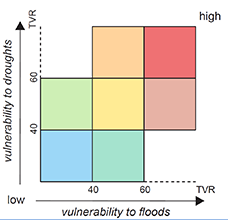 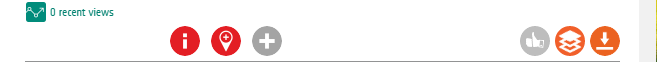 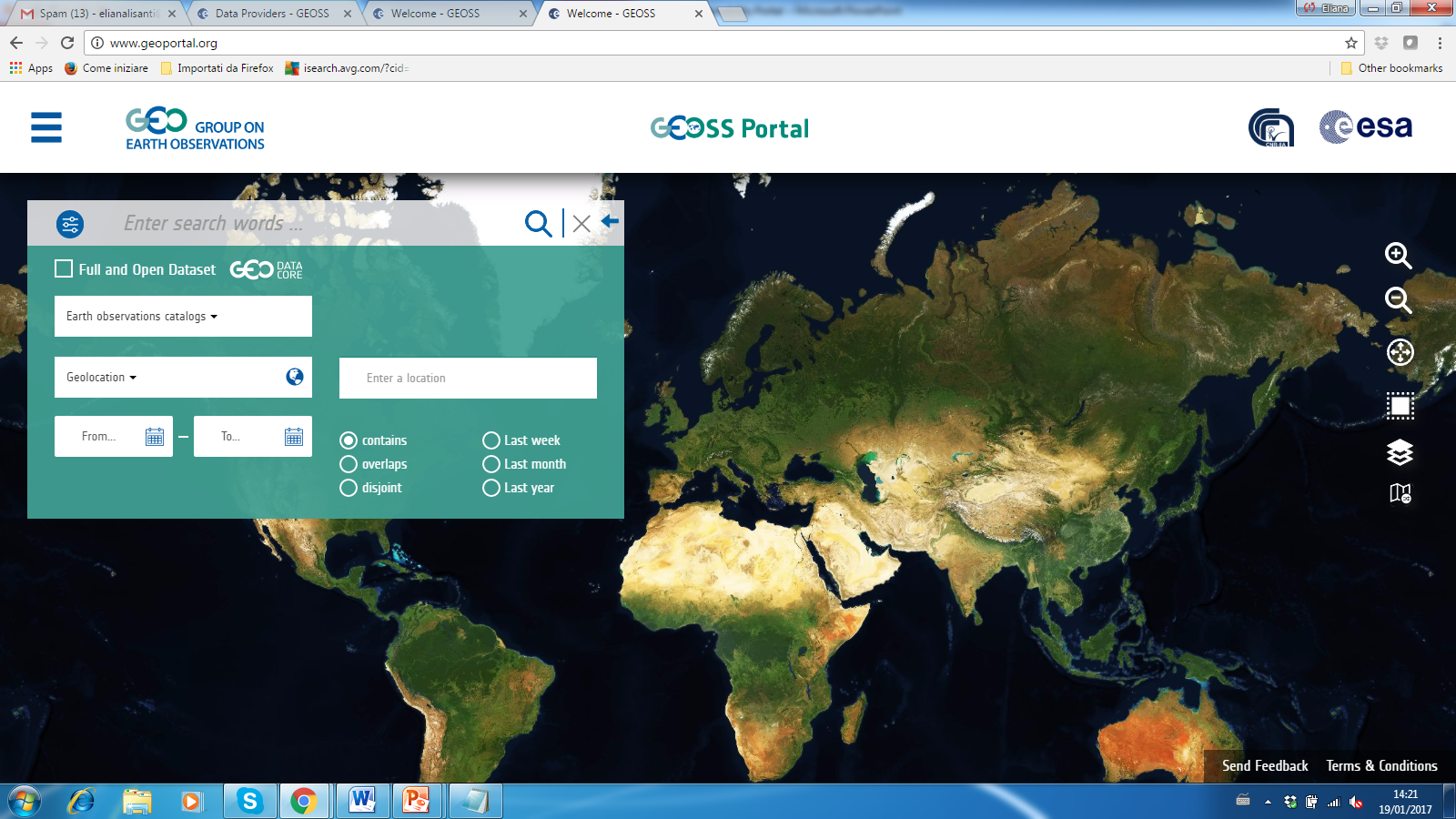 GEOSS Platform for Climate
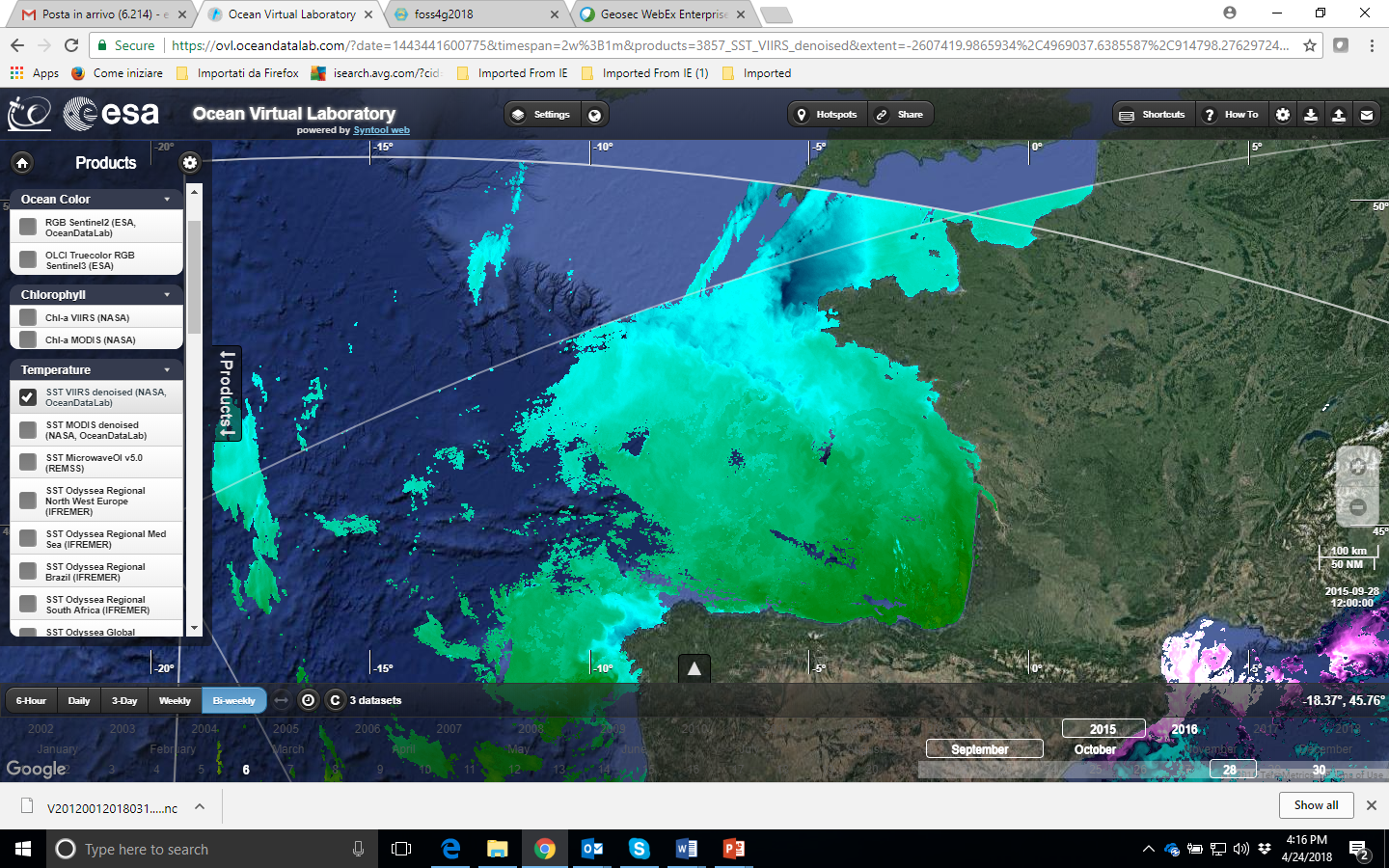 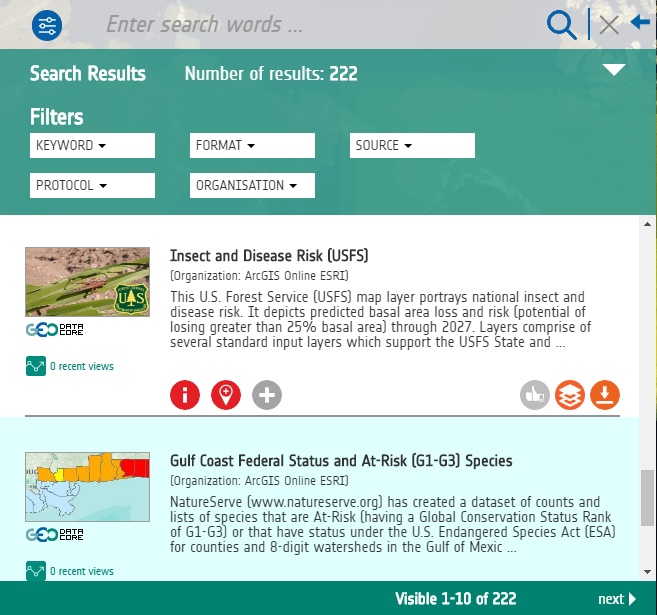 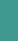 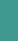 SST VIIRS denoised 
(Organization: NASA OceanDataLab)

Sea Surface Temperature from NASA Visible Infrared Imaging Radiometer Suite (VIIRS), denoised.
Resource preview not available
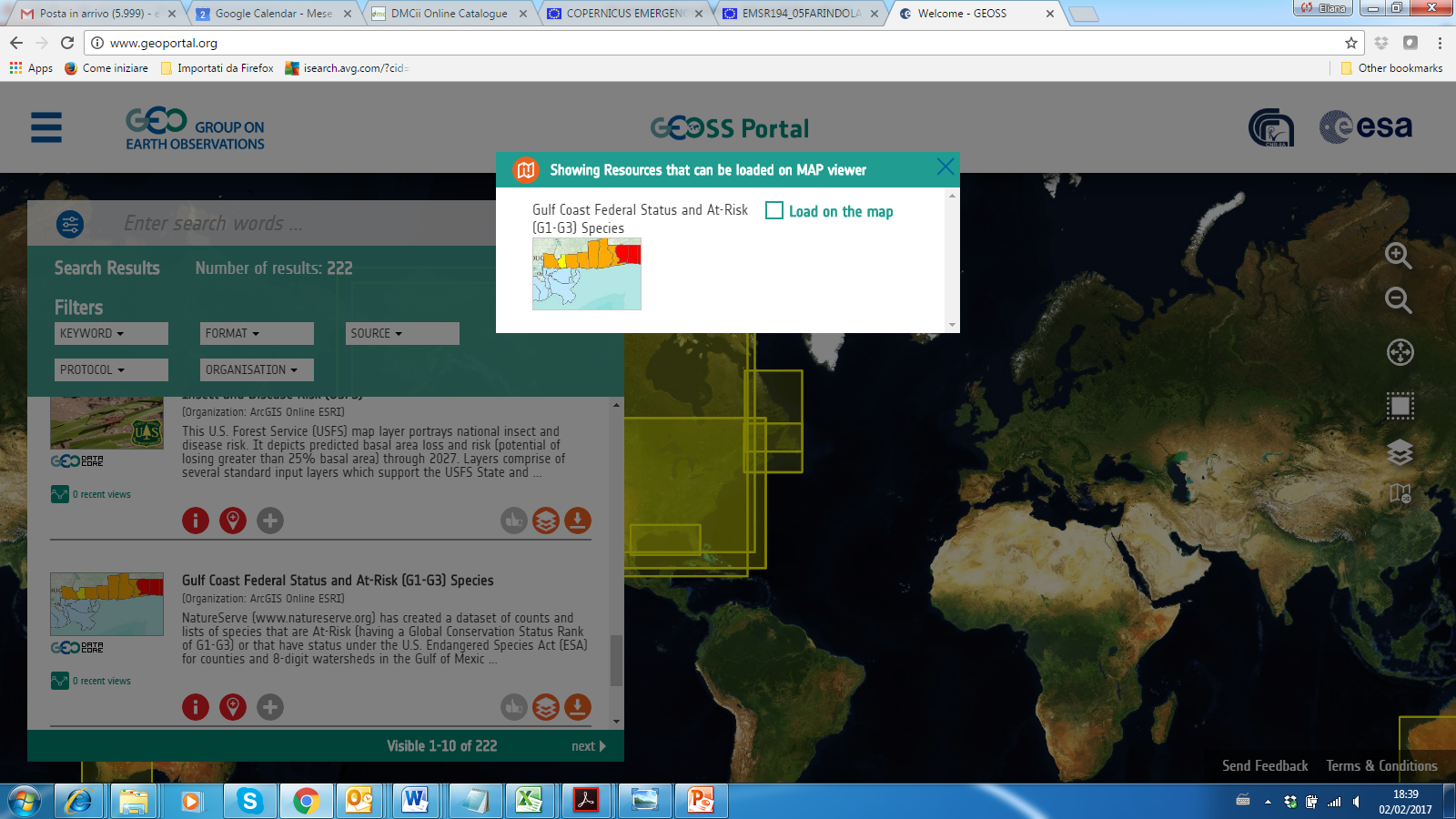 ARGO profilers
X
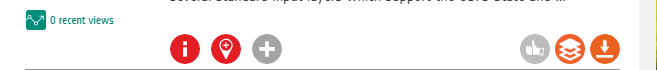 ARGO profilers
(Organization: GCOS/GOOS)

Argo is a global array of 3,800 free-drifting profiling floats that measures the temperature and salinity of the upper 2000 m of the ocean.
Resource preview not available
Flood Mortality Risk
Lorem ipsum dolor sit amet, consectetur adipisci elit, sed eiusmod tempor incidunt ut labore et dolore magna aliqua. Ut enim ad
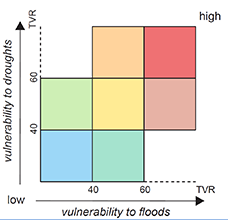 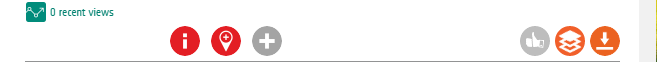 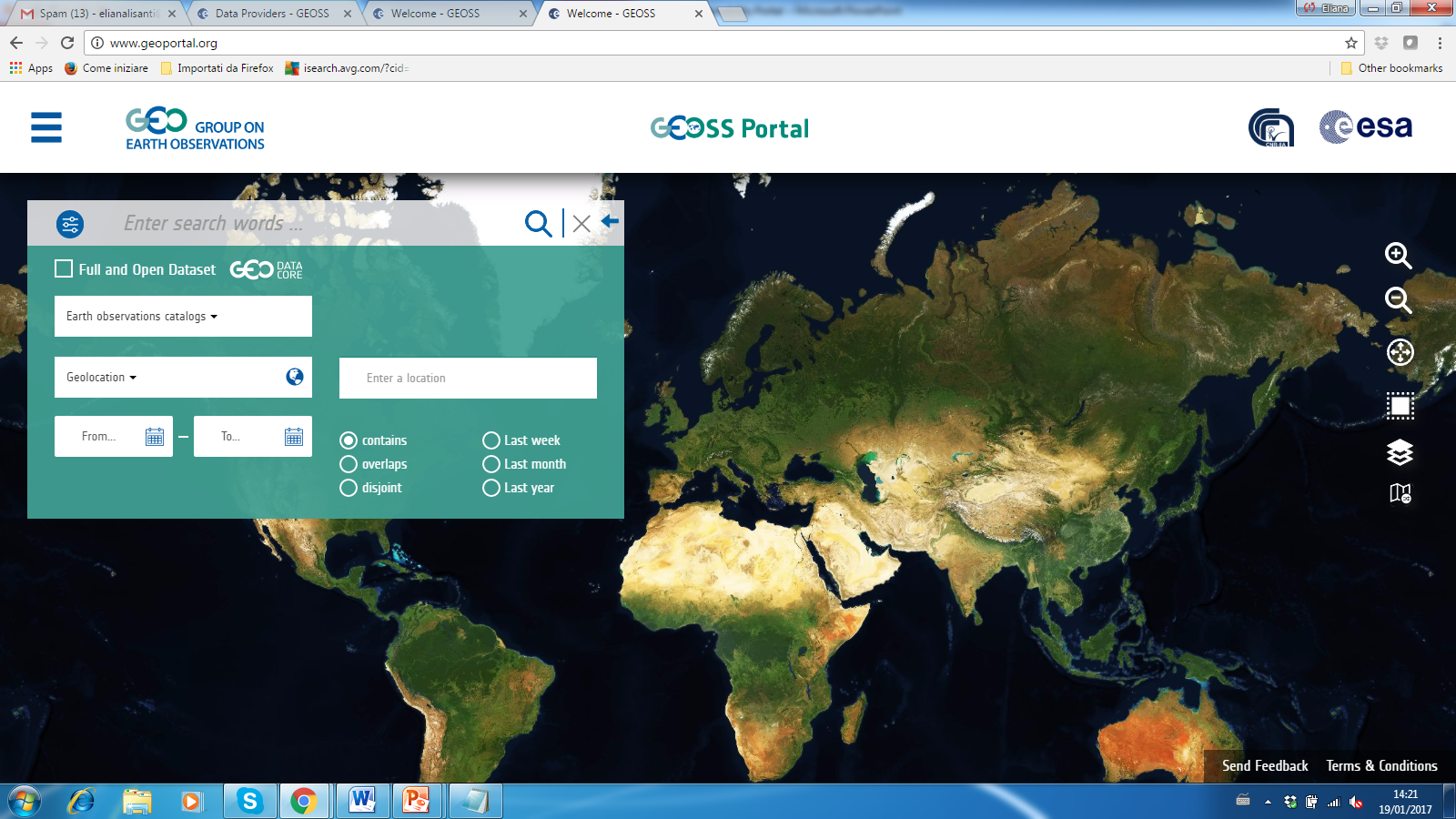 GEOSS Platform for Climate
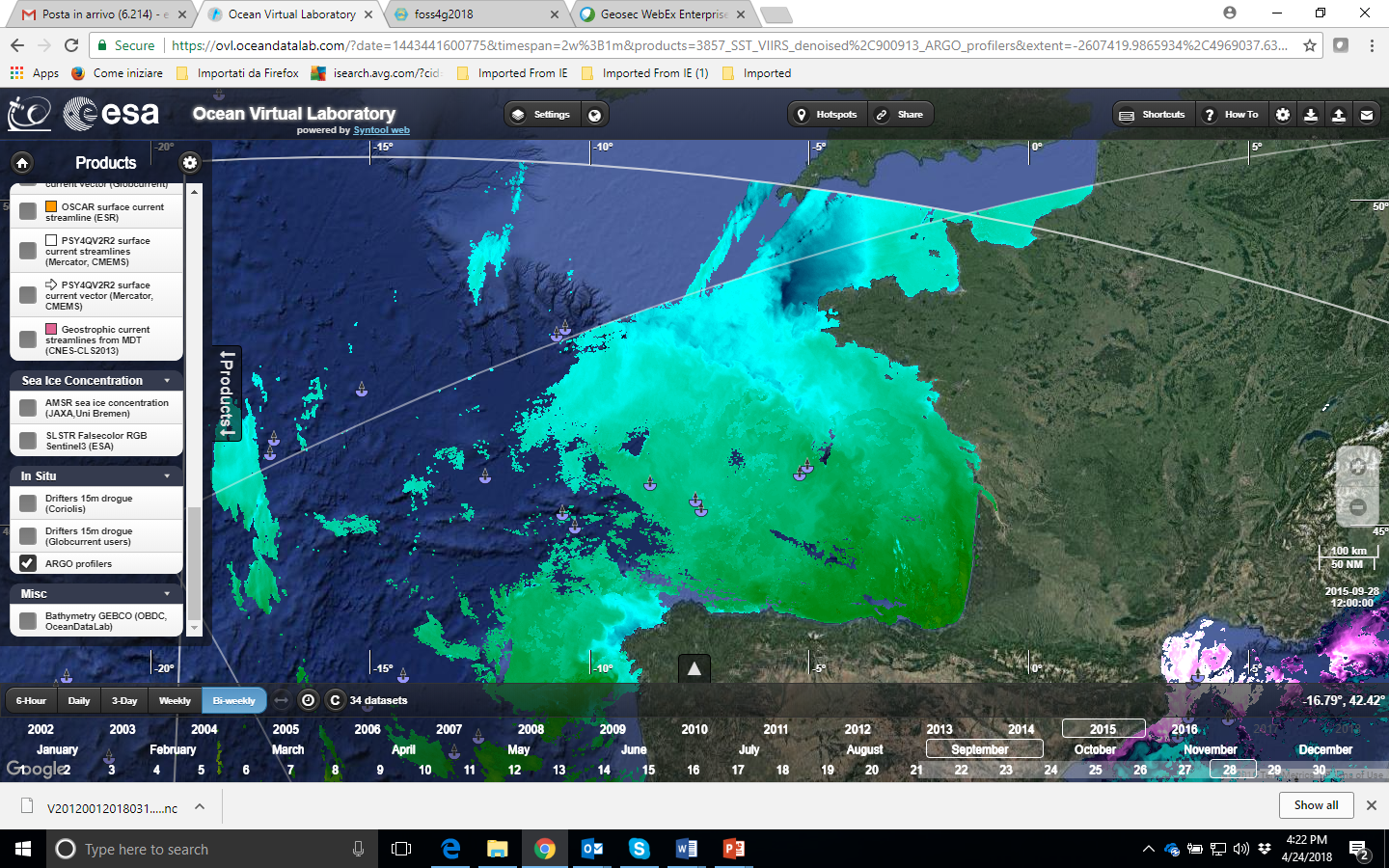 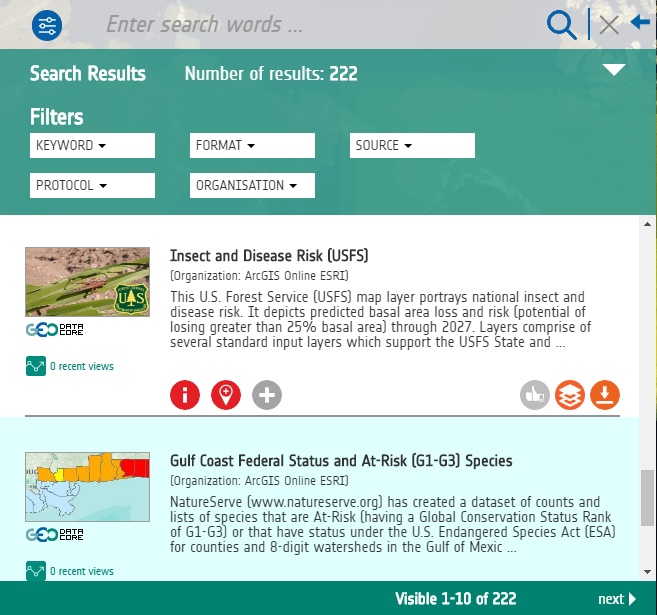 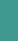 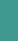 SST VIIRS denoised 
(Organization: NASA OceanDataLab)

Sea Surface Temperature from NASA Visible Infrared Imaging Radiometer Suite (VIIRS), denoised.
Resource preview not available
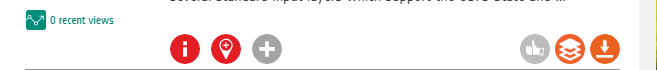 ARGO profilers
(Organization: GCOS/GOOS)

Argo is a global array of 3,800 free-drifting profiling floats that measures the temperature and salinity of the upper 2000 m of the ocean.
Resource preview not available
Flood Mortality Risk
Lorem ipsum dolor sit amet, consectetur adipisci elit, sed eiusmod tempor incidunt ut labore et dolore magna aliqua. Ut enim ad
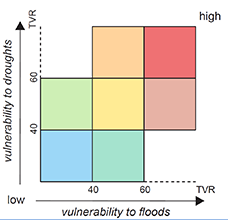 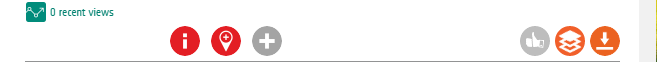 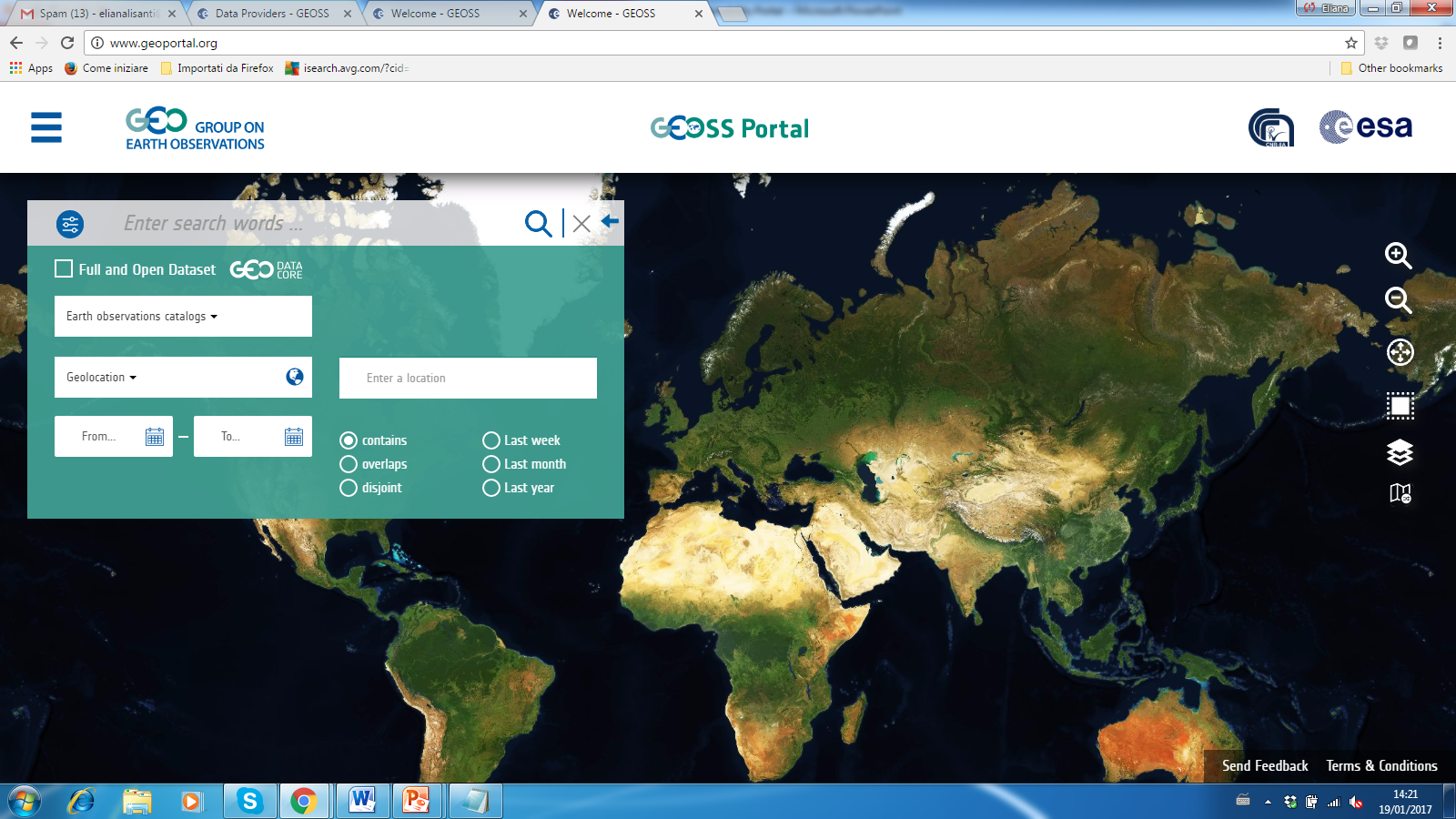 GEOSS Platform for Climate
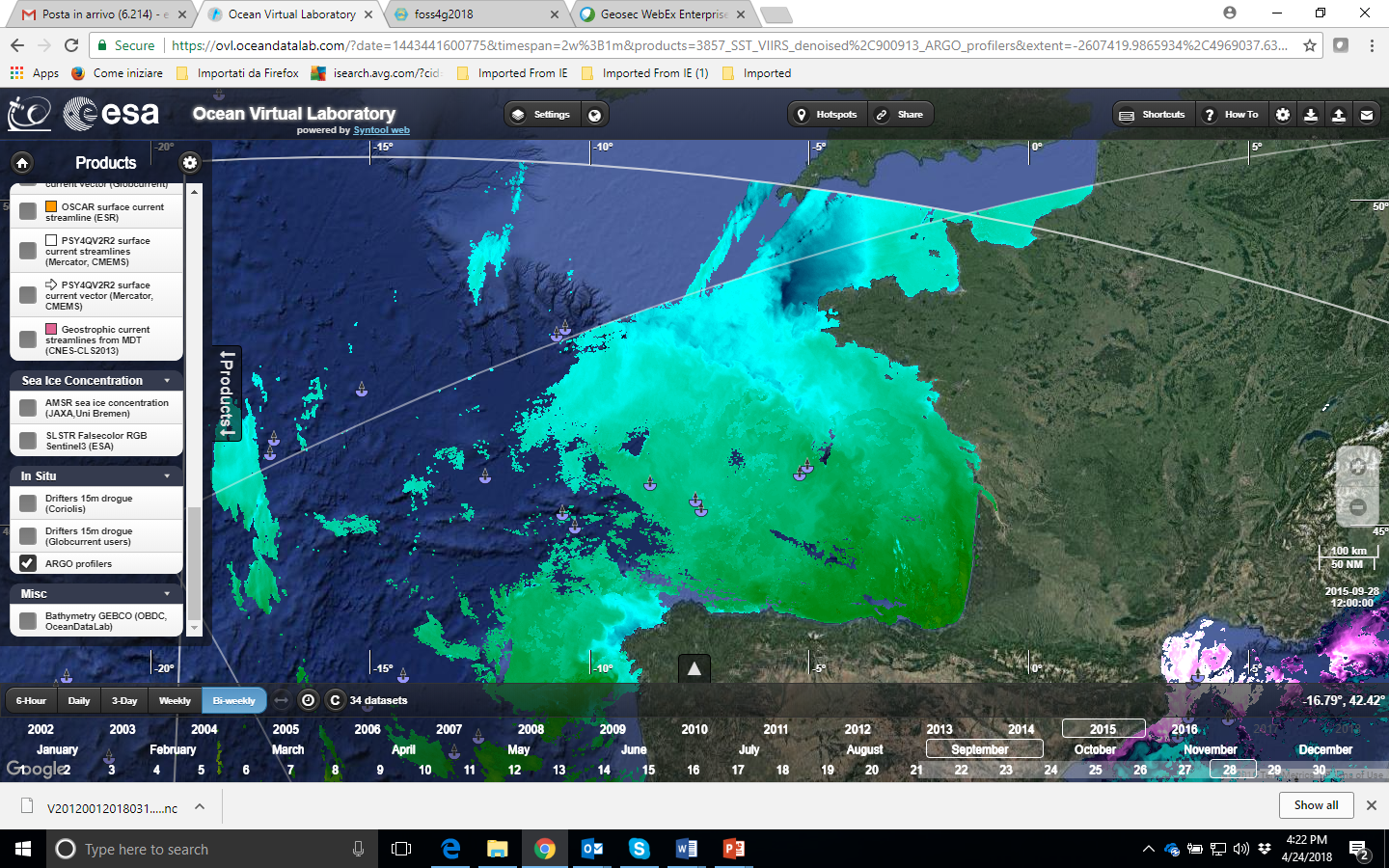 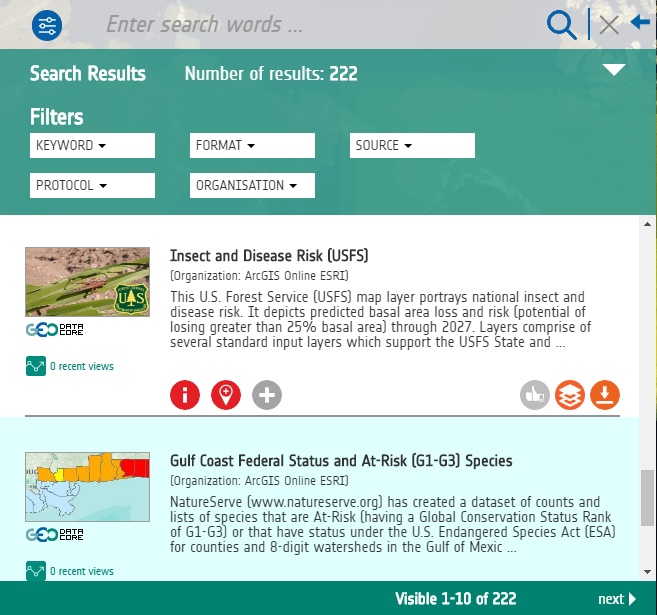 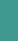 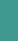 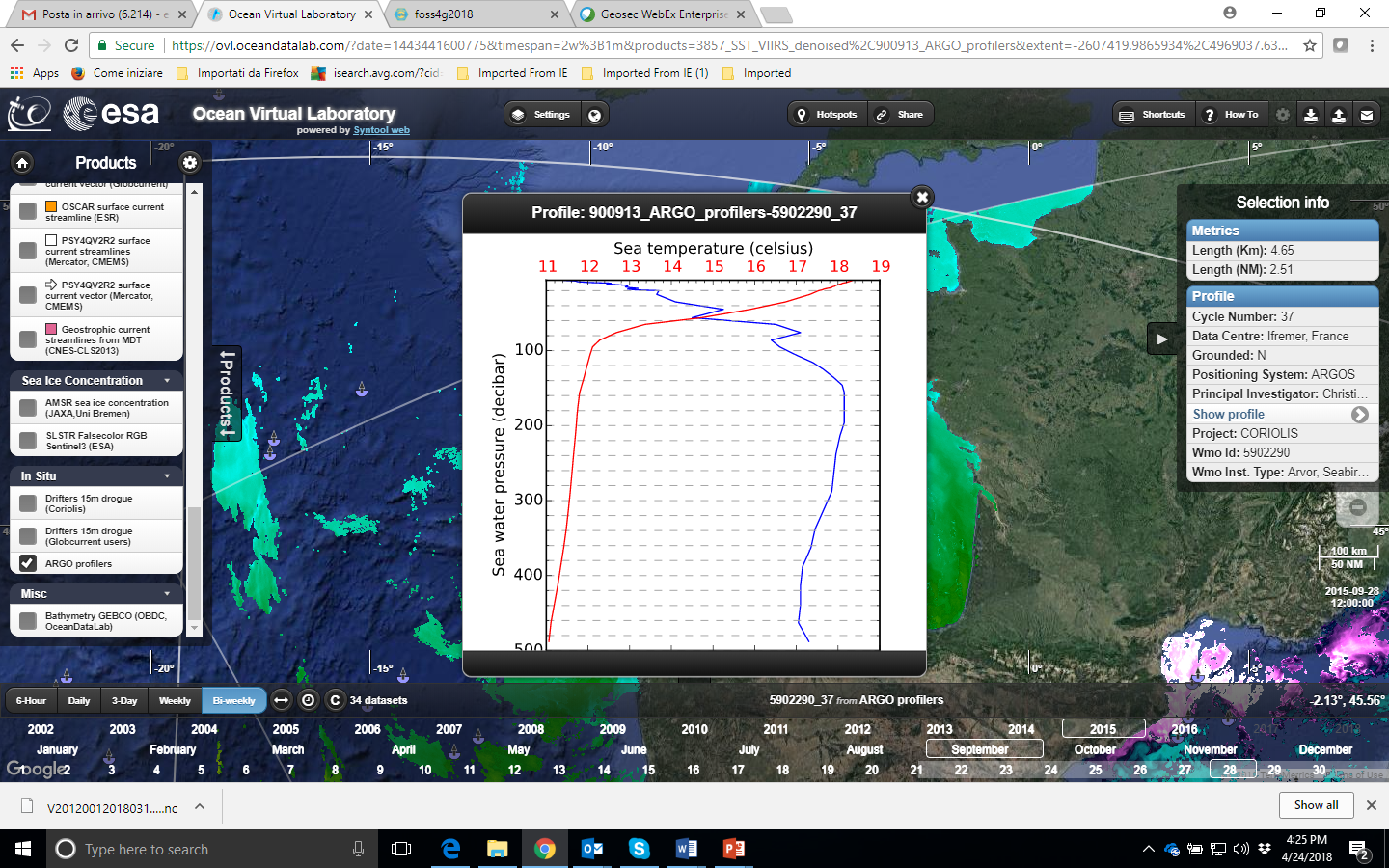 SST VIIRS denoised 
(Organization: NASA OceanDataLab)

Sea Surface Temperature from NASA Visible Infrared Imaging Radiometer Suite (VIIRS), denoised.
Resource preview not available
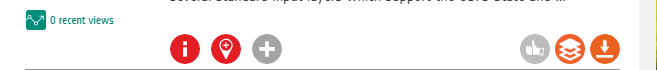 ARGO profilers
(Organization: GCOS/GOOS)

Argo is a global array of 3,800 free-drifting profiling floats that measures the temperature and salinity of the upper 2000 m of the ocean.
Resource preview not available
Flood Mortality Risk
Lorem ipsum dolor sit amet, consectetur adipisci elit, sed eiusmod tempor incidunt ut labore et dolore magna aliqua. Ut enim ad
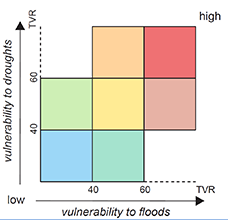 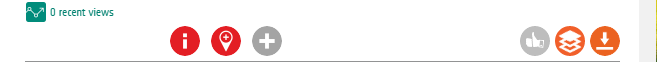 SCENARIO 2
Search based on “Snow & Ice” focus area
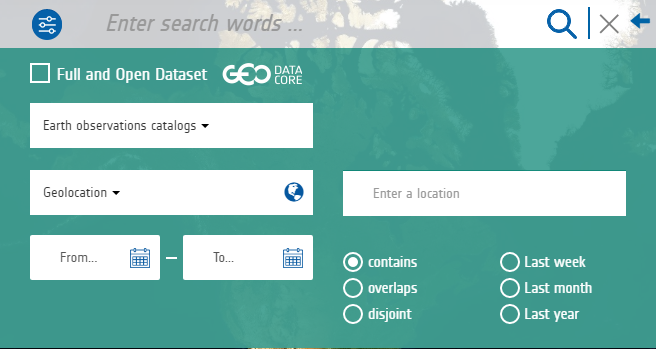 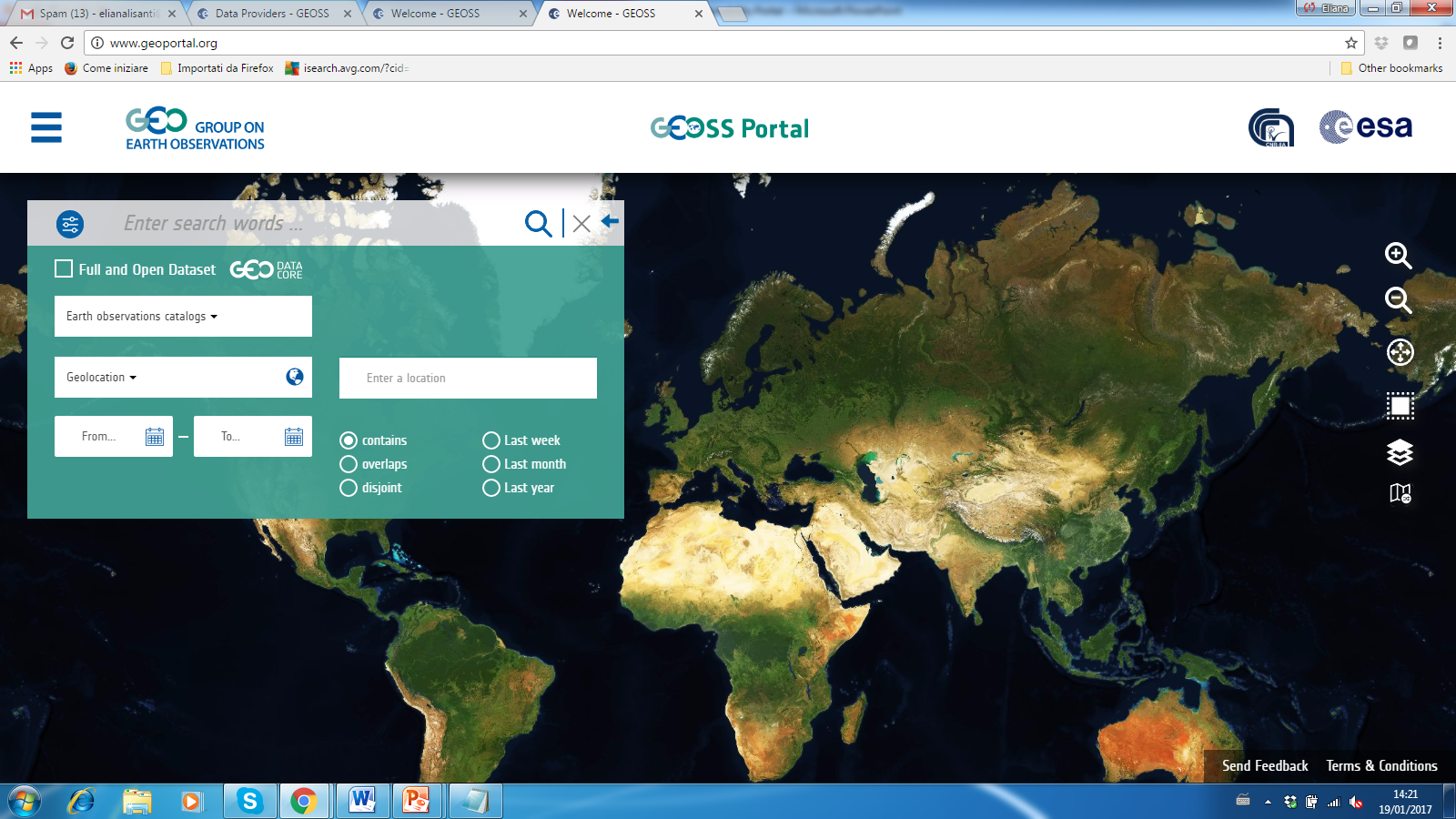 GEOSS Platform for Climate
Essential  Climate  Variable
Focus Area
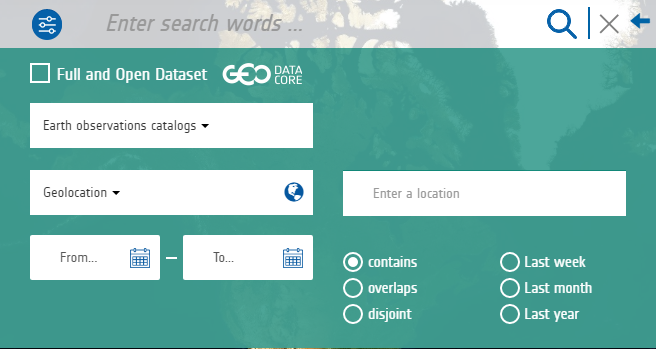 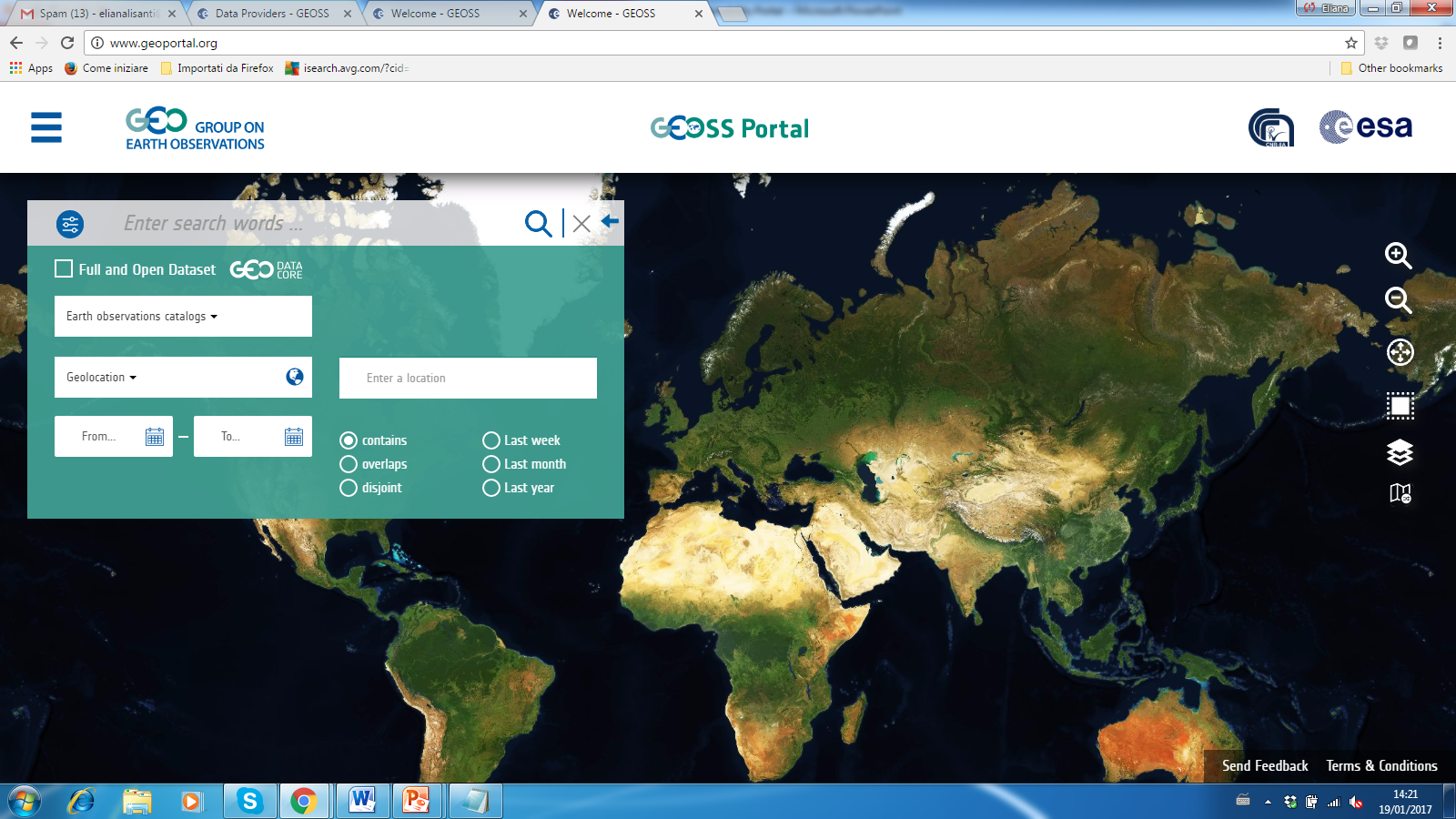 GEOSS Platform for Climate
Essential  Climate  Variable
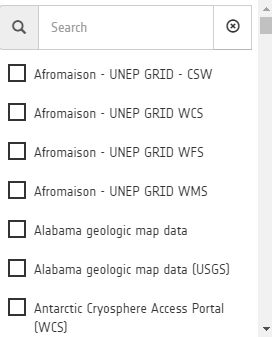 Energy & Temperature
Other Physical Properties
Focus Area
Carbon Cycle and other GHGs
Hydrosphere
Snow & Ice
Biosphere
Human Use of Natural Resources
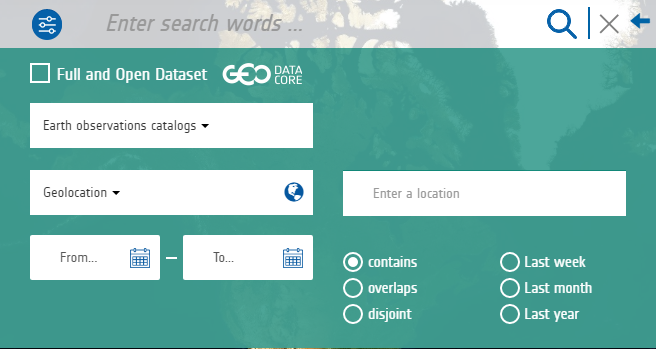 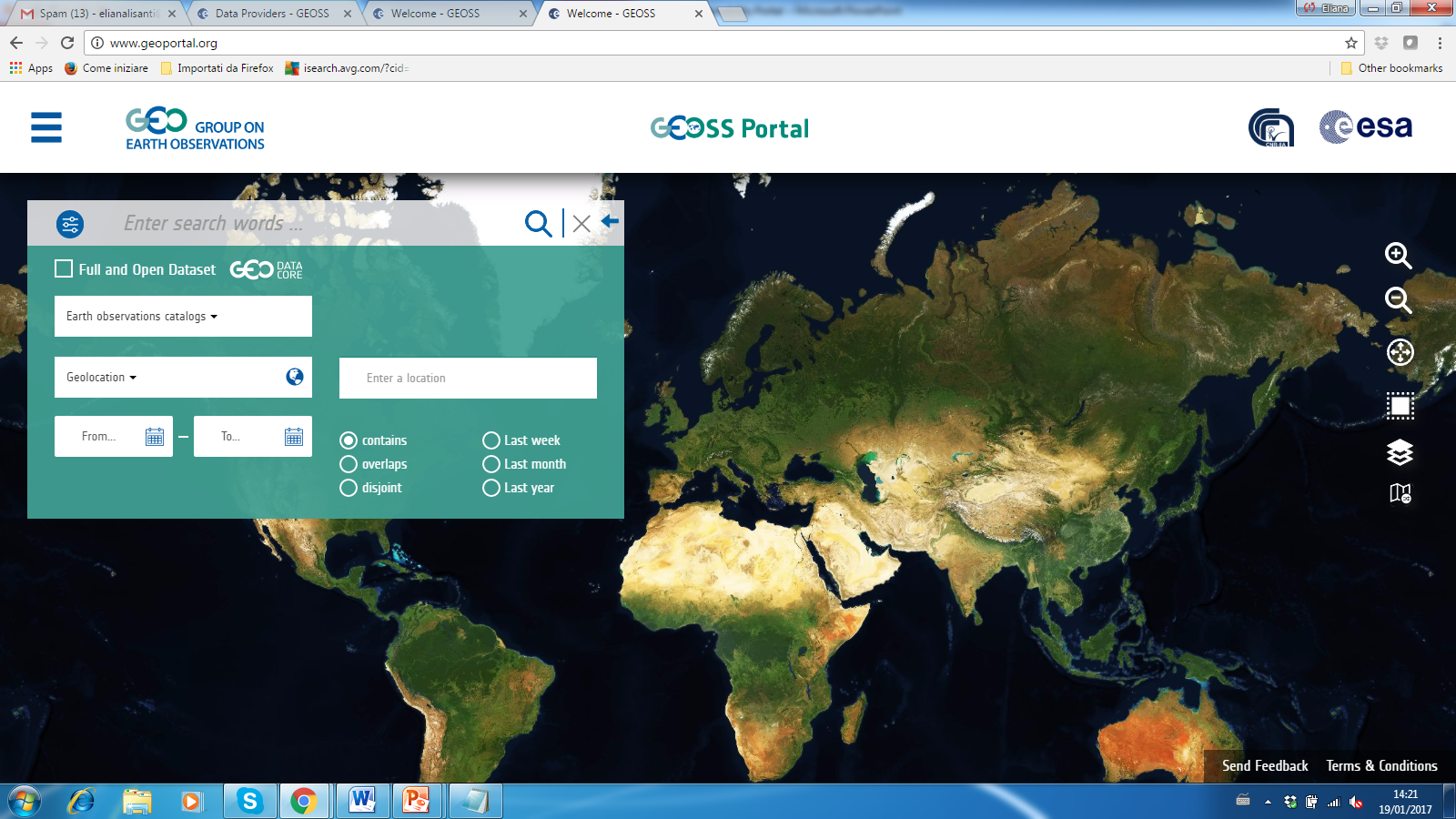 GEOSS Platform for Climate
Essential  Climate  Variable
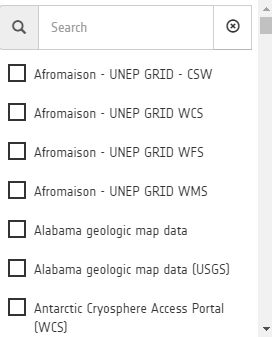 Energy & Temperature
Other Physical Properties
Focus Area
Carbon Cycle and other GHGs
Hydrosphere
Snow & Ice
Biosphere
Human Use of Natural Resources
x
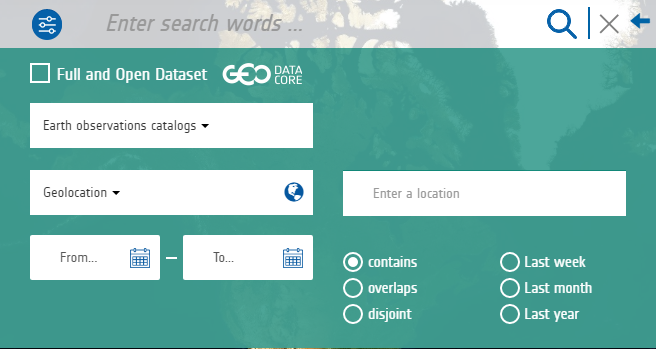 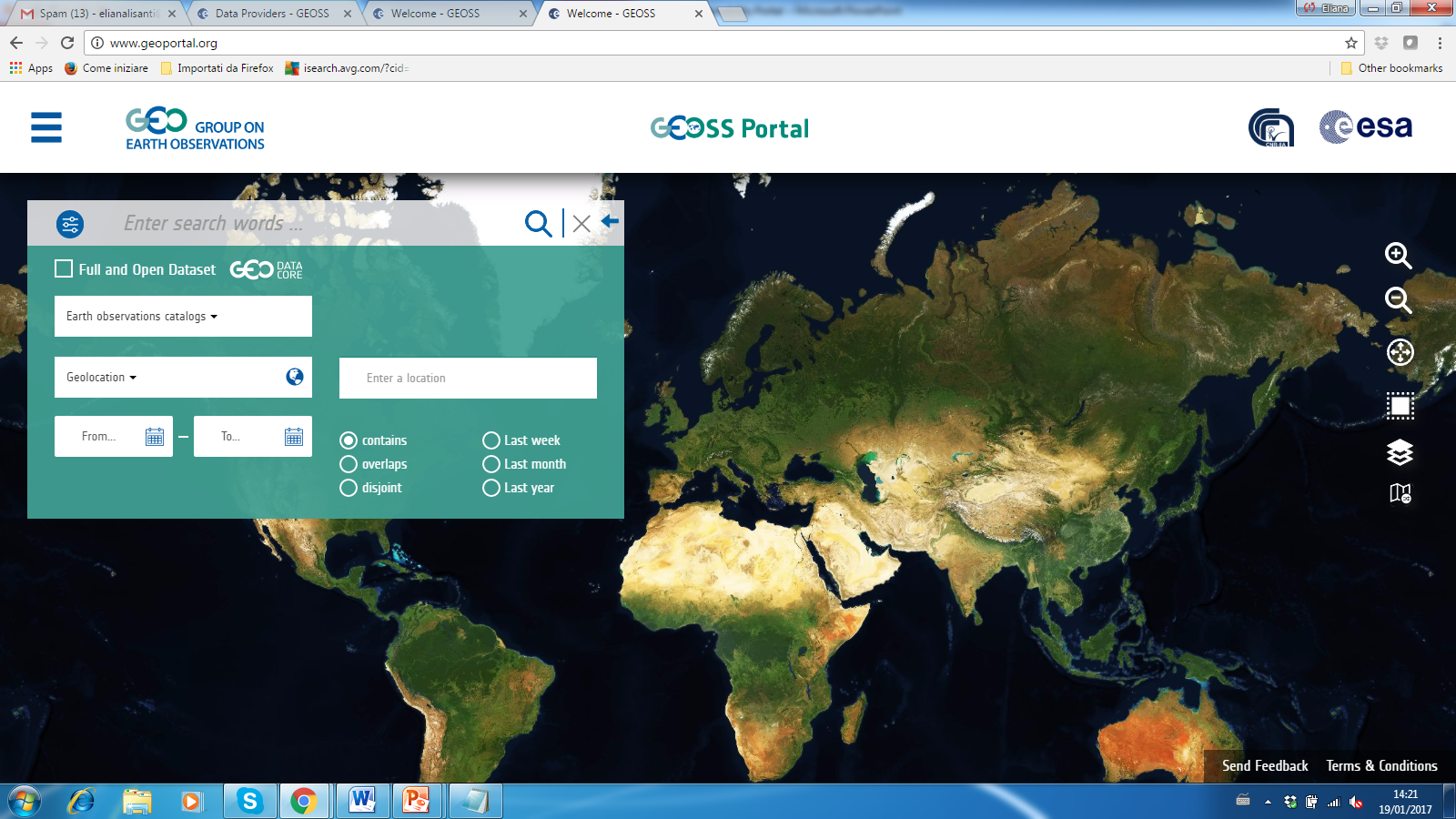 GEOSS Platform for Climate
5 selected
Snow & Ice
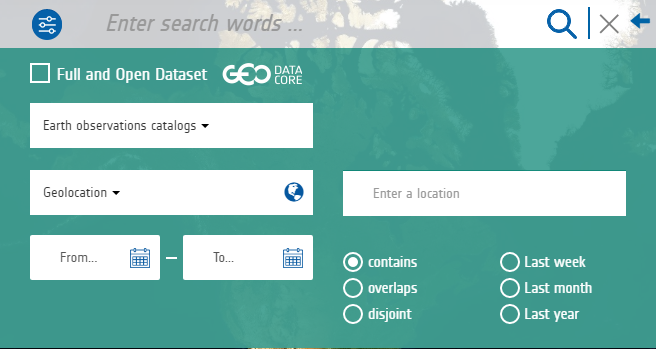 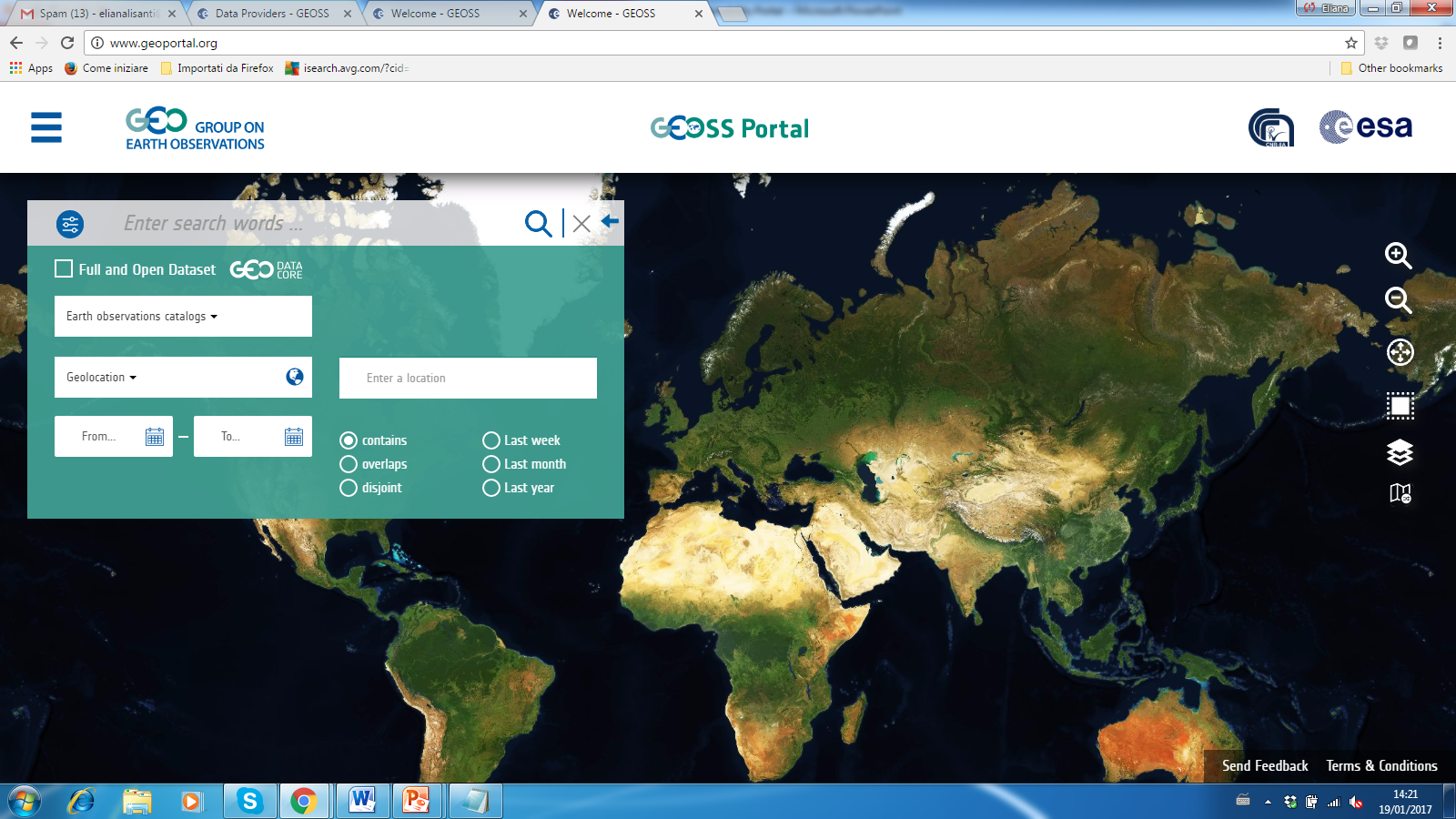 GEOSS Platform for Climate
5 selected
Snow & Ice
Query in progress
0%
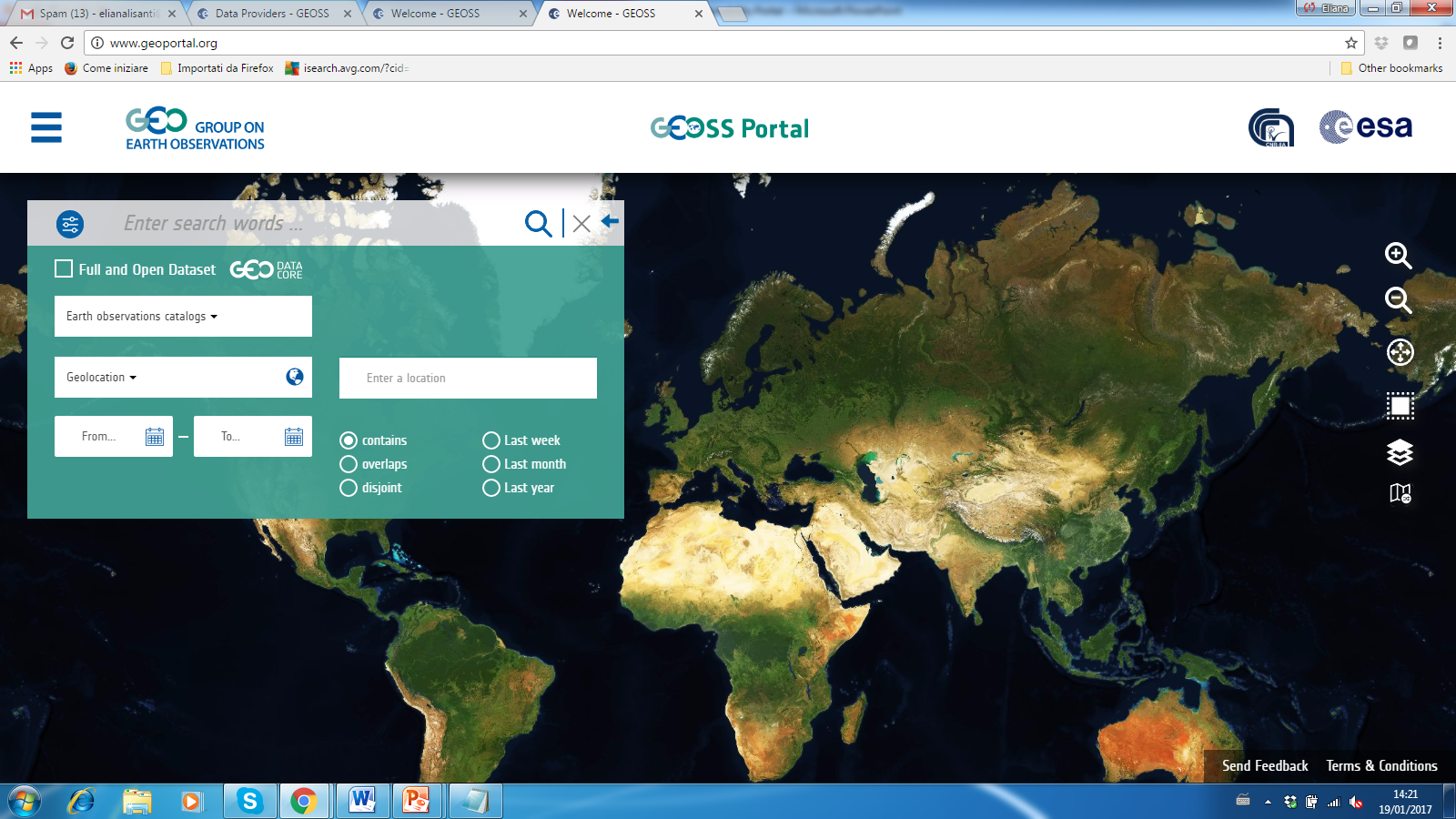 GEOSS Platform for Climate
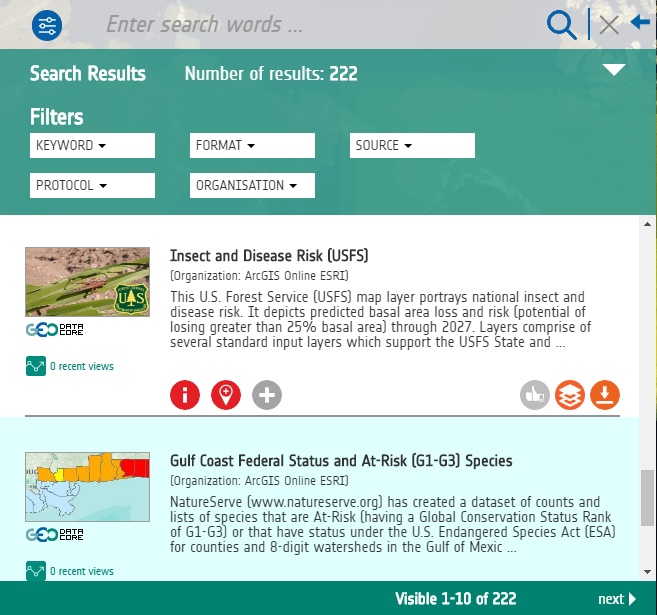 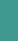 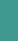 Arctic sea ice extent
(Organization: UNEP/GRID-Geneva)

Interactive graph displaying values of the Arctic sea ice extent. It is automatically updated every day.
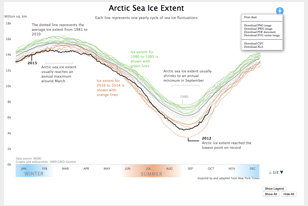 Resource preview not available
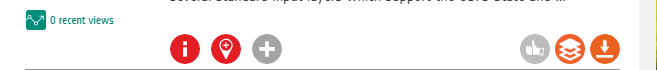 Changes in glaciers mass
(Organization: UNEP/GRID-Geneva)

Interactive graph displaying values of the annual as well as cumulative annual mass balances of 'reference' glaciers.
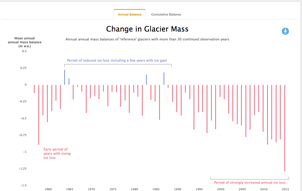 Resource preview not available
Flood Mortality Risk
Lorem ipsum dolor sit amet, consectetur adipisci elit, sed eiusmod tempor incidunt ut labore et dolore magna aliqua. Ut enim ad
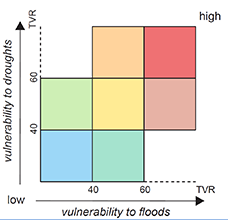 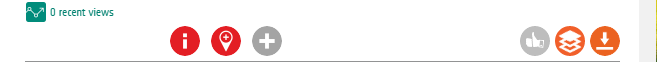 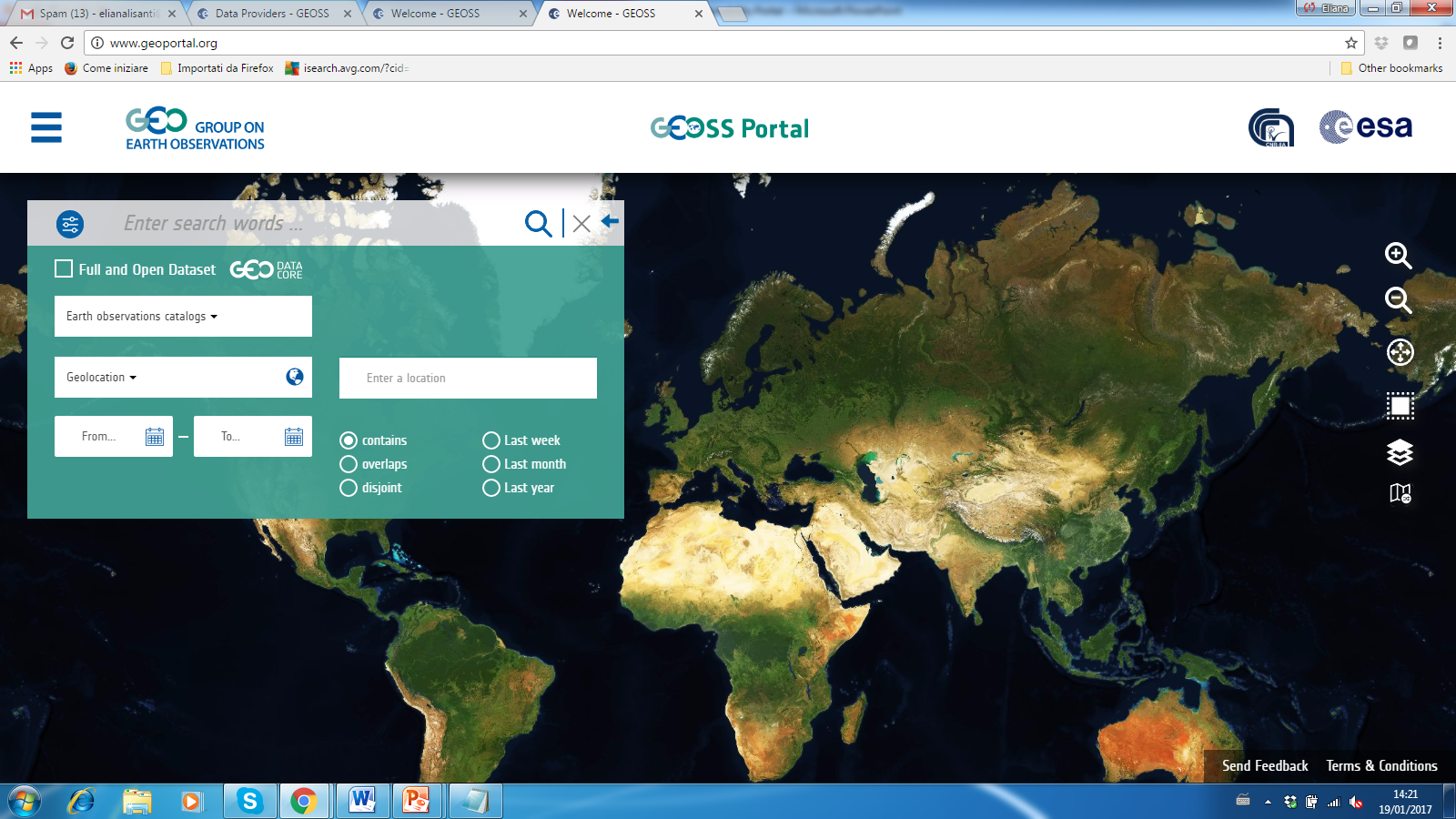 GEOSS Platform for Climate
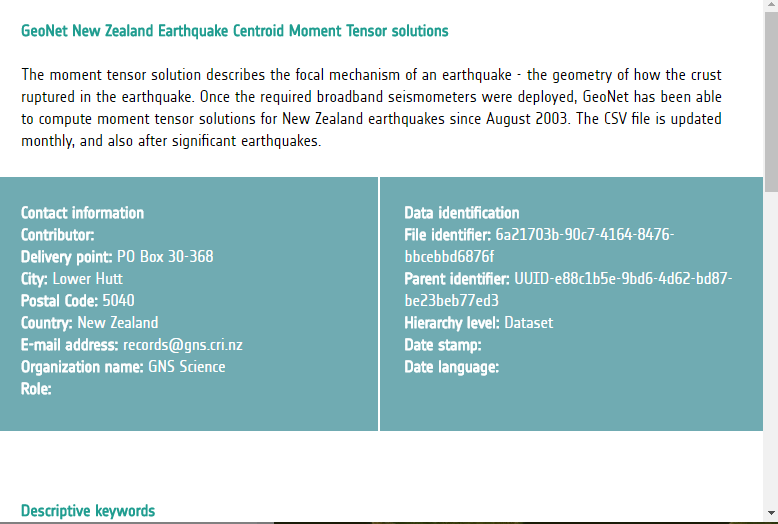 Since 24th August 2016 several earthquakes with magnitude higher than 5 occurred in the centre of Italy involving 4 Regions (Lazio, Umbria, Abruzzo and Marche) and Municipalities. In the morning of 18 January 2017 four additional earthquakes occurred in the areas near to those already affected, in particular on southern part of the same territories, in Abruzzo Region. The event arrived after exceptional heavy snowfalls, worsening the fragile situation.
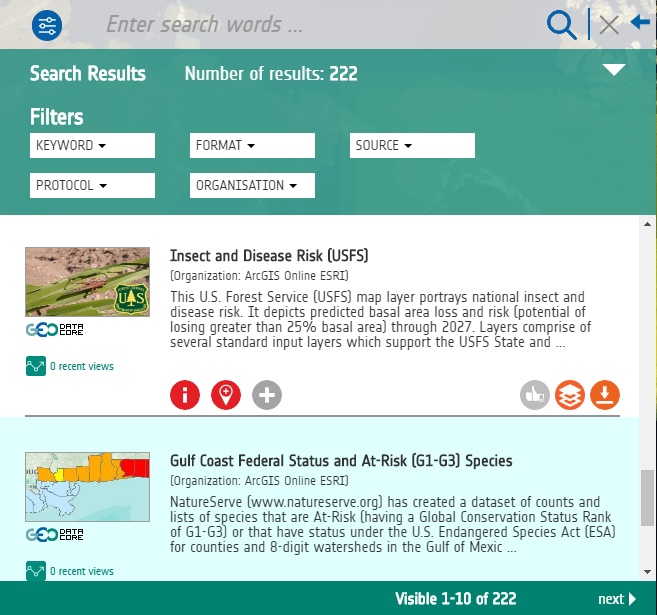 X
Resources Details
Show Raw Metadata
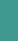 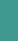 X
Arctic sea ice extent
This graph has been developed by UNEP/GRID-Geneva and displays values of the Arctic sea ice extent. It is automatically updated every day and shows a severe decline in the Arctic sea ice extent since the beginning of satellite measurements in 1979.
Event Time (UTC): 2017-01-18 16:00 
Event Time (LOC): 2017-01-18 17:00 
Event Type: Earthquake Activation Time (UTC): 2017-01-19 12:53 
Keywords:
Geographic extent
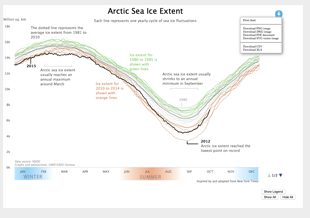 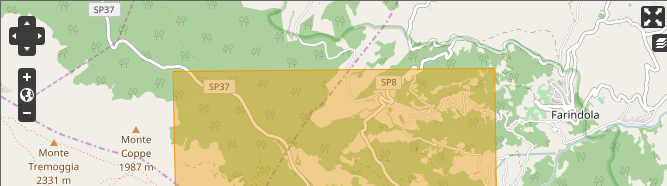 Arctic sea ice extent
(Organization: UNEP/GRID-Geneva)

Interactive graph displaying values of the Arctic sea ice extent. It is automatically updated every day.
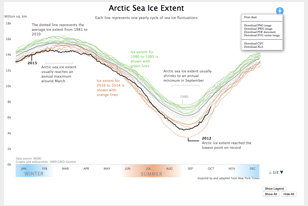 Resource preview not available
Neretva River Delta
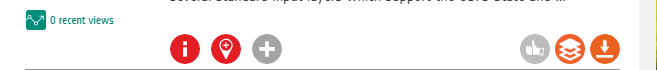 1-6 of 6
Changes in glaciers mass
(Organization: UNEP/GRID-Geneva)

Interactive graph displaying values of the annual as well as cumulative annual mass balances of 'reference' glaciers.
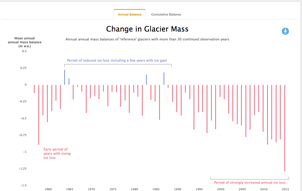 Resource preview not available
Flood Mortality Risk
Lorem ipsum dolor sit amet, consectetur adipisci elit, sed eiusmod tempor incidunt ut labore et dolore magna aliqua. Ut enim ad
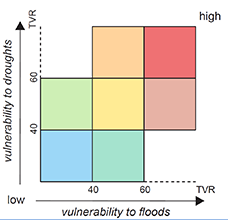 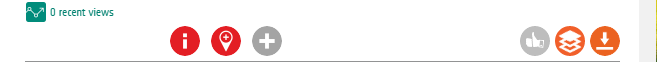 Online Resources
See interactive graph
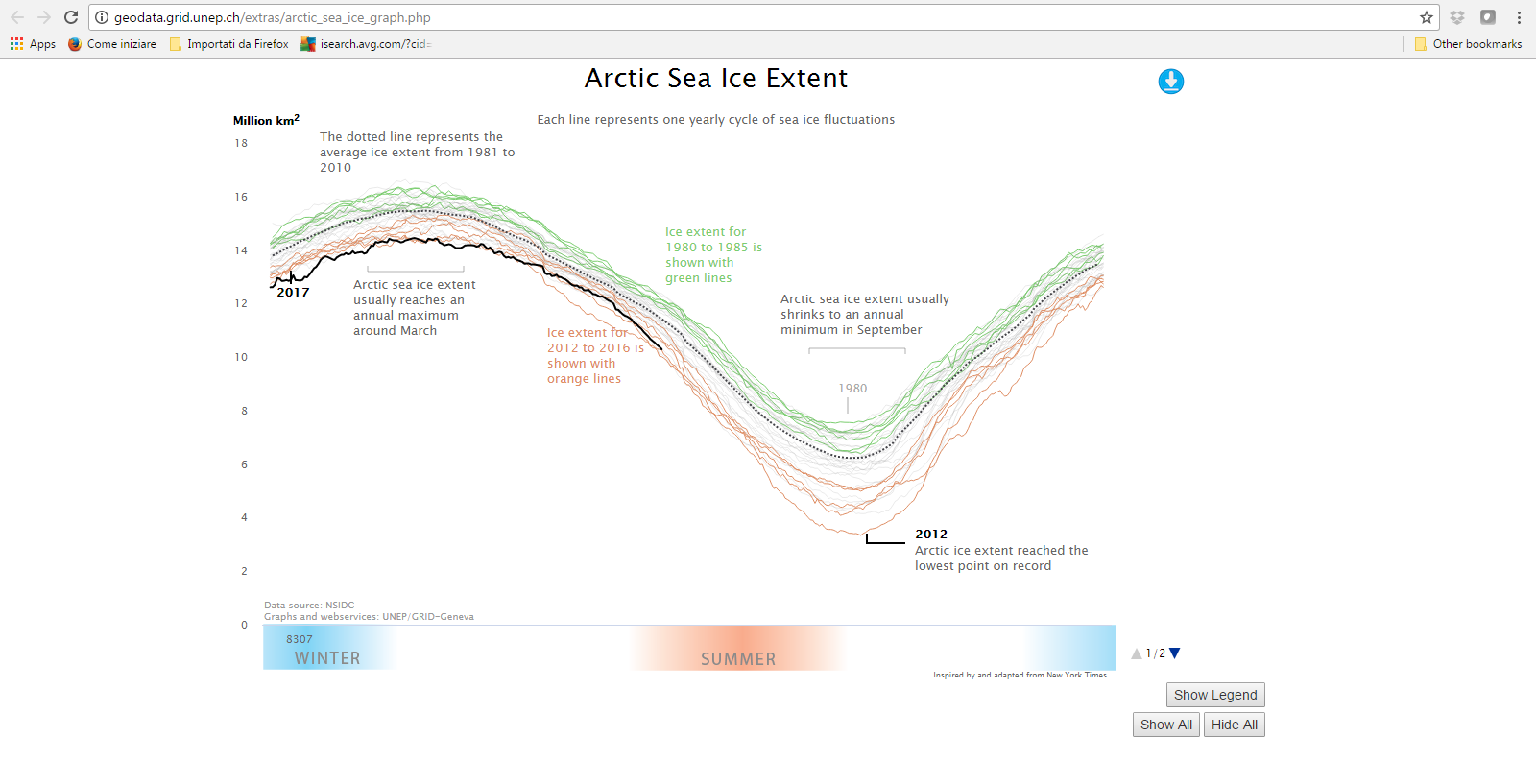 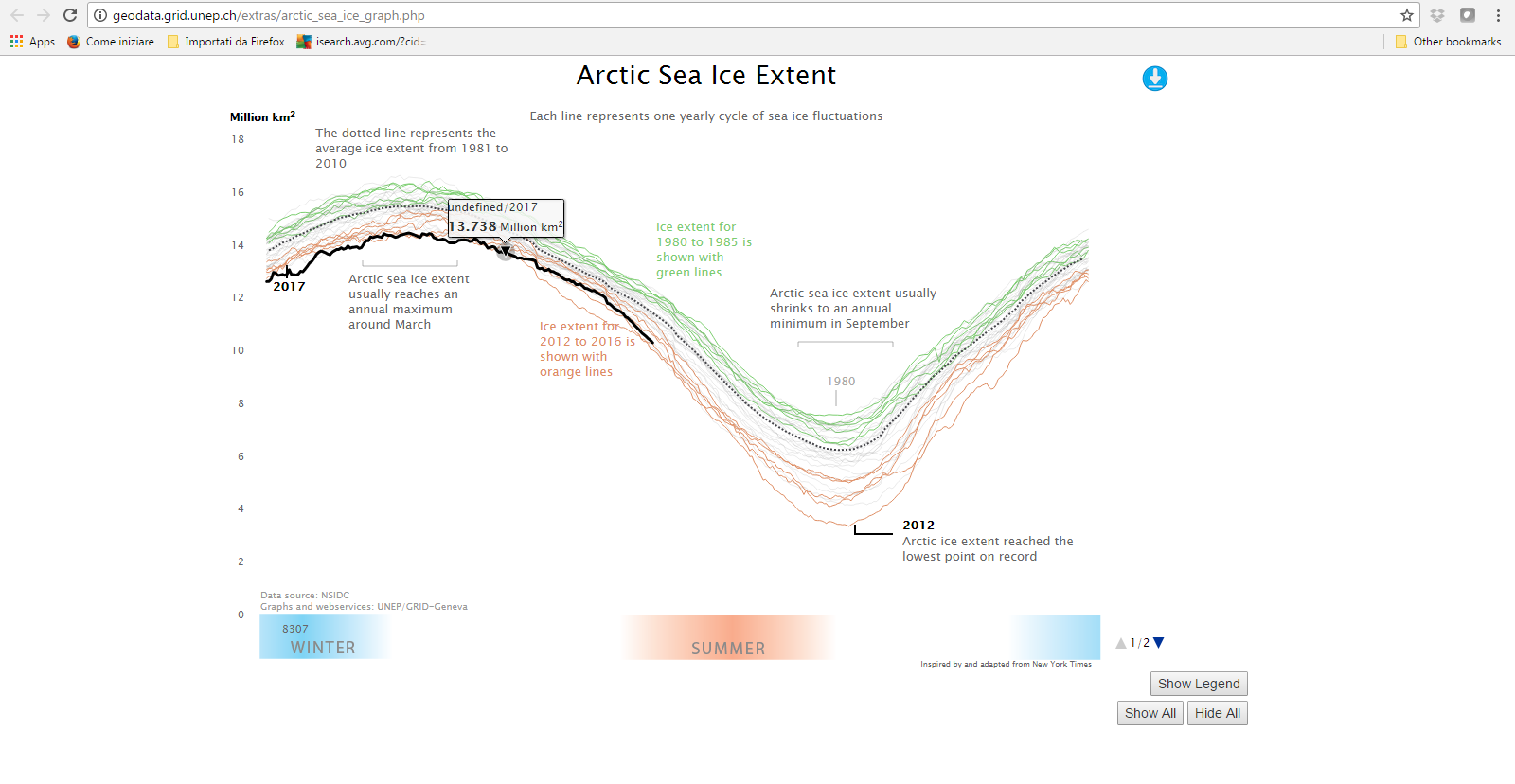 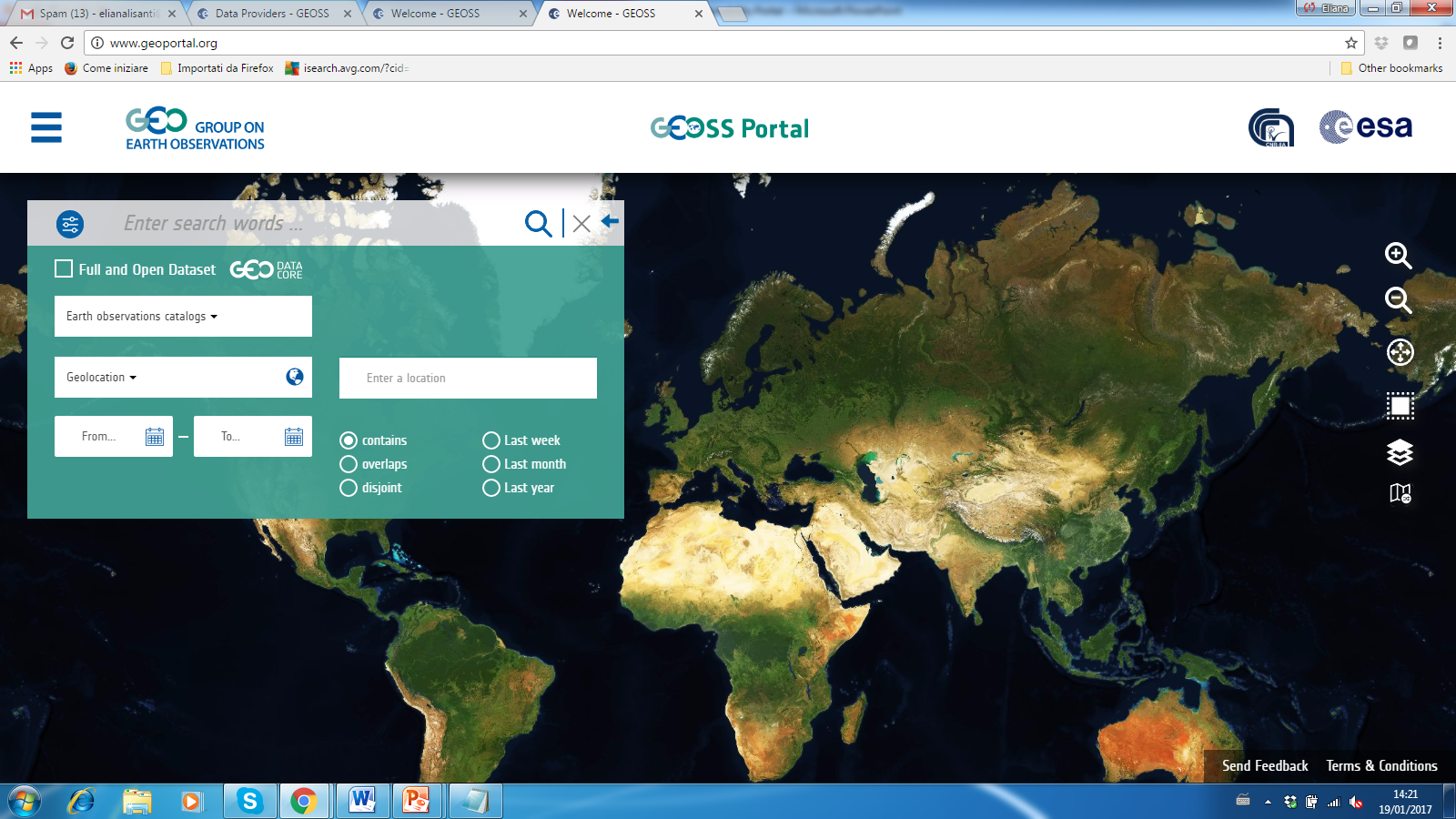 GEOSS Platform for Climate
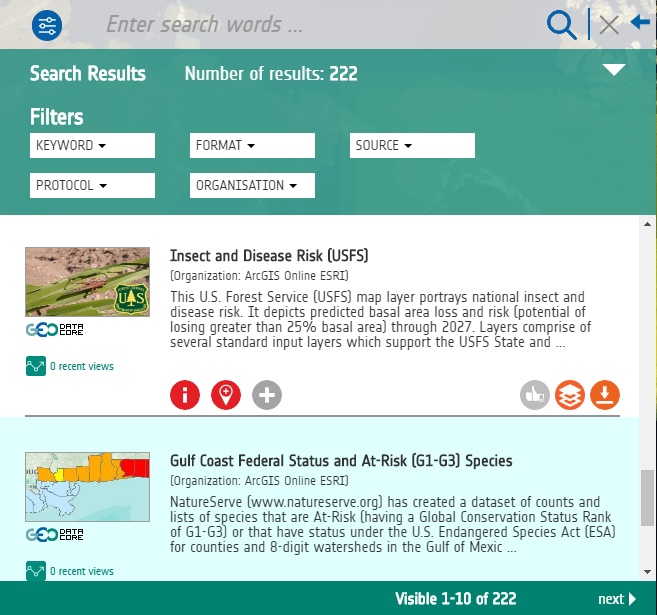 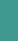 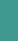 Arctic sea ice extent
(Organization: UNEP/GRID-Geneva)

Interactive graph displaying values of the Arctic sea ice extent. It is automatically updated every day.
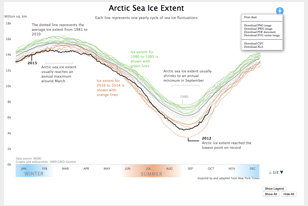 Resource preview not available
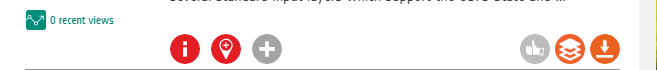 Changes in glaciers mass
(Organization: UNEP/GRID-Geneva)

Interactive graph displaying values of the annual as well as cumulative annual mass balances of 'reference' glaciers.
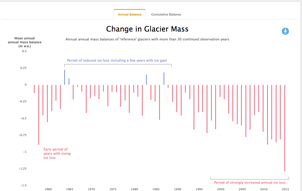 Resource preview not available
Flood Mortality Risk
Lorem ipsum dolor sit amet, consectetur adipisci elit, sed eiusmod tempor incidunt ut labore et dolore magna aliqua. Ut enim ad
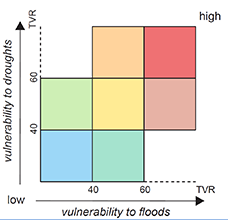 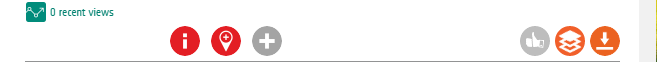 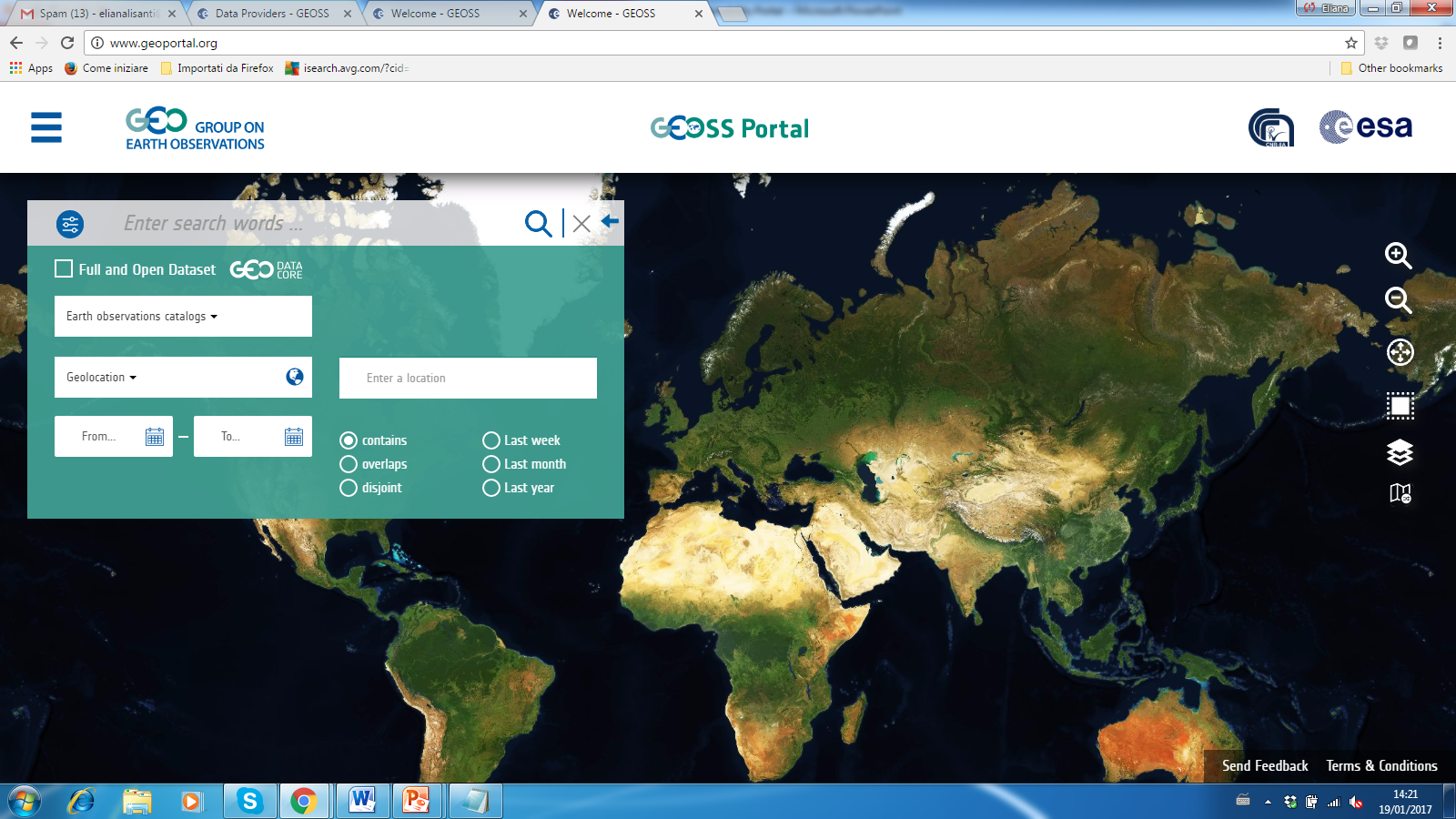 GEOSS Platform for Climate
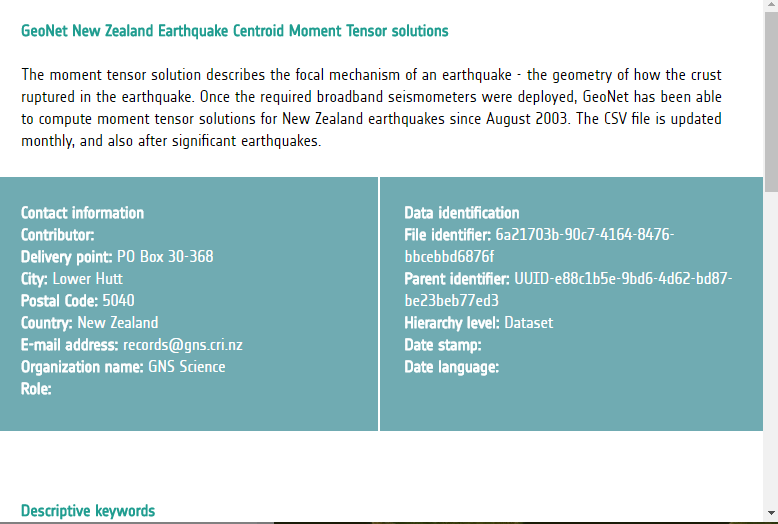 Since 24th August 2016 several earthquakes with magnitude higher than 5 occurred in the centre of Italy involving 4 Regions (Lazio, Umbria, Abruzzo and Marche) and Municipalities. In the morning of 18 January 2017 four additional earthquakes occurred in the areas near to those already affected, in particular on southern part of the same territories, in Abruzzo Region. The event arrived after exceptional heavy snowfalls, worsening the fragile situation.
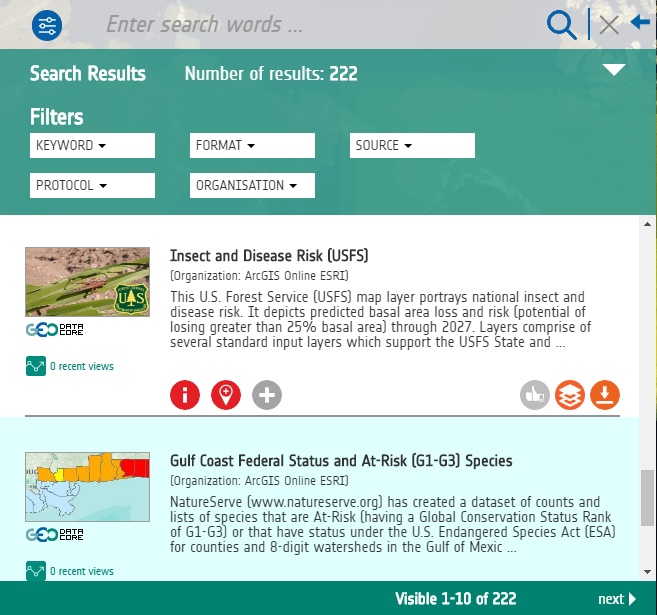 X
Resources Details
Show Raw Metadata
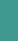 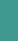 X
Arctic sea ice extent
This graph has been developed by UNEP/GRID-Geneva and displays values of the annual as well as cumulative annual mass balances of 'reference' glaciers since 1957 based on a live data stream from the World Glacier Monitoring Service (WGMS).
Event Time (UTC): 2017-01-18 16:00 
Event Time (LOC): 2017-01-18 17:00 
Event Type: Earthquake Activation Time (UTC): 2017-01-19 12:53 
Keywords:
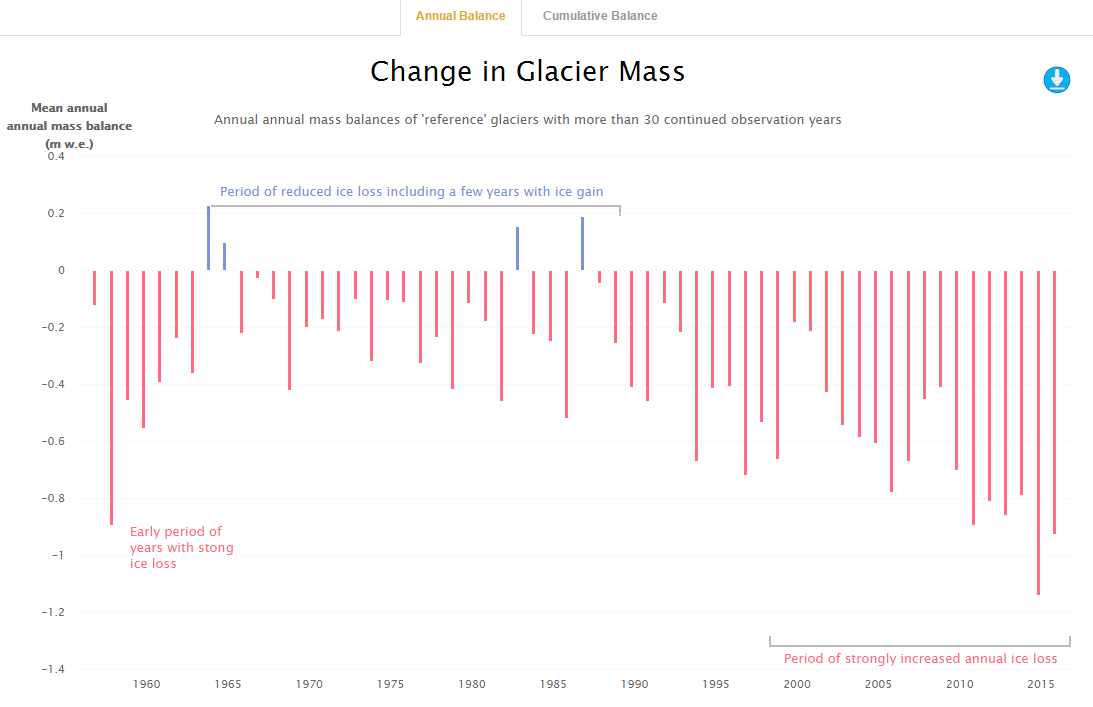 Geographic extent
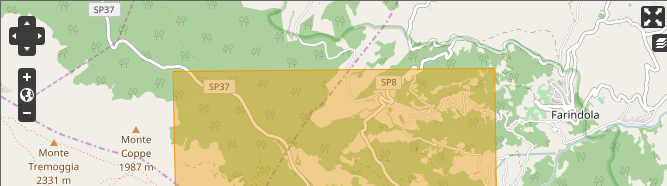 Arctic sea ice extent
(Organization: UNEP/GRID-Geneva)

Interactive graph displaying values of the Arctic sea ice extent. It is automatically updated every day.
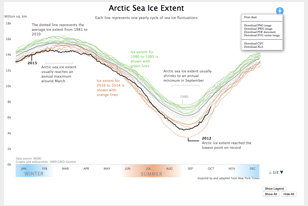 Resource preview not available
Neretva River Delta
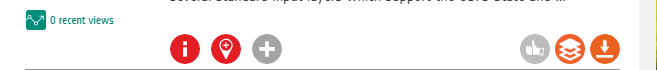 1-6 of 6
Changes in glaciers mass
(Organization: UNEP/GRID-Geneva)

Interactive graph displaying values of the annual as well as cumulative annual mass balances of 'reference' glaciers.
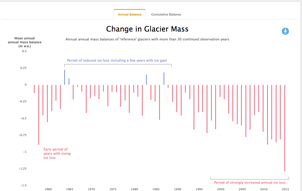 Resource preview not available
Flood Mortality Risk
Lorem ipsum dolor sit amet, consectetur adipisci elit, sed eiusmod tempor incidunt ut labore et dolore magna aliqua. Ut enim ad
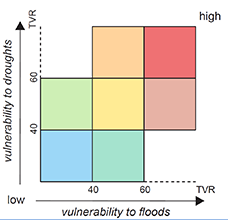 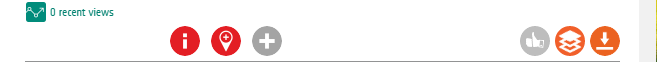 Online Resources
See interactive graph
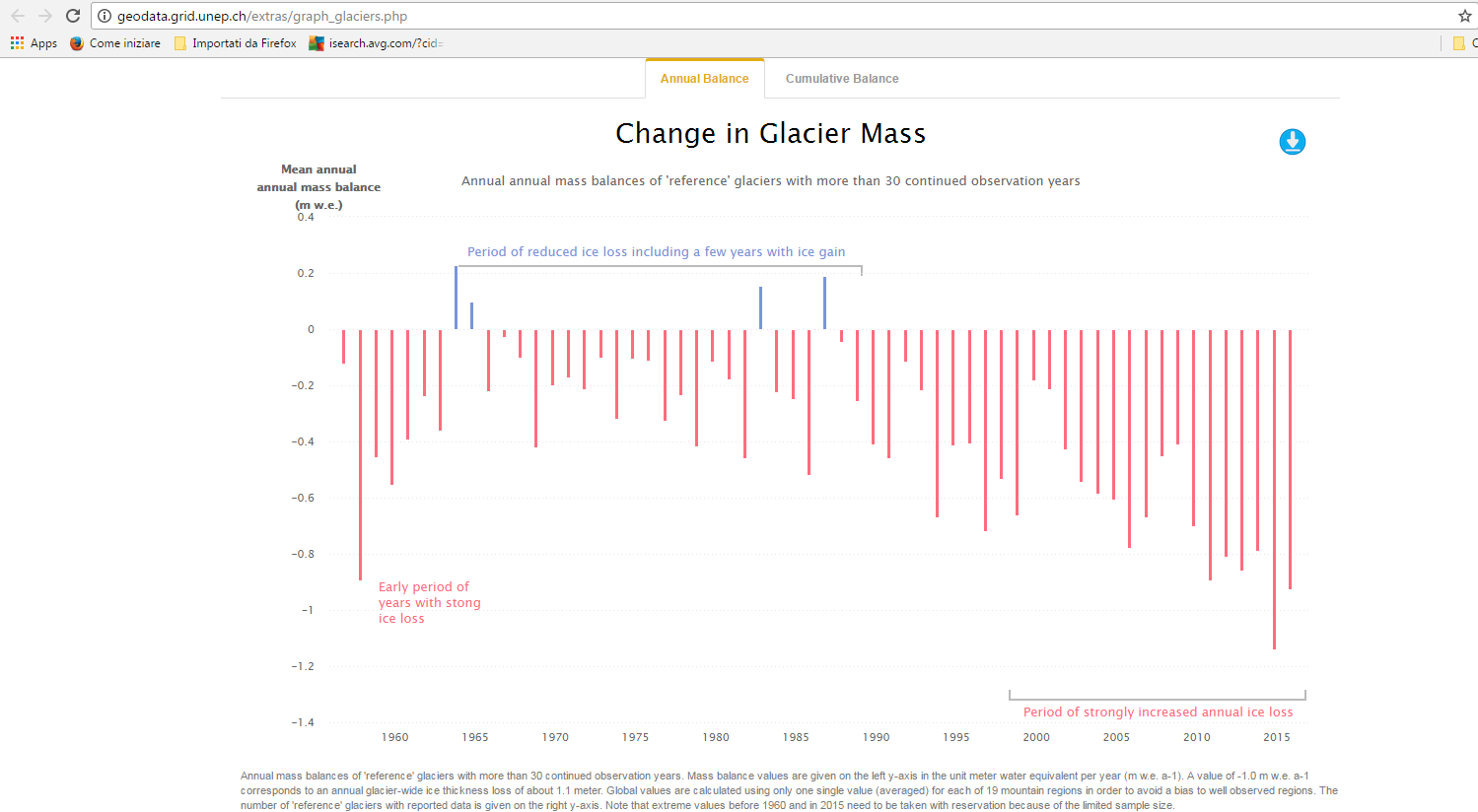 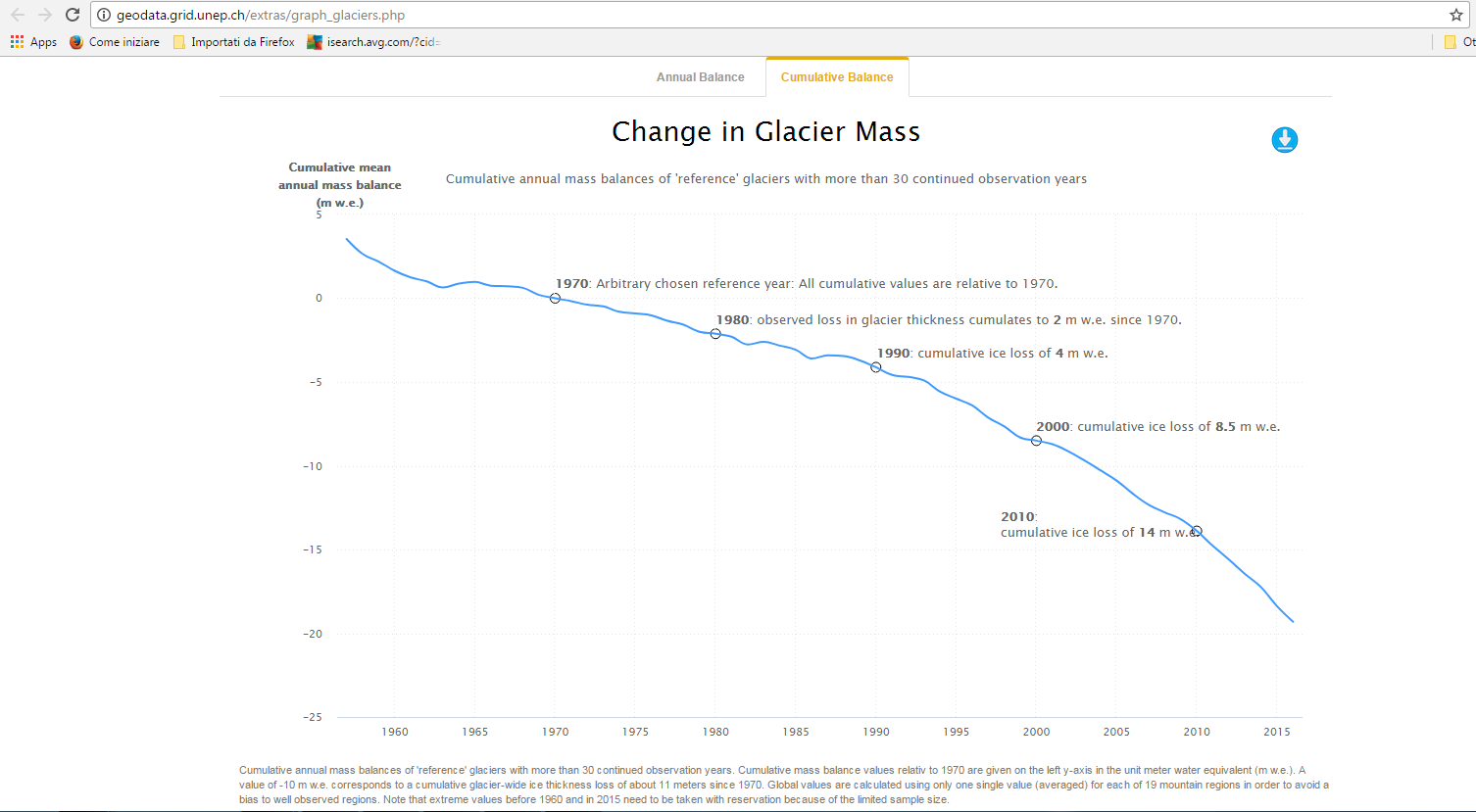 Next Steps
Work on the actual implementation of the mockup functionalities by:
exploiting the GEOSS APIs and the GEOSS Portal customizability features
defining ad-hoc GEOSS view;
•   identifying 10 priority ECVs data providers and broker them (if not already brokered).

Milestone: GCOS Steering Committee in September 2018
Thank you
Eliana.Li.Santi@esa.int
Valentin.aich@wmo.int
dietrich@bafg.de